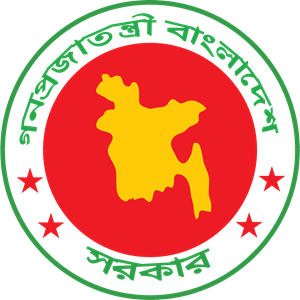 “ প্রিপারেশন অব ডেভেলপমেন্ট প্লান ফর ফরটিন উপজেলাস” 
শীর্ষক প্রকল্পের আওতায় 

শিবপুর উপজেলার ছবি উপস্থাপনা
এক নজরে শিবপুর উপজেলা
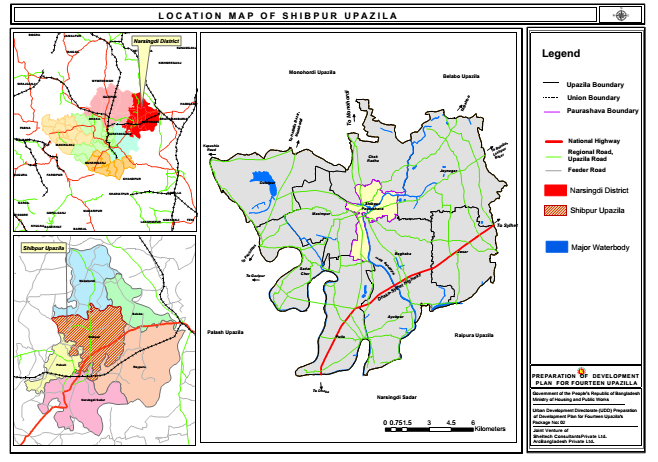 Total Area (208.72 sq.km)
Union (9)
Paurashava (1)
Area (8.66 sq.km)
Area (200.06 sq.km)
Population: 283541
Population: 20272
Total Population: 303813
Density/sq.km:1395
Paurashava Area
শিবপুর উপজেলার সম্ভাবনা সমূহ
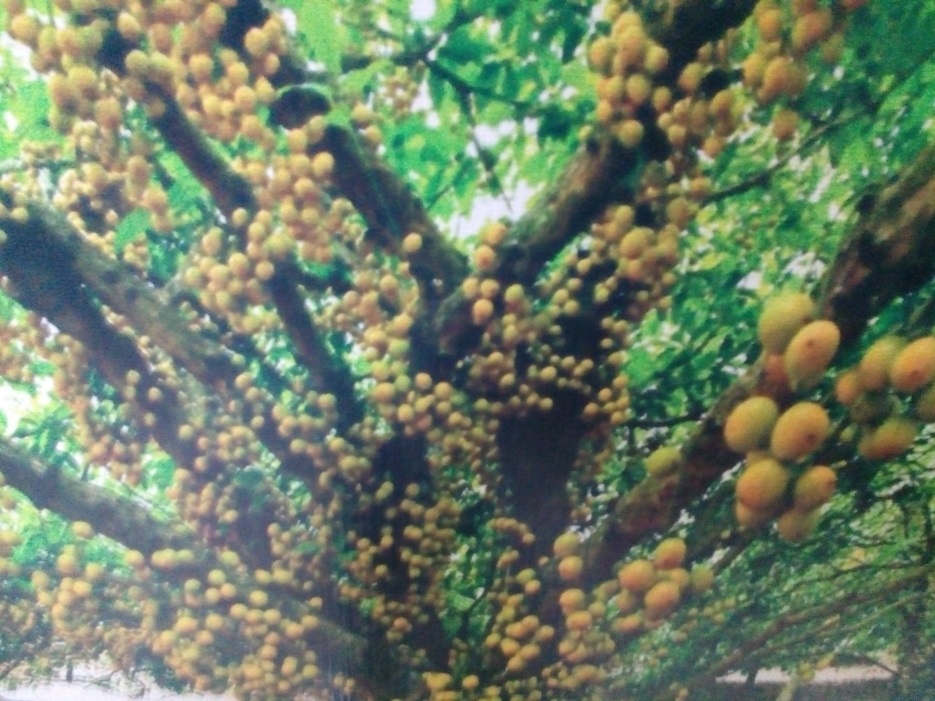 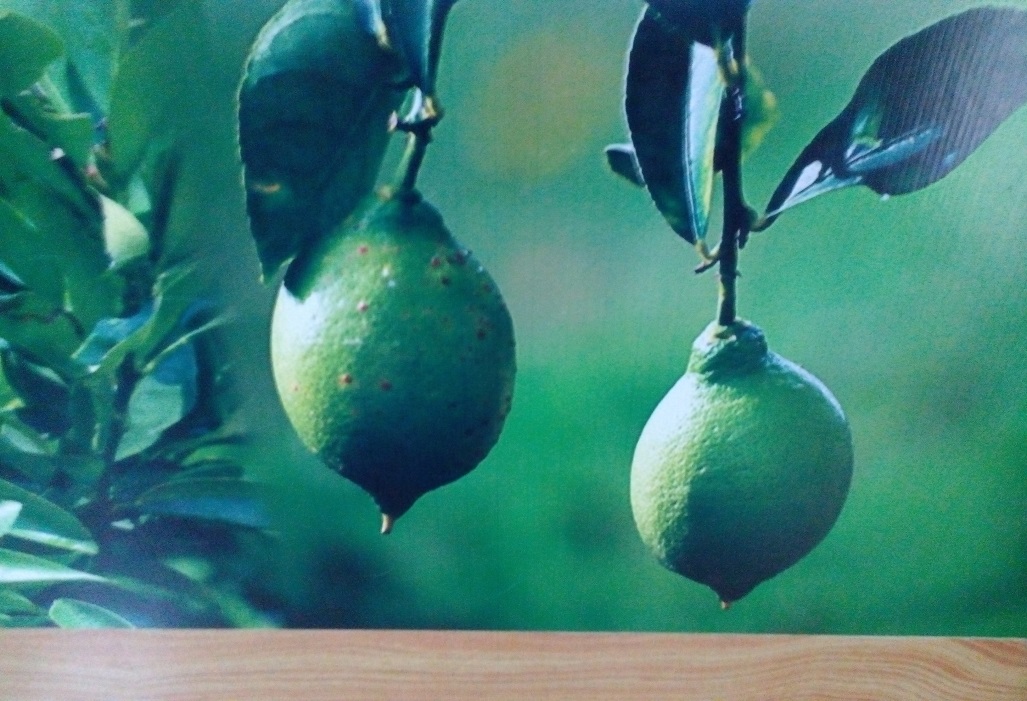 Lotkon Fruits
Colombo Lemon
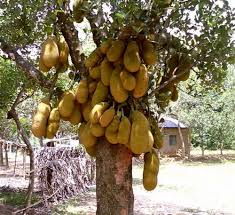 শিবপুর উপজেলার সম্ভাবনা সমূহ
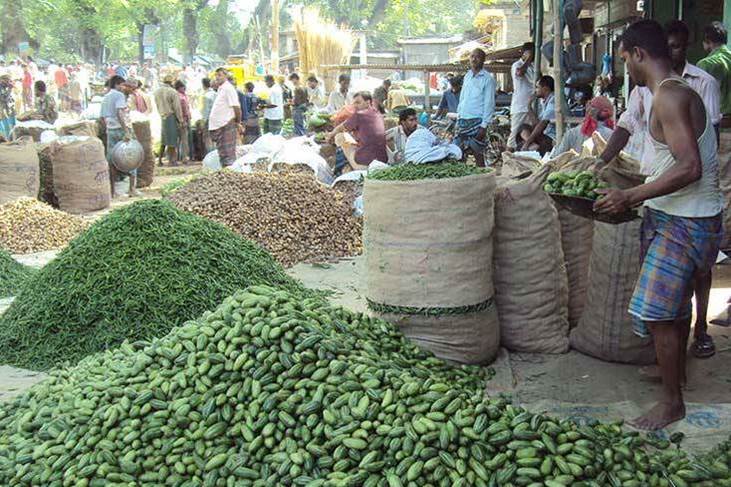 Jackfruits
Vegetables
শিবপুর উপজেলার সম্ভাবনা সমূহ
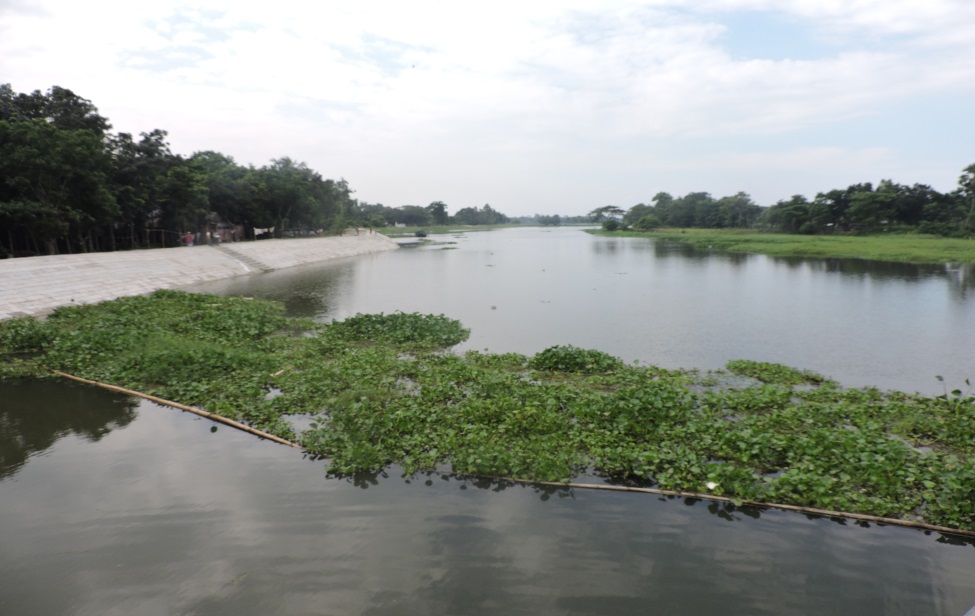 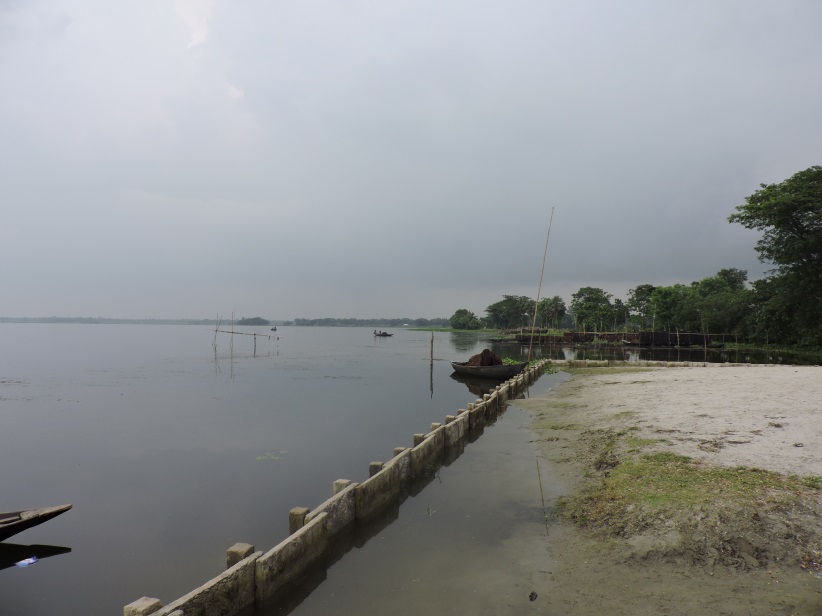 Chinardi Beel
Kalagachia River
শিবপুর উপজেলার ঐতিহাসিক স্থান সমূহ
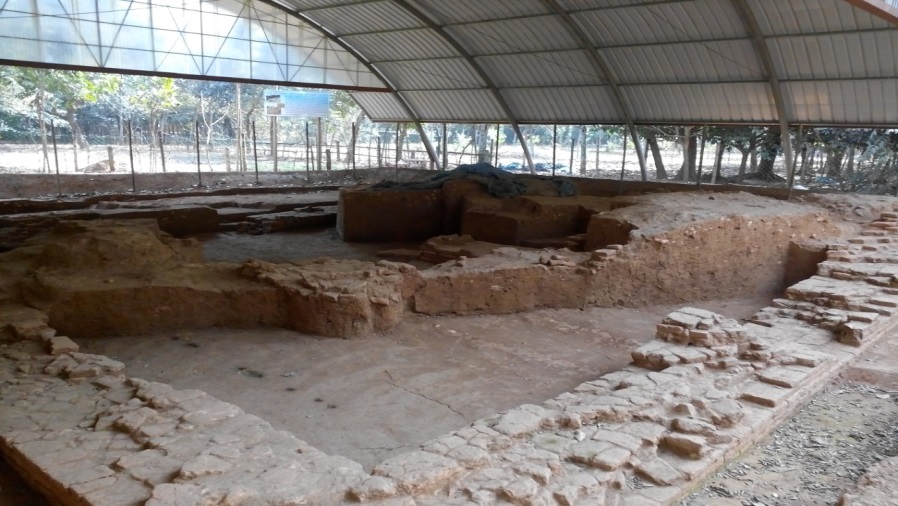 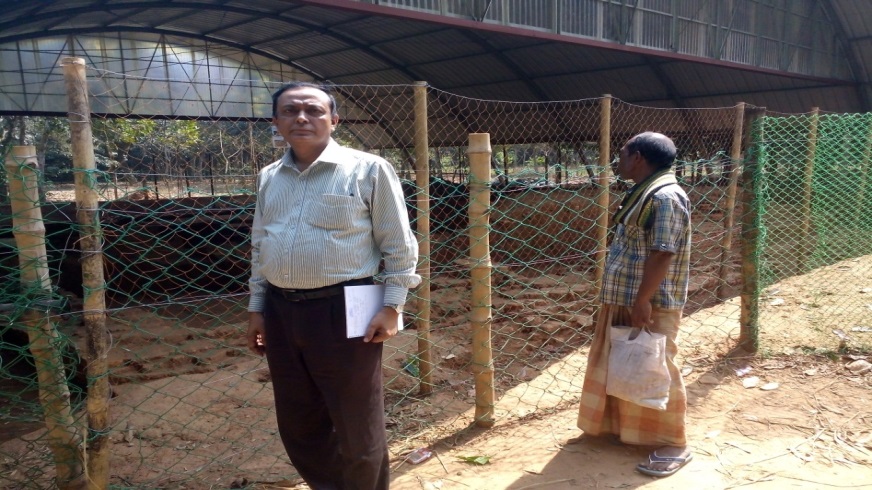 Boudha Padha Mandir Bita, Dhupirtek, Kamrabo , Joynagar Union, Shibpur Upazila
শিবপুর উপজেলার ঐতিহাসিক স্থানসমূহ
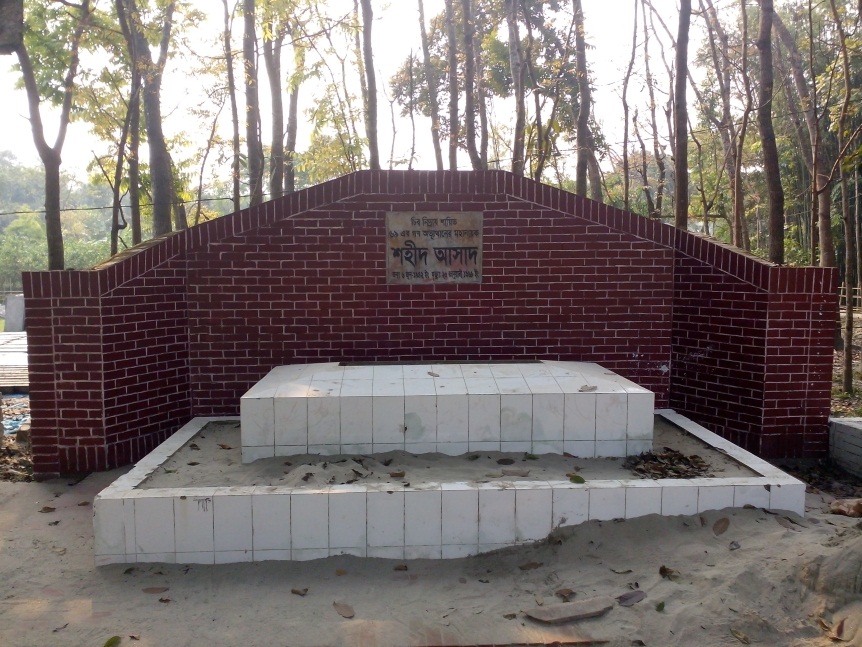 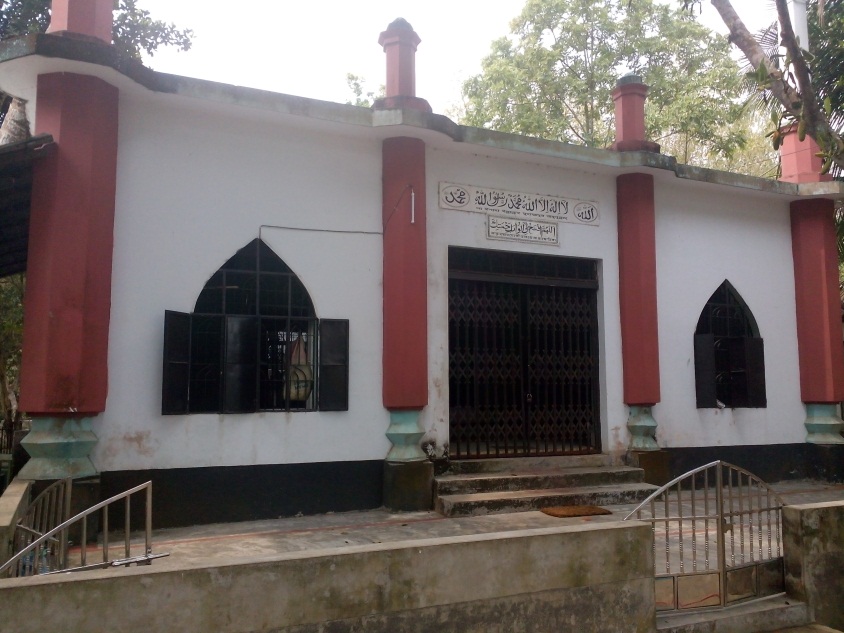 Asrafpur Mosque, Ashrafpur, Chakrada Union, Shibpur Upazila
Dhanua, Masimpur Union, Shibpur Upazila
শিবপুর উপজেলার ঐতিহাসিক স্থান সমূহ
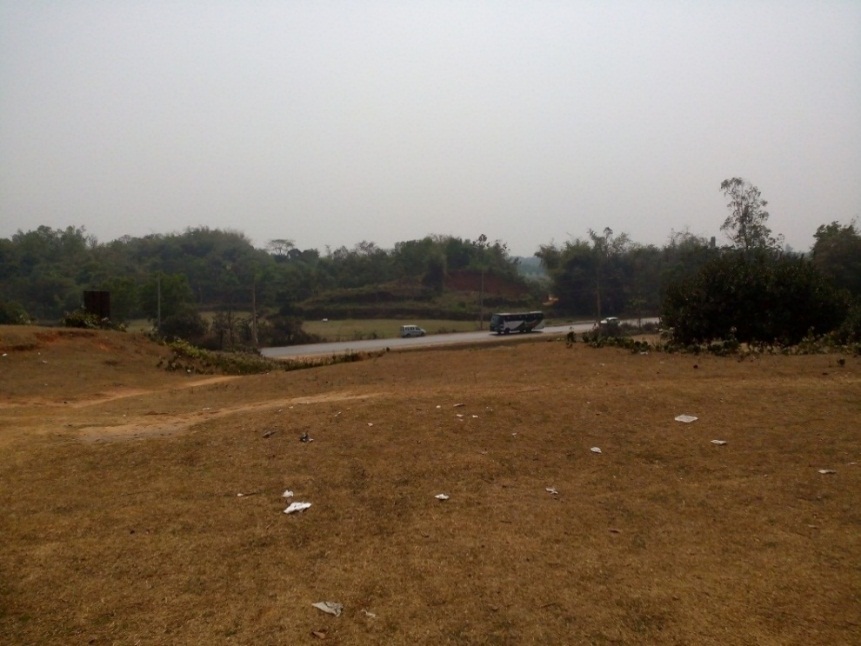 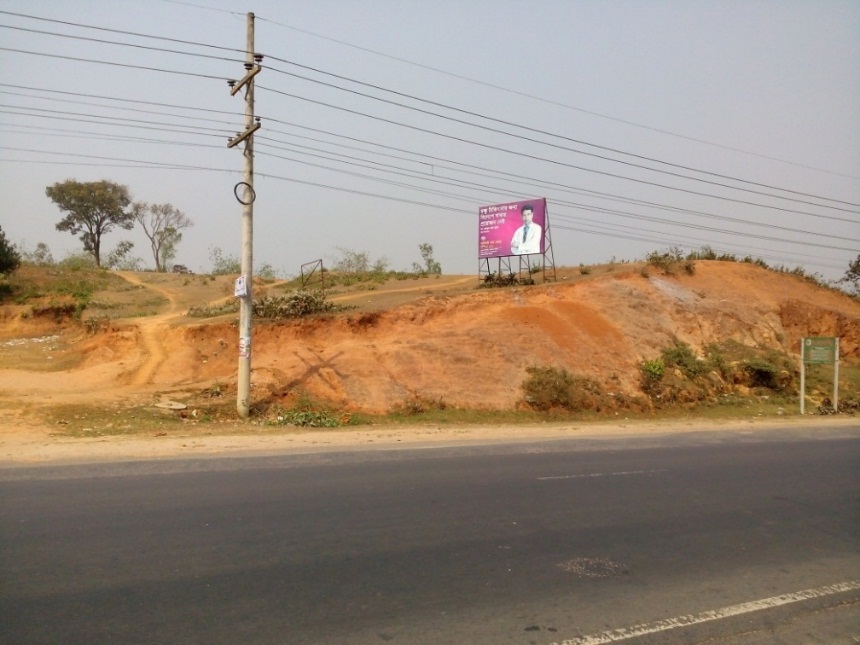 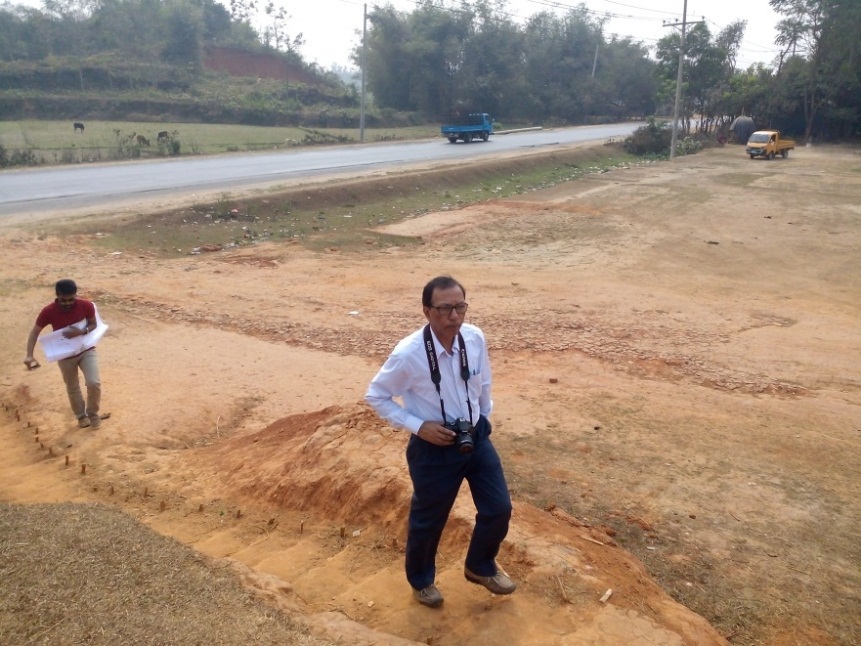 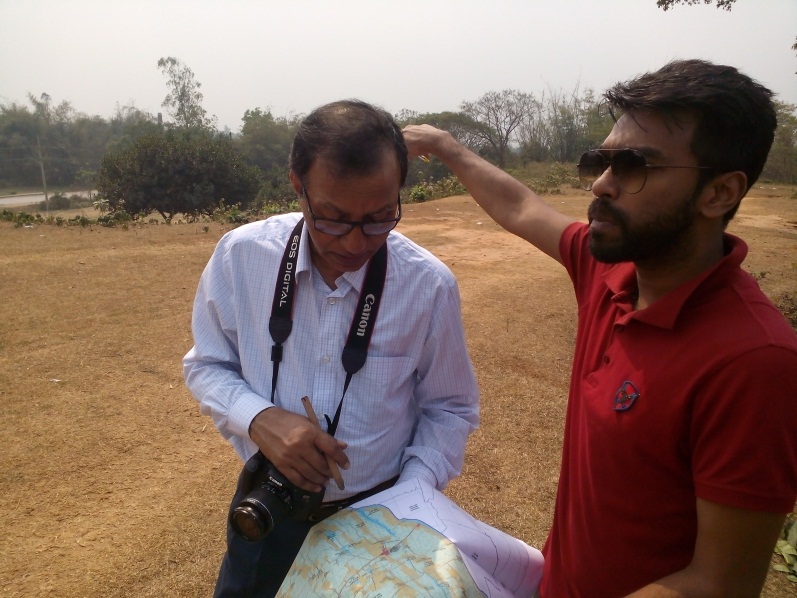 Sonai Muri Tek, Bagabo Union, Shibpur Upazila
শিবপুর উপজেলার ঐতিহাসিক স্থান সমূহ
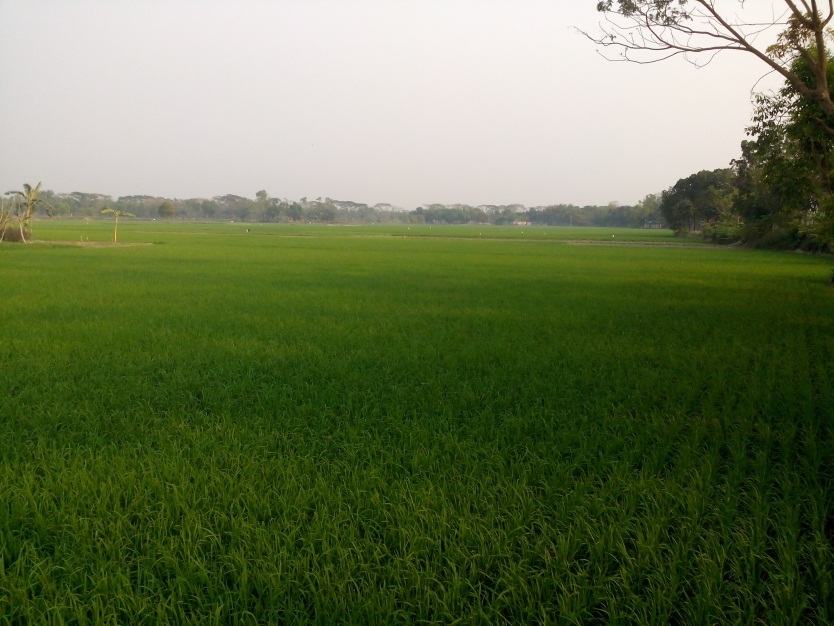 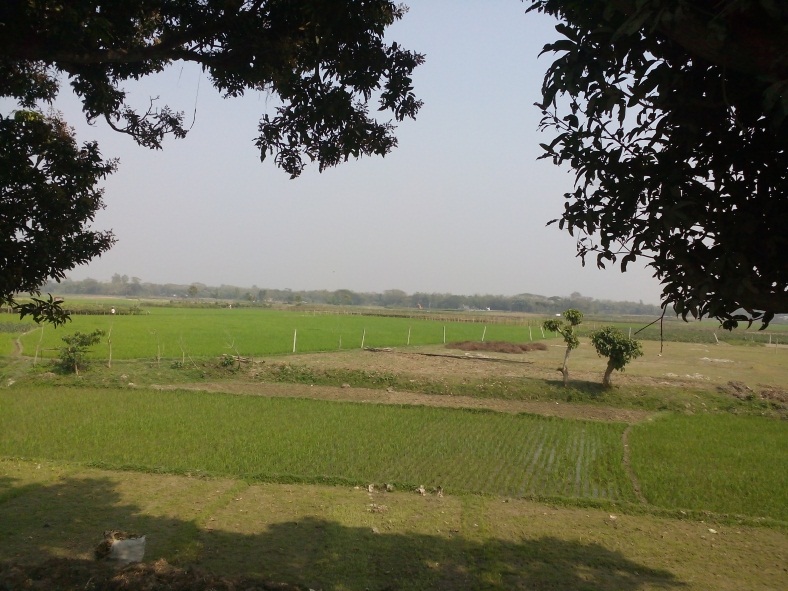 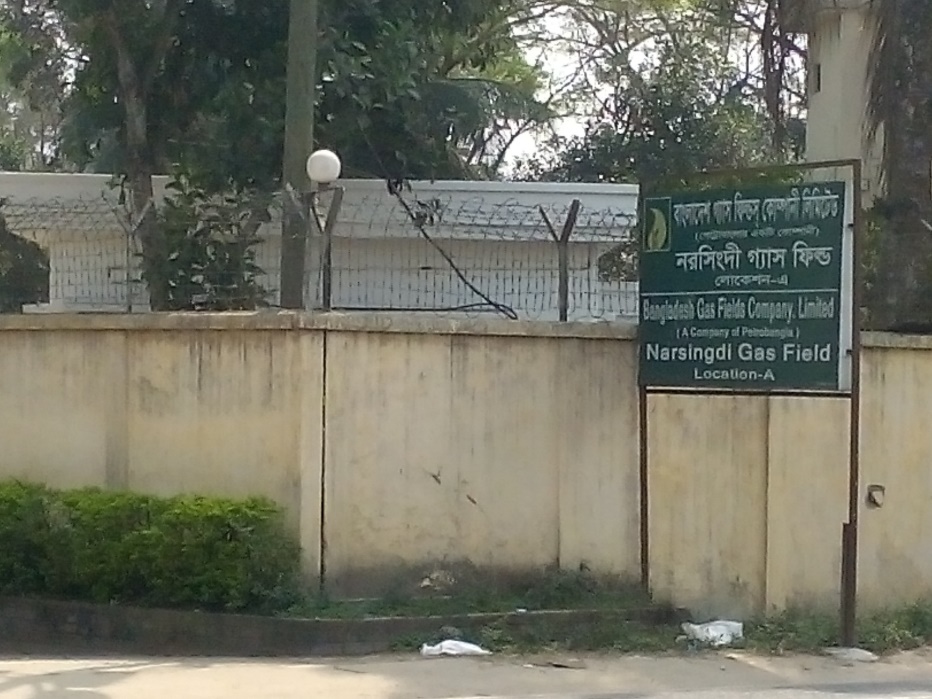 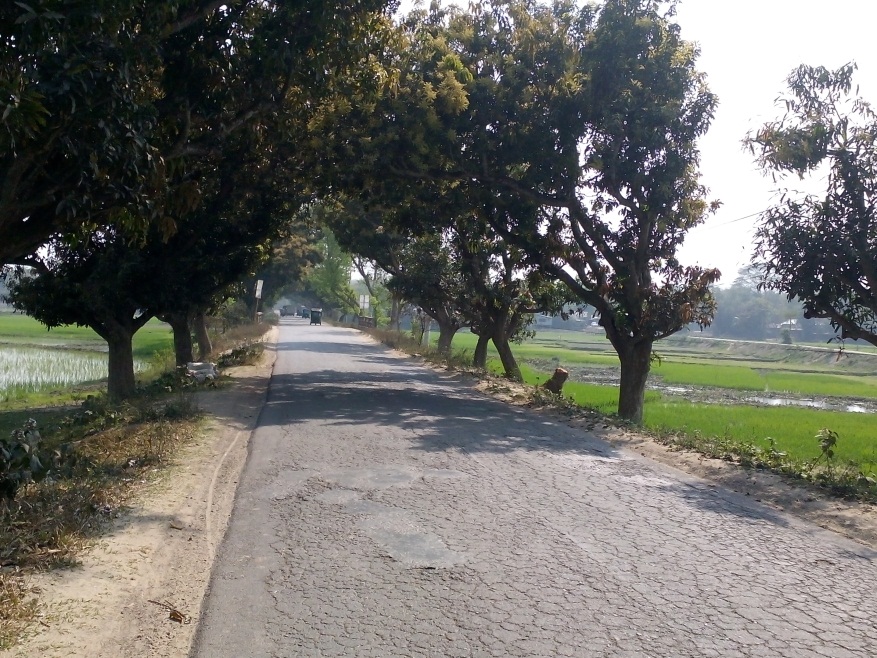 Narsingdi gas field, Kamartek Bazar, Shibpur Upazila
শিবপুর উপজেলার সম্ভাবনা সমূহ
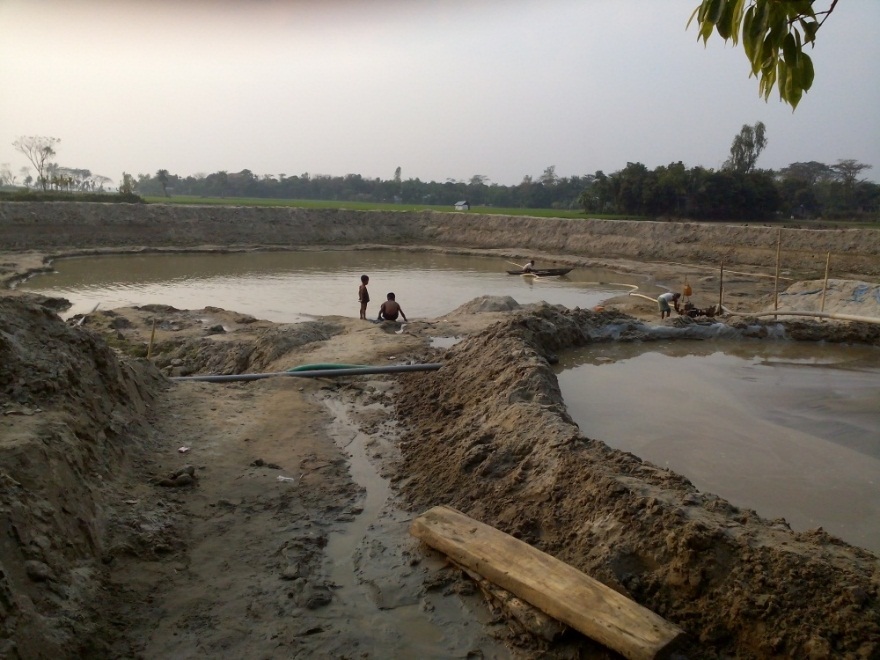 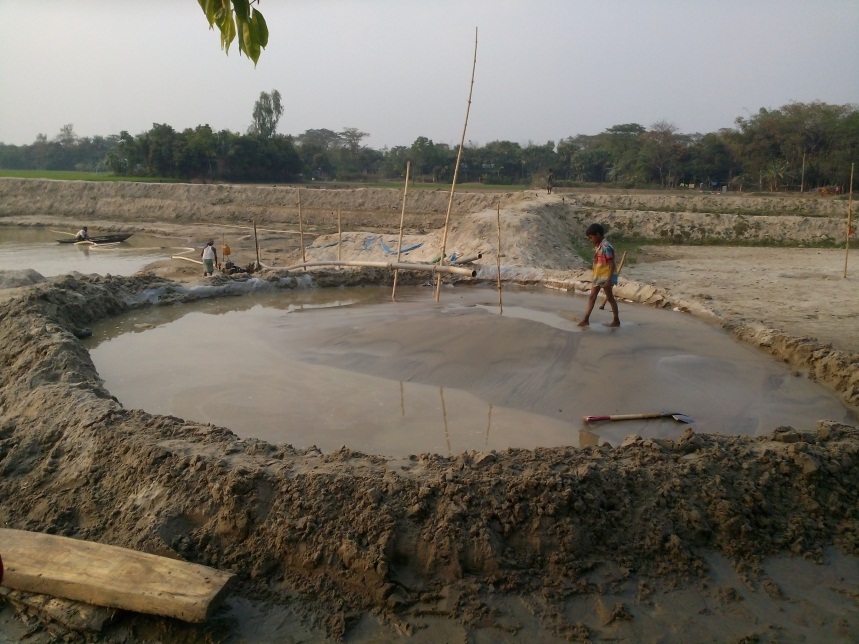 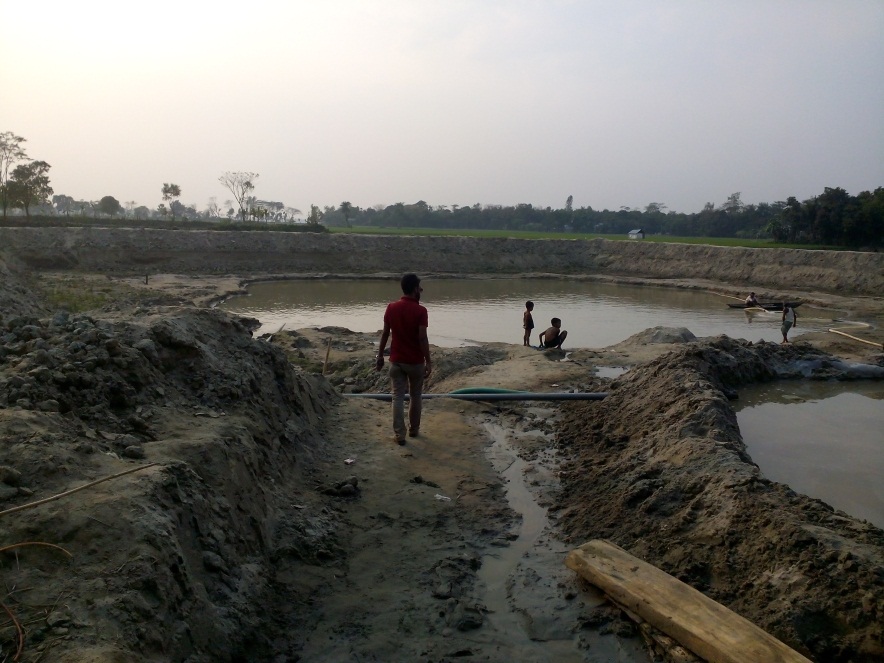 Commercially sand collection from Chandrabordi Village  under Dulalpur Union and Mirzakandi village under Masimpur Union
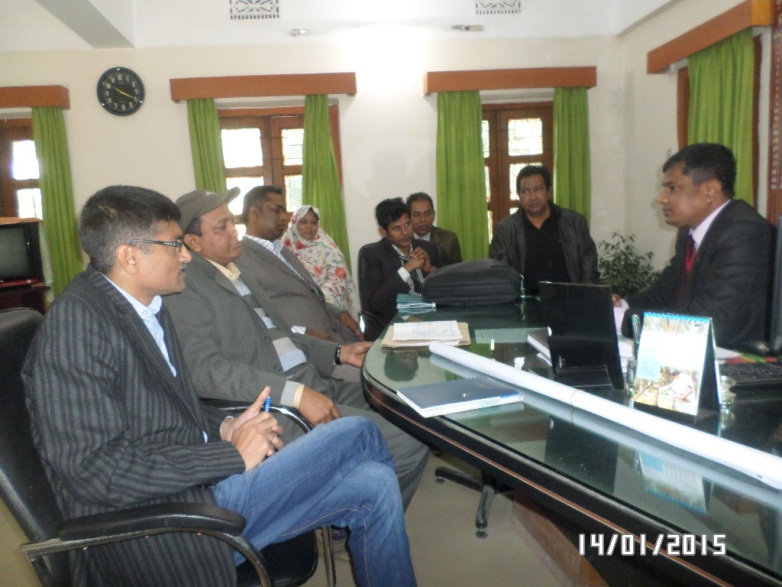 Reconnaissance Survey
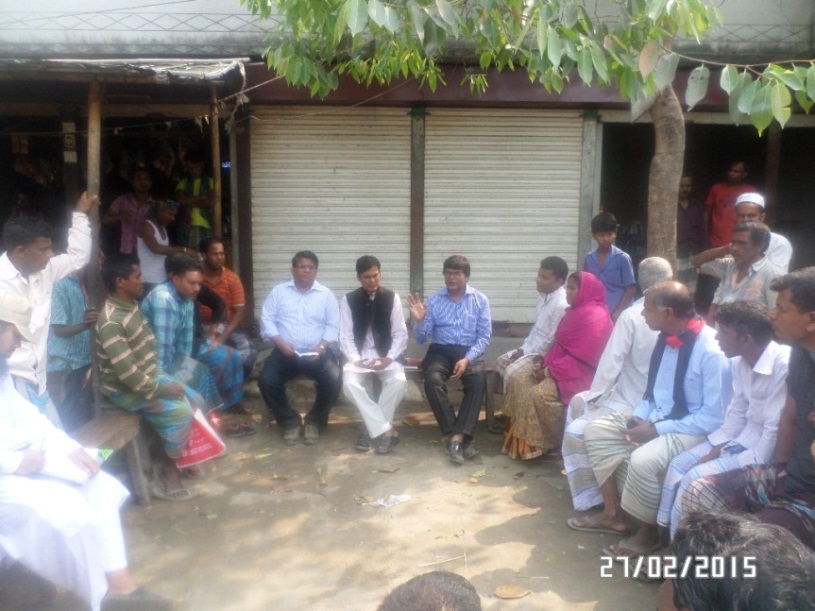 Briefing about  Project to UNO Shibpur
Tea Stall meeting at Shibpur Upazila
11
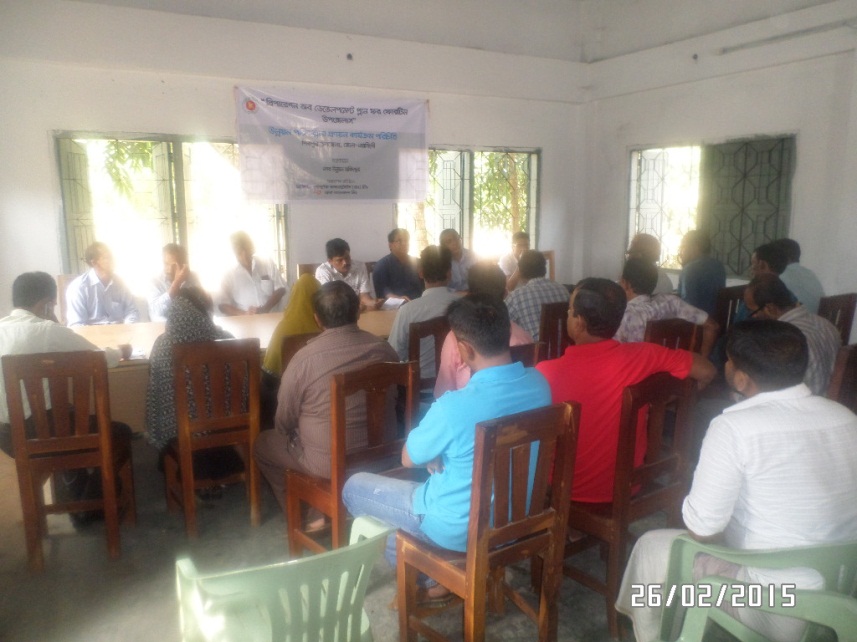 Reconnaissance Survey
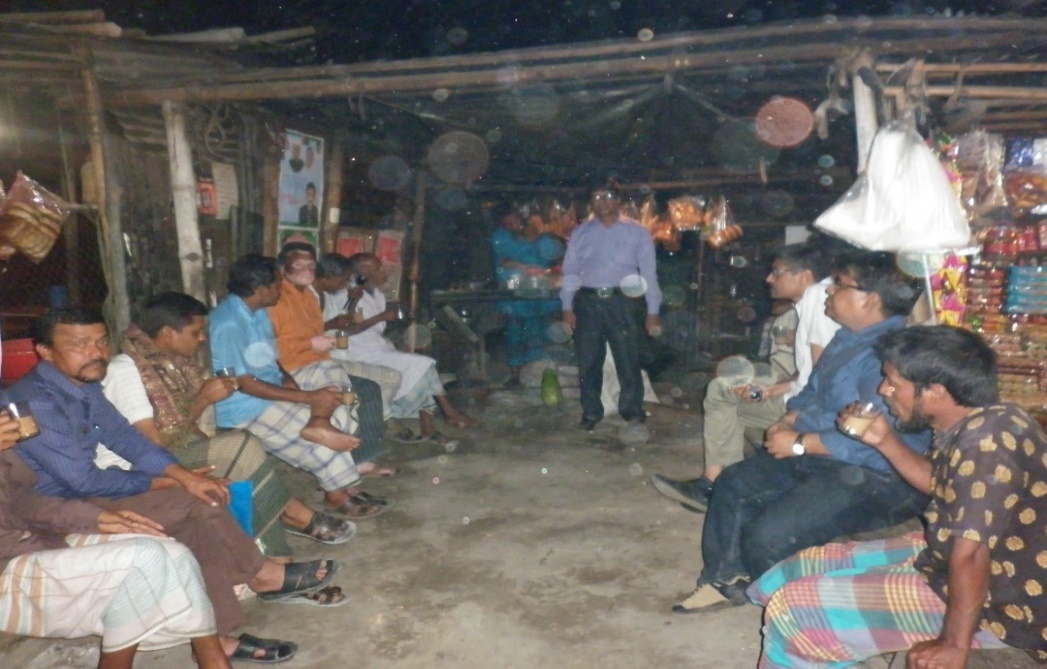 Focus Group Discussion  at 
Josar Union Parishad
Tea Stall meeting at Itakhola, Shibpur Upazila
সার্ভে সমূহ
পি. আর. এ সার্ভে
শিবপুর পৌরসভার সামাজিক ম্যাপ প্রস্তুতকরন
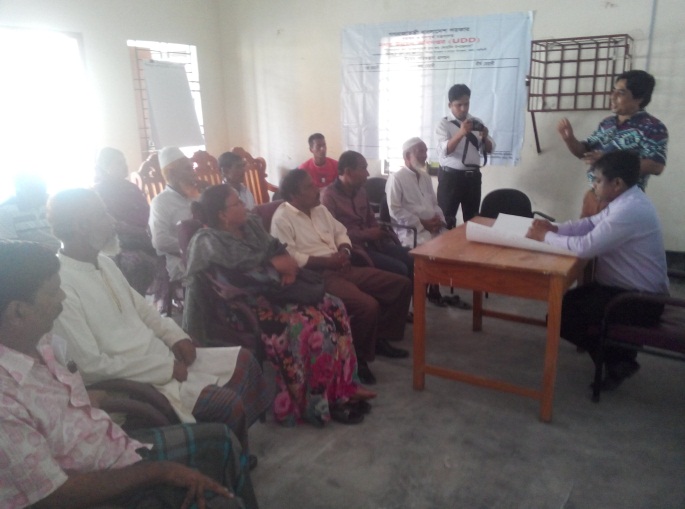 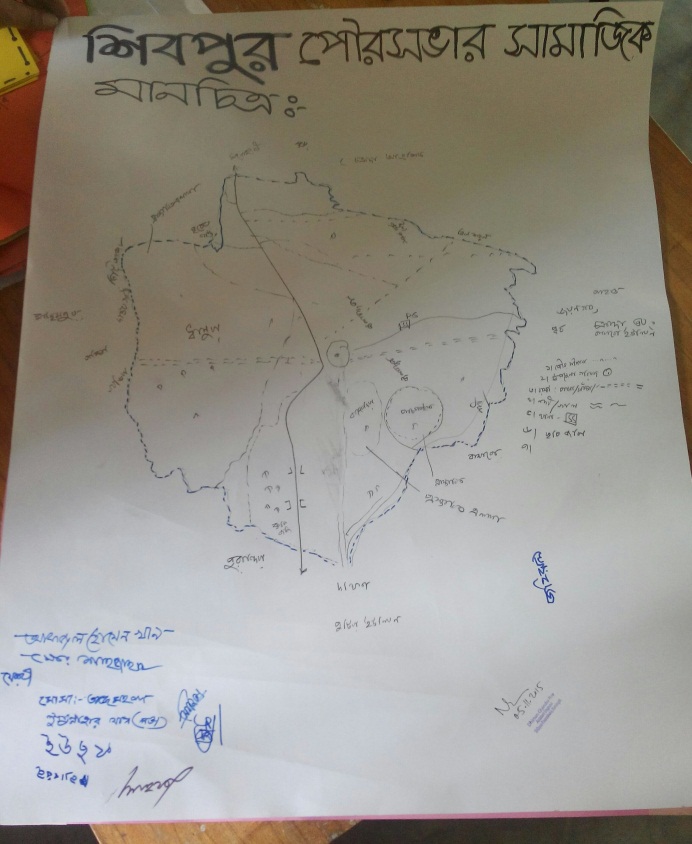 ইউনিয়ন পর্যায়ে সামাজিক ম্যাপ প্রস্তুতকরন (জয়নগর ইউনিয়ন)
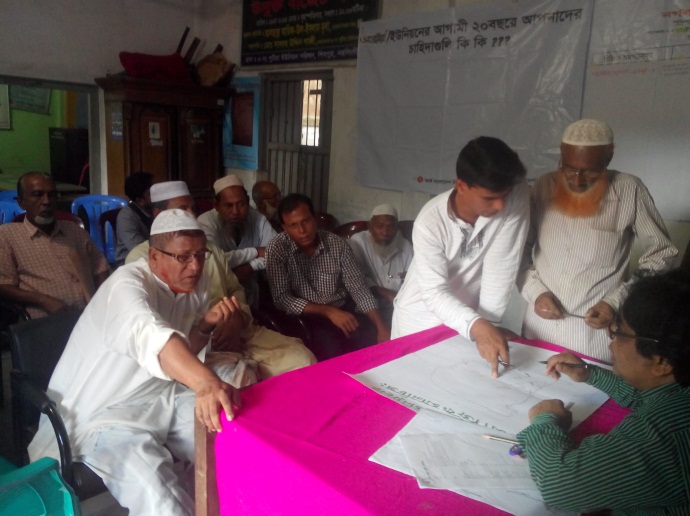 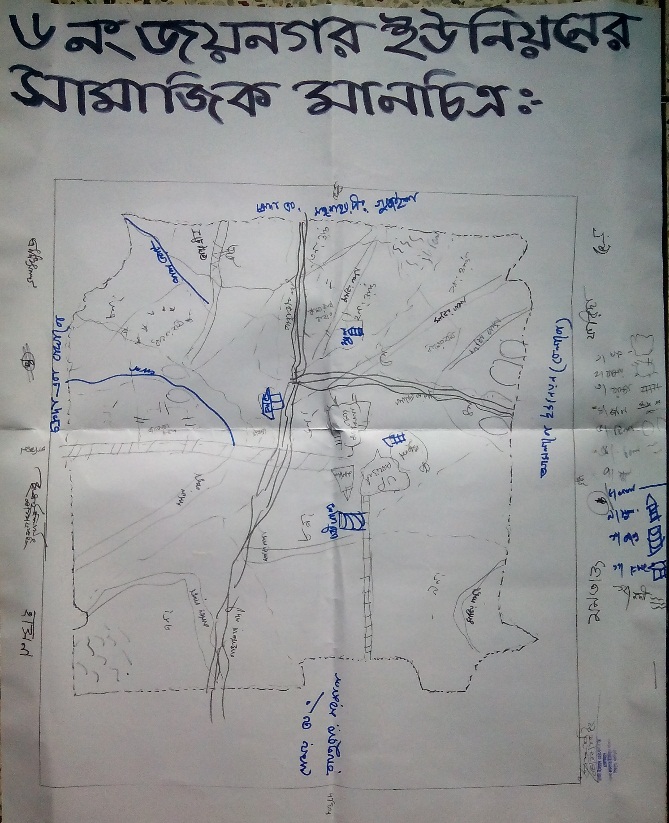 ভেন ডায়াগ্রামঃ সমস্যা এবং সম্ভাবনা
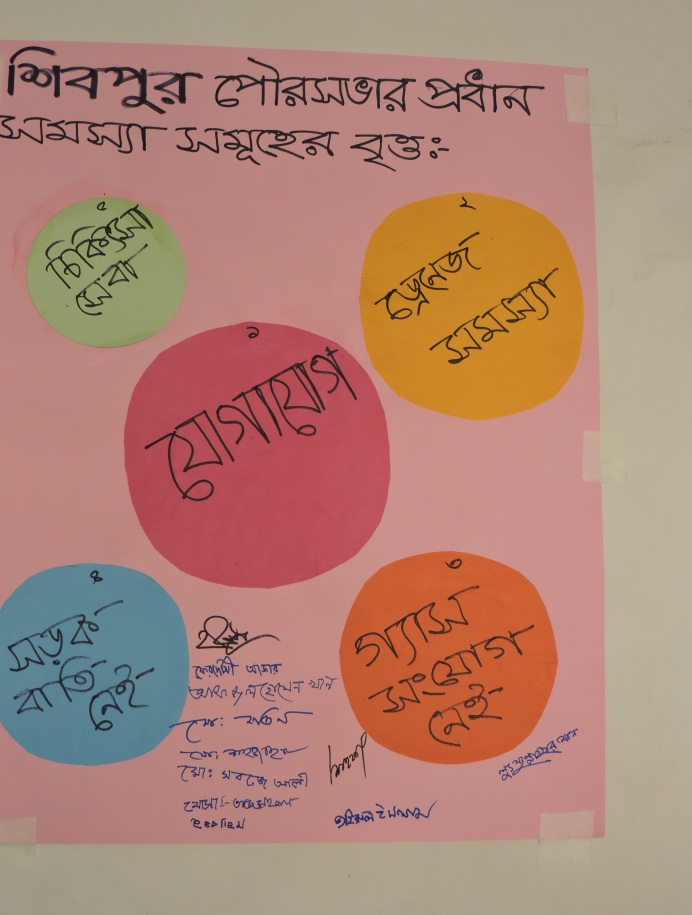 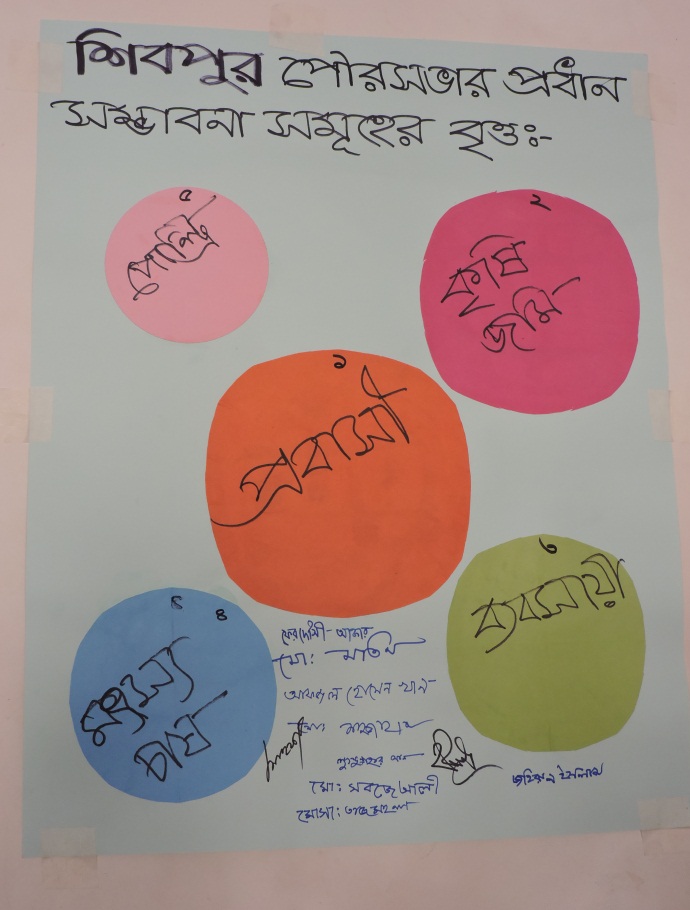 Technology of Participation (ToP)- Consensus Workshop
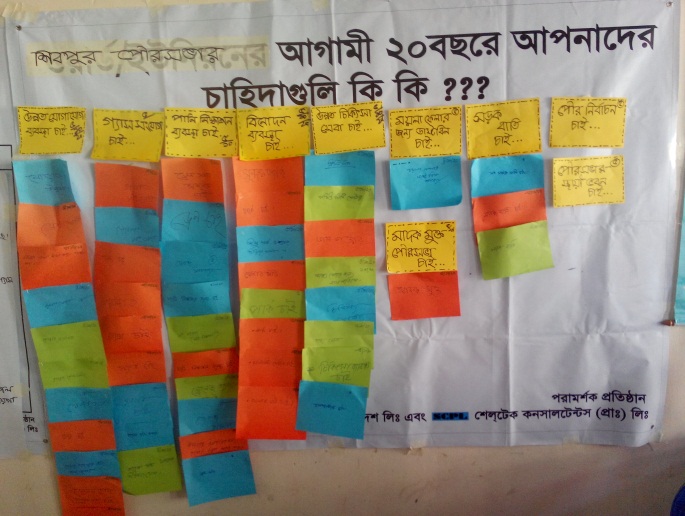 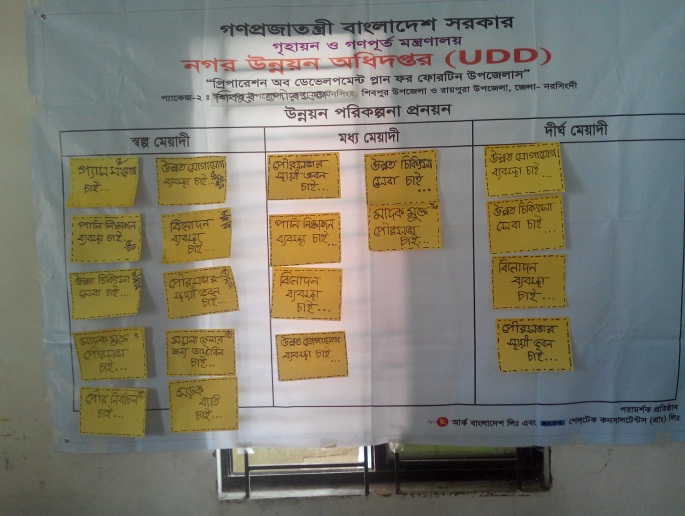 শিবপুর পৌরসভায় পি.আর.এ সার্ভে
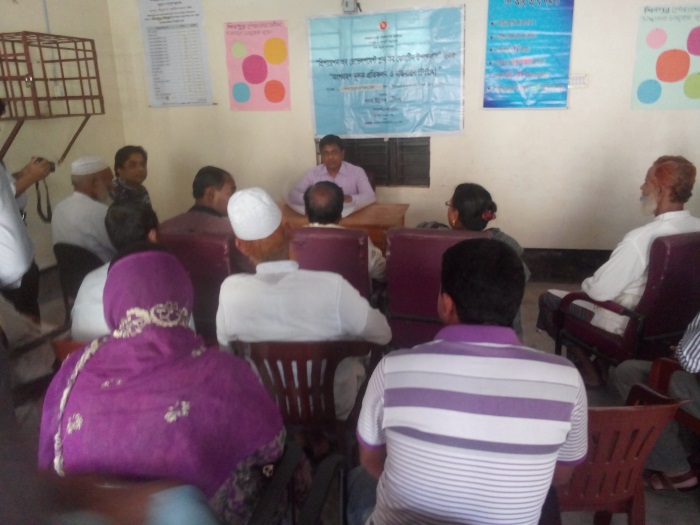 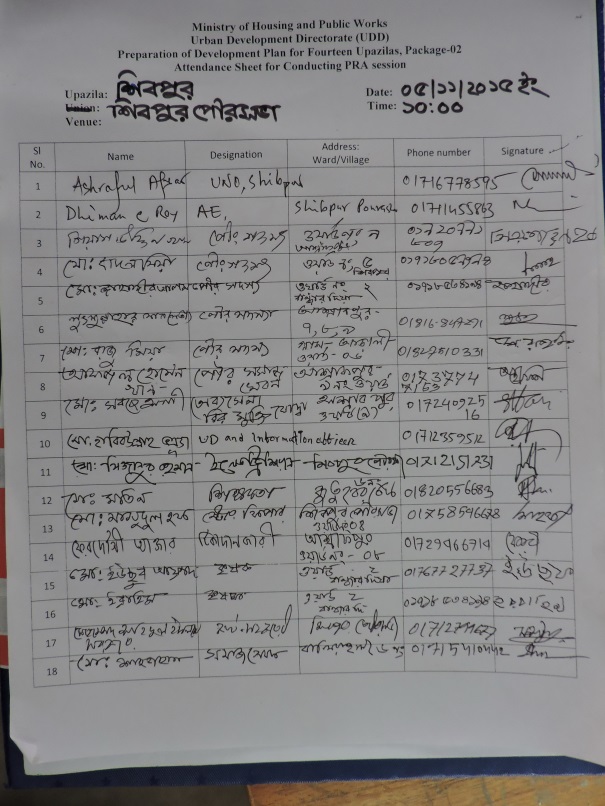 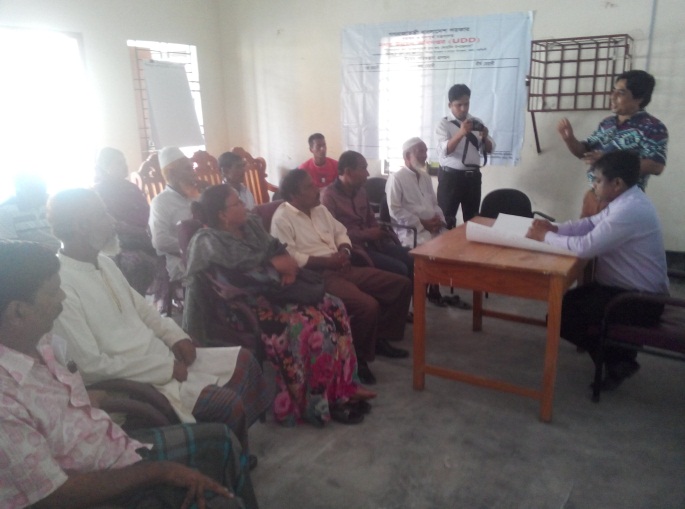 কৃষি সার্ভে
লেবু ক্ষেত
ধইঞ্চা ক্ষেত
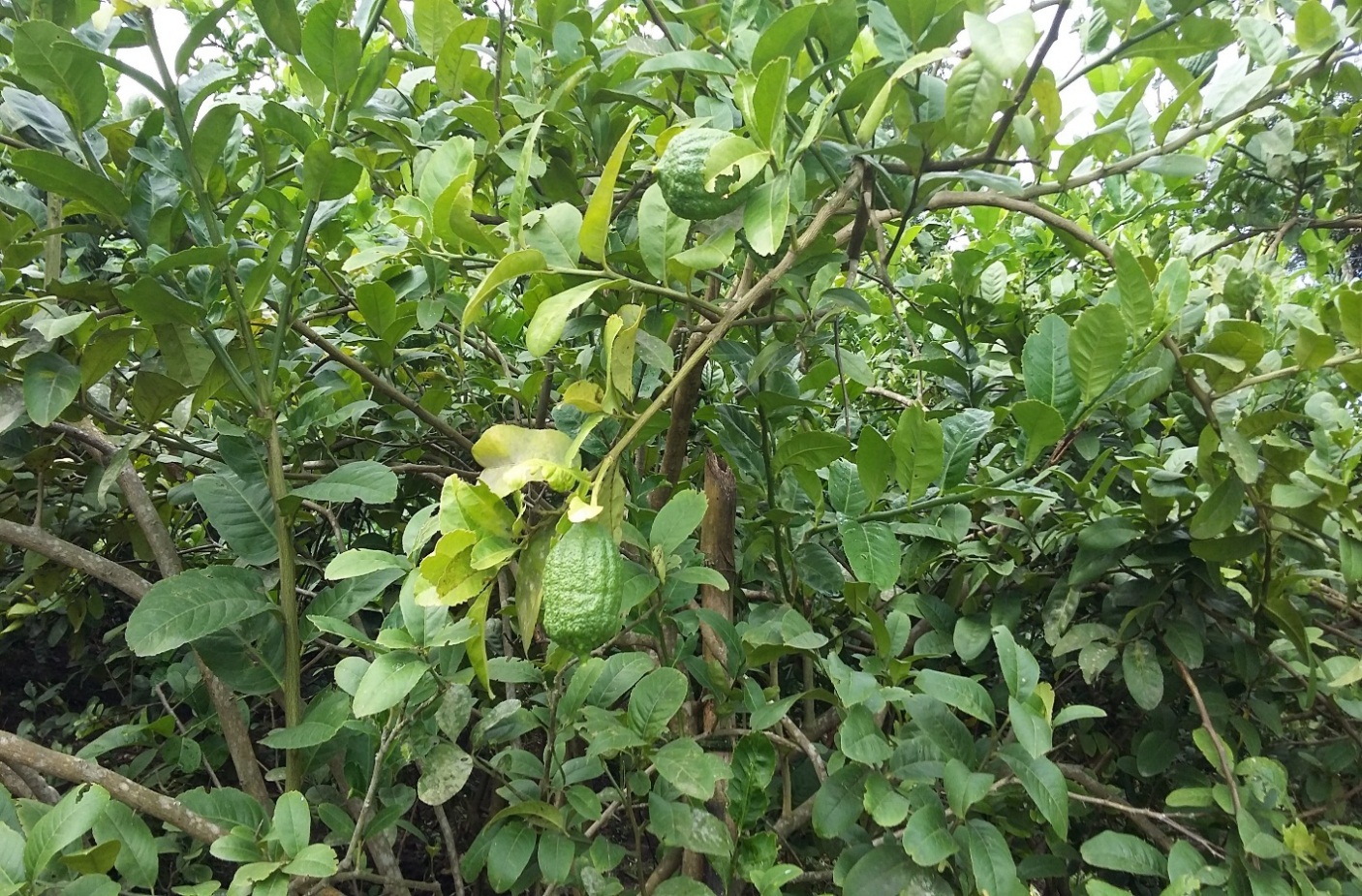 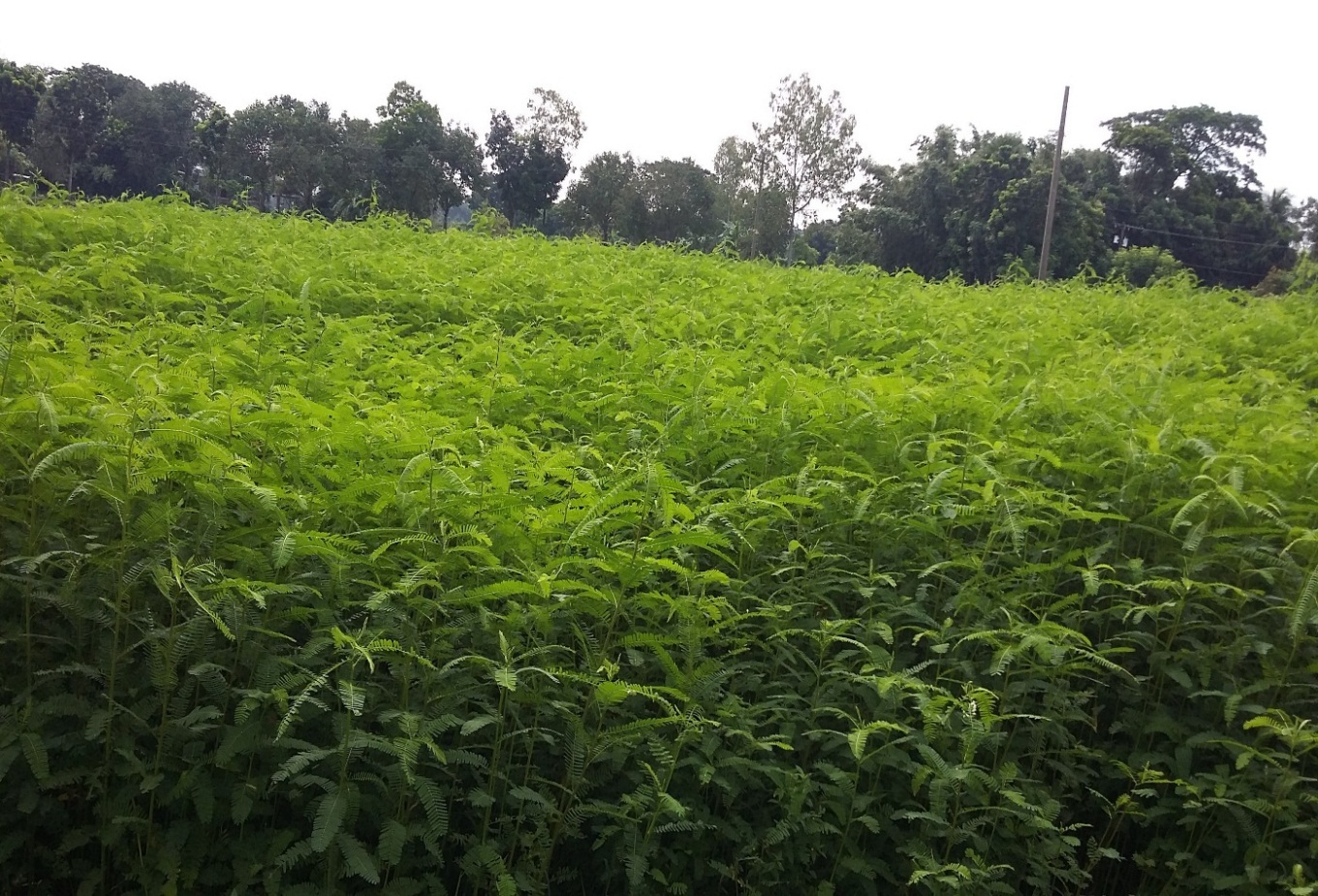 Kakrul Vegetables Field
HYV Brinjal DAE Demonstration
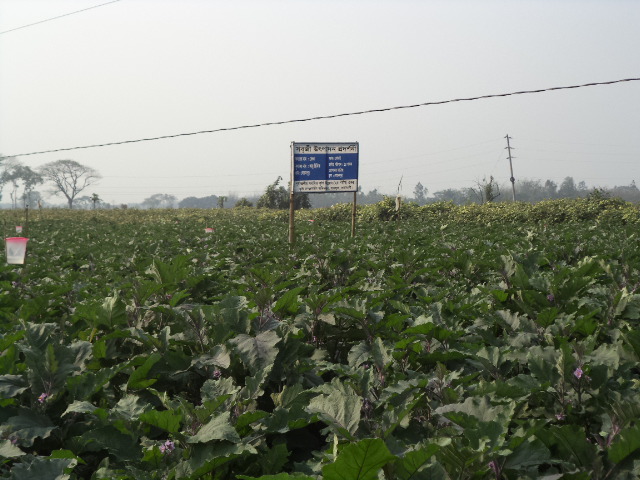 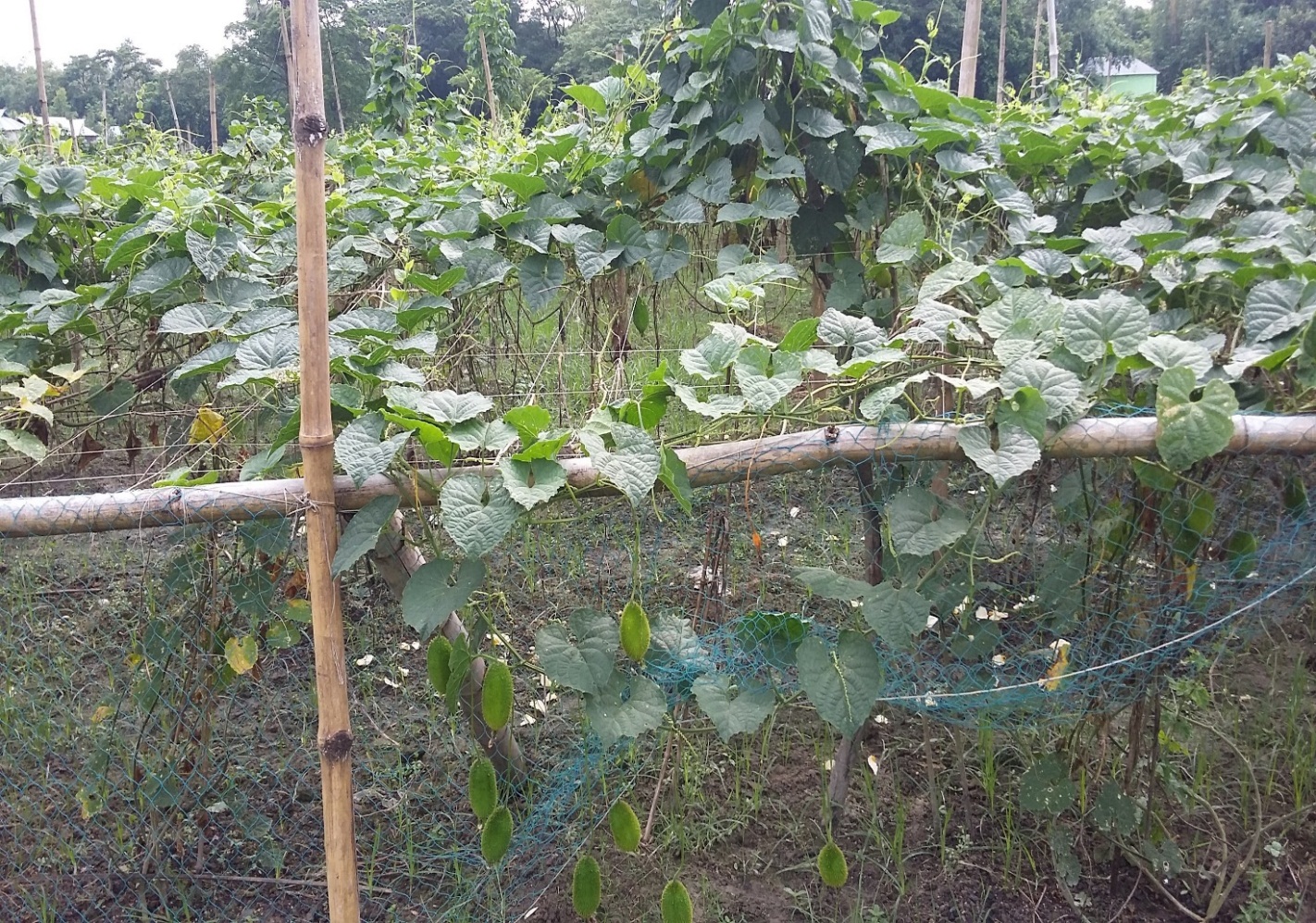 কৃষি সম্পর্কিত তথ্য সংগ্রহ
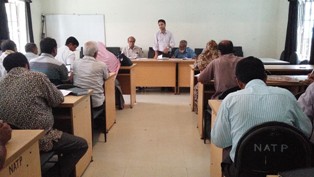 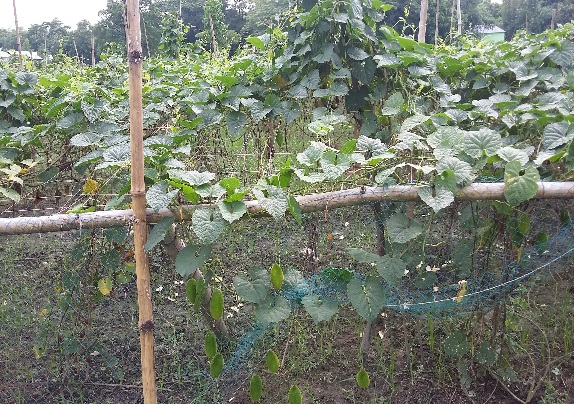 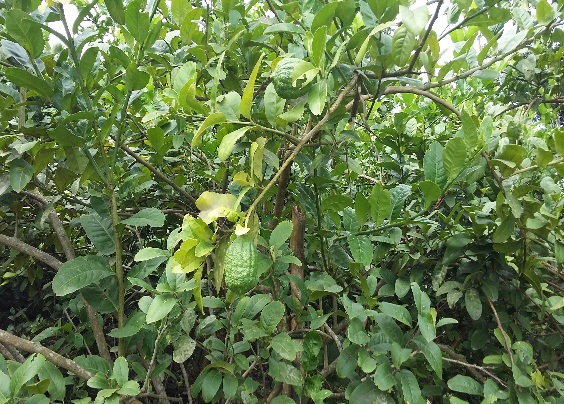 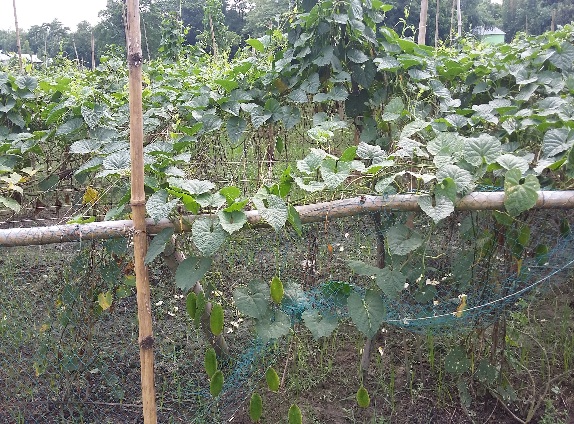 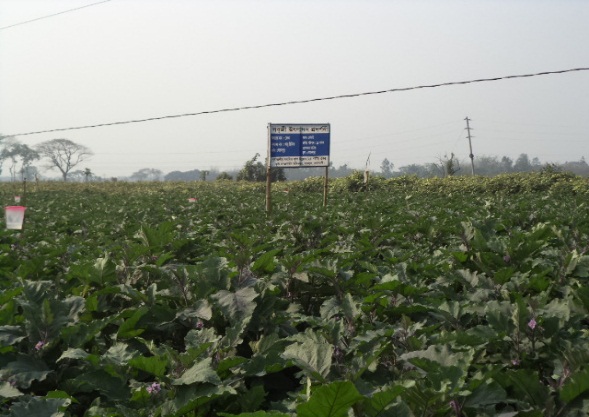 Agricultural Potentiality at Shibpur Upazila
Meeting with Upazila Agricultural Officer & SAAOs
ফরমাল ইনফরমাল সার্ভে
শিল্প কারখানা সম্পর্কিত তথ্য সংগ্রহ
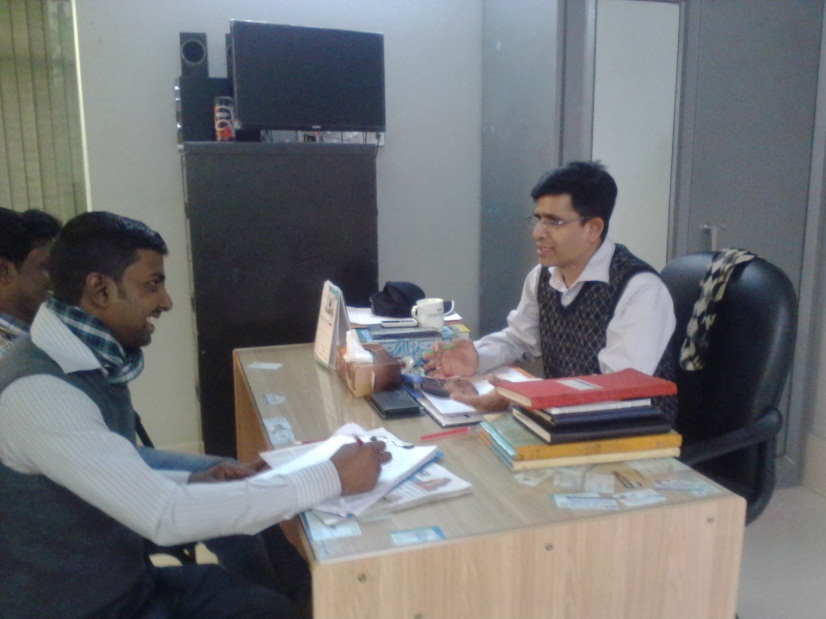 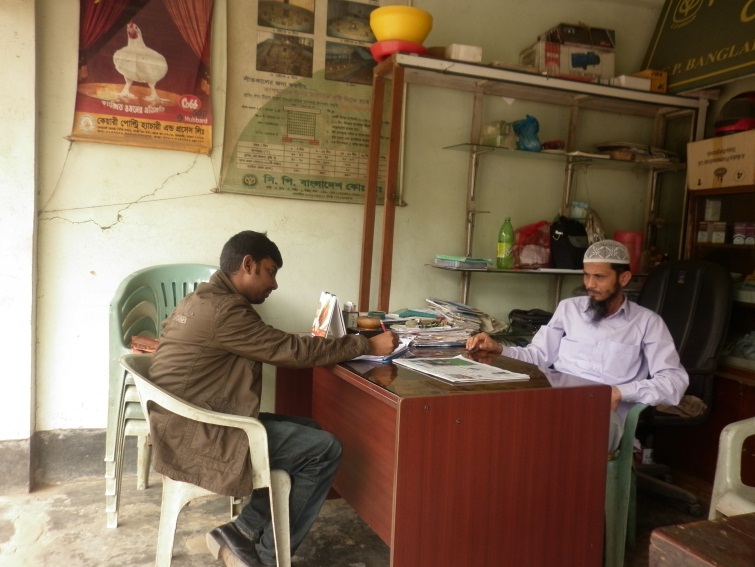 ভূতাত্ত্বিক সার্ভে
ভূতাত্ত্বিক সার্ভে
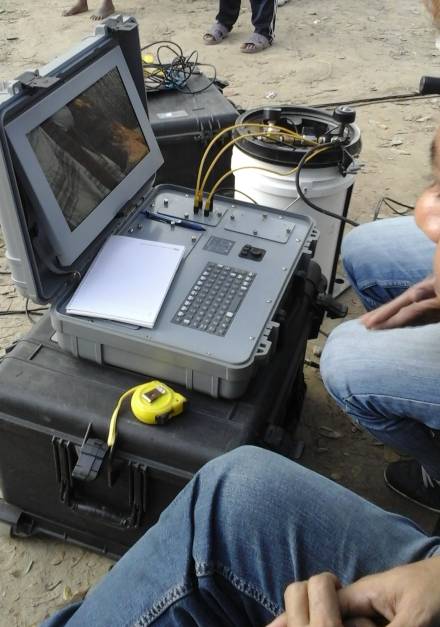 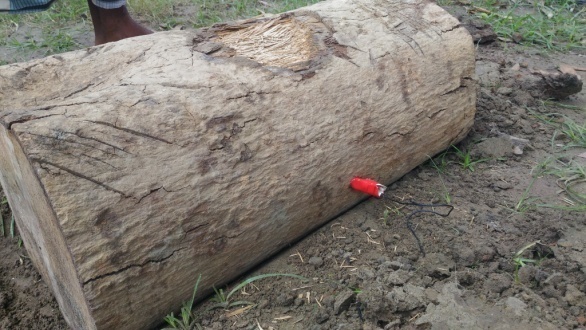 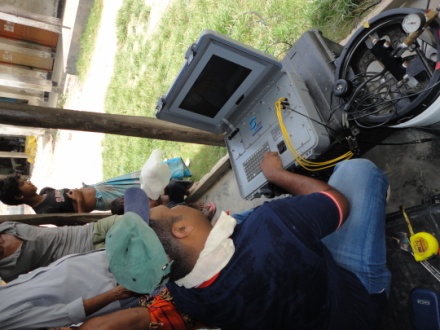 Downhole Seismic Test data logger
Wooden Plank as the Vibration Source
Data Acquisition Unit
ভূতাত্ত্বিক সার্ভে
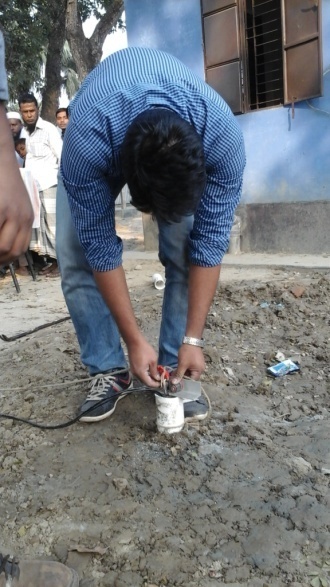 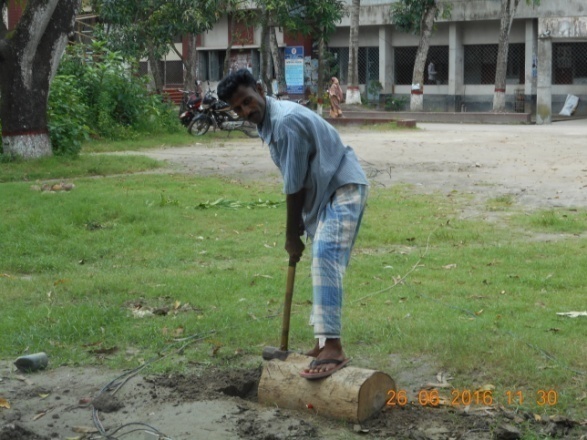 Direction of Excitations
Geophone Lowering In the Borehole
ভূতাত্ত্বিক সার্ভে
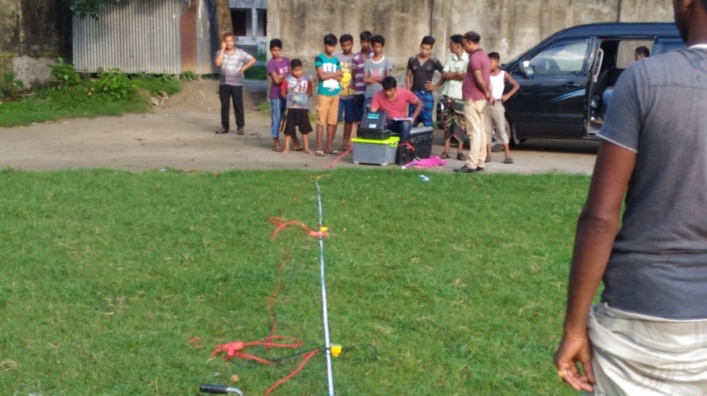 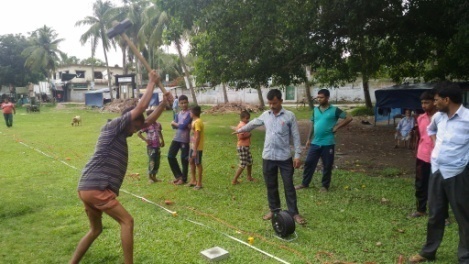 Set receivers along the line at the ground surface and the intervals of each geophone are 3m
shoot it vertically by 8kg hammer to  generated elastic waves
ভূতাত্ত্বিক সম্পর্কিত তথ্য সংগ্রহ
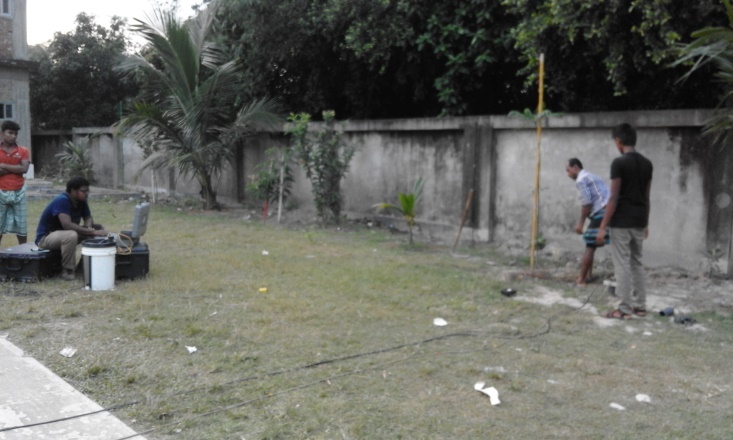 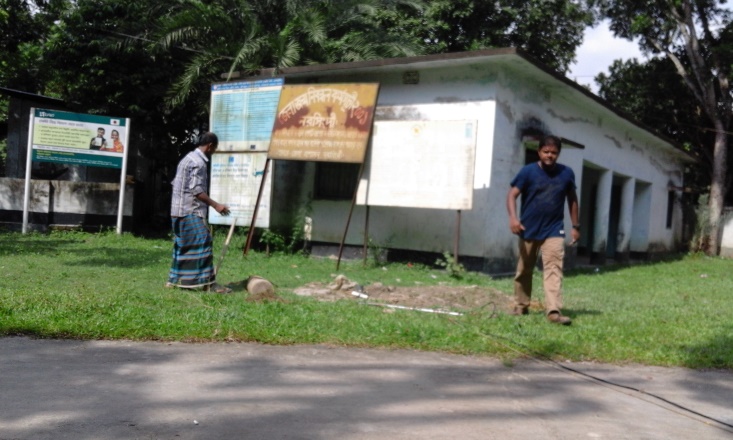 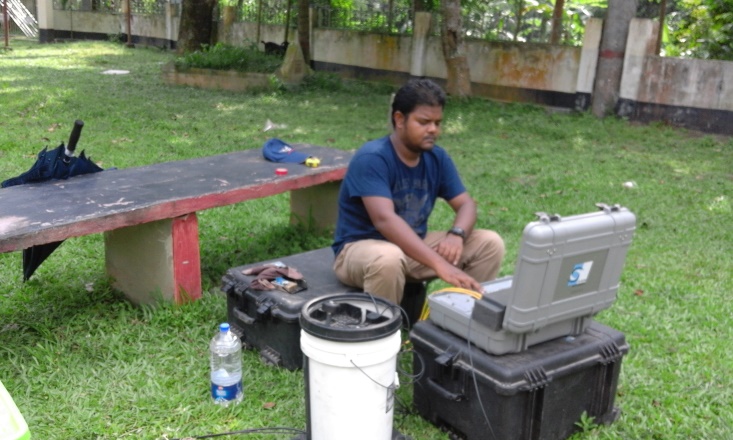 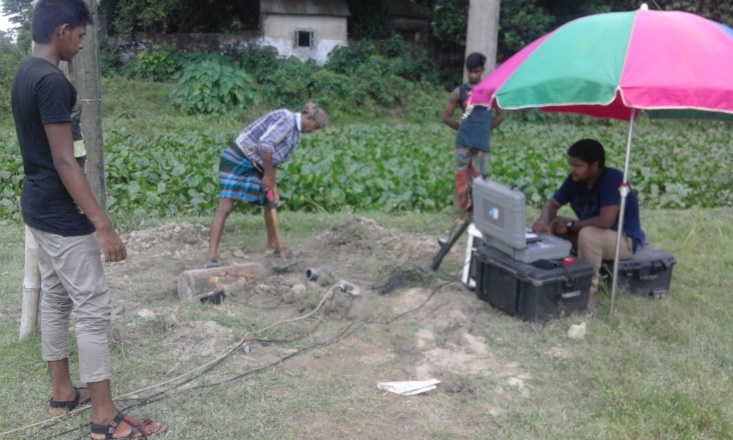 হাইড্রোলজিক্যাল সার্ভে
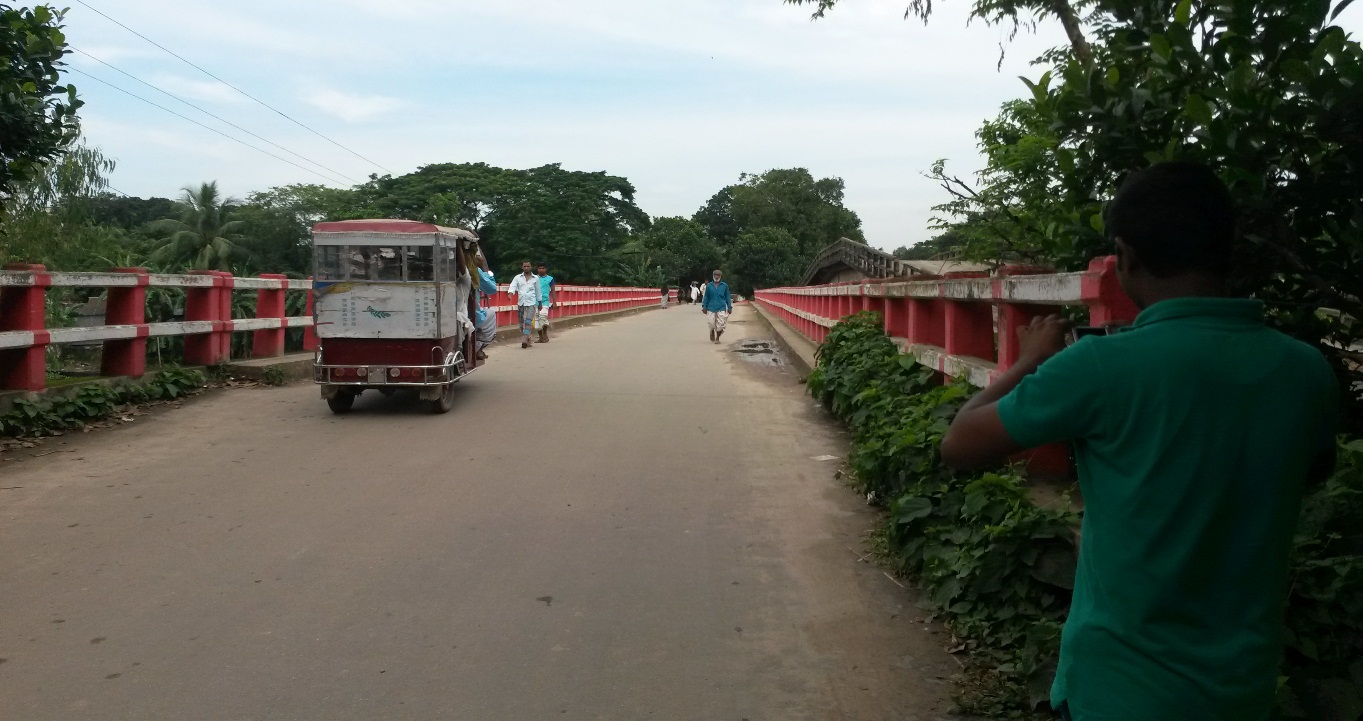 Bridge on Kalagachia Channel (Paharia River) at Shibpur Paurashabha at Narshingdi.
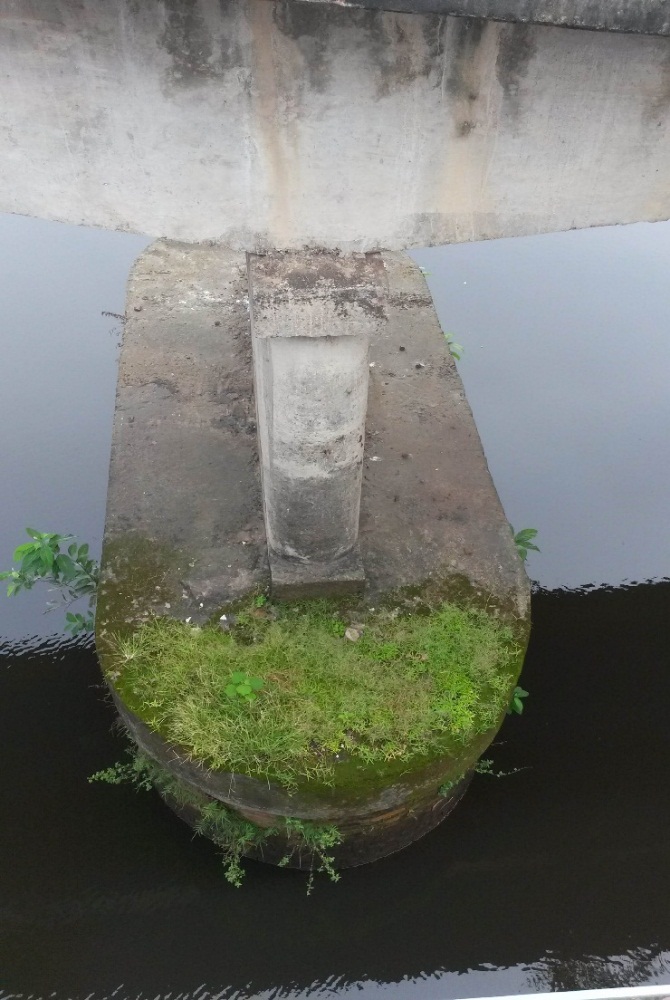 Pire of an abandoned Bridge on Kalagachia Channel (Paharia River) at Shibpur Paurashabha at Narshingdi.
পুটিয়া বাজারের কাছে ব্রহ্মপুত্র নদী
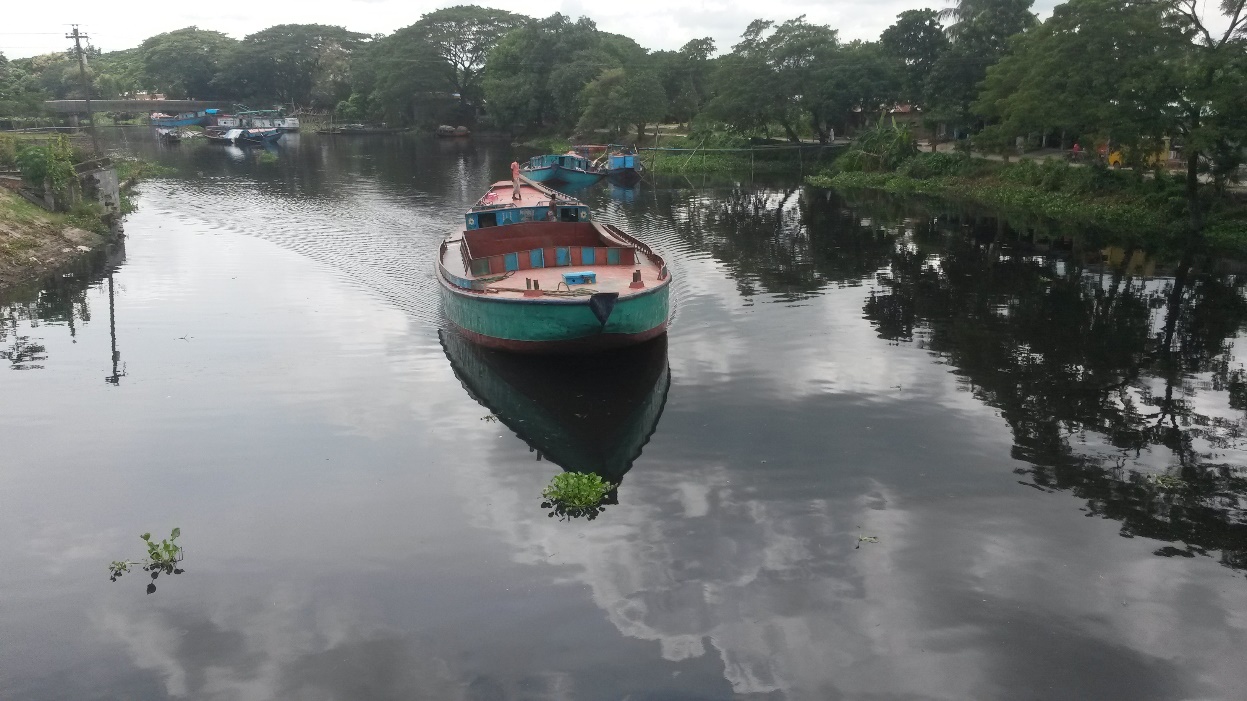 ফিজিক্যাল ফিচার সার্ভে
ফিজিক্যাল ফিচার সার্ভে
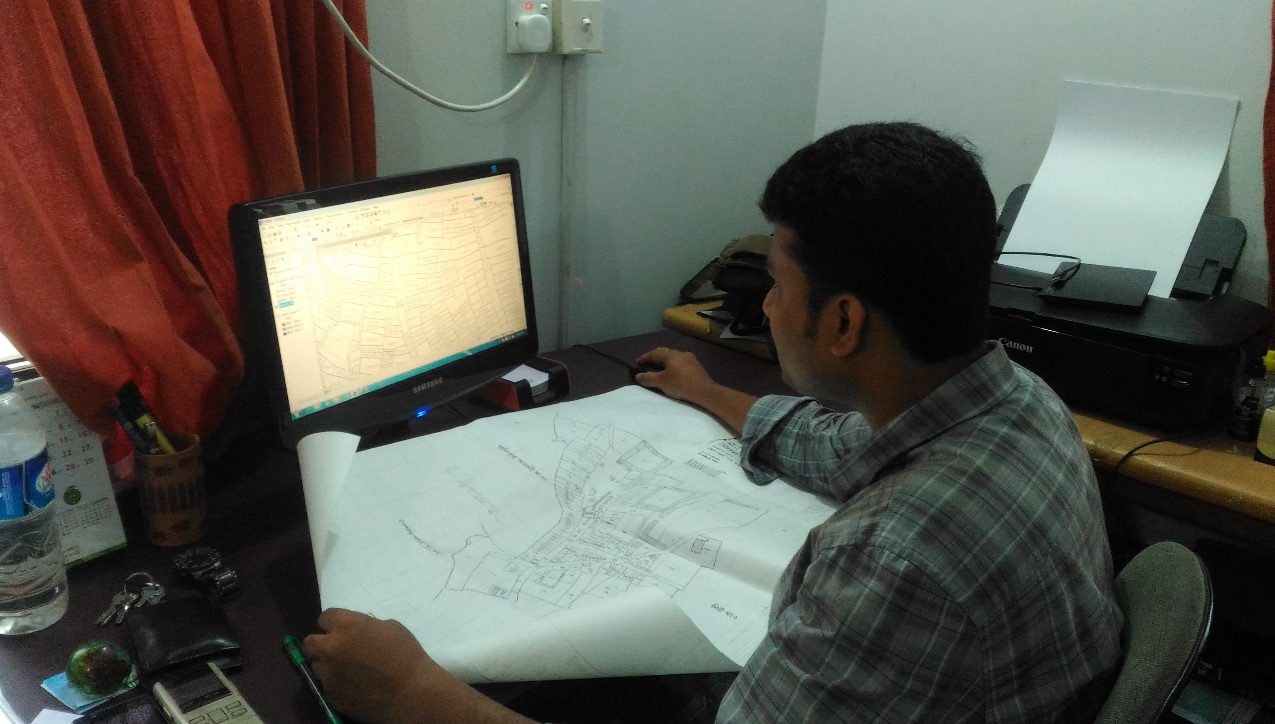 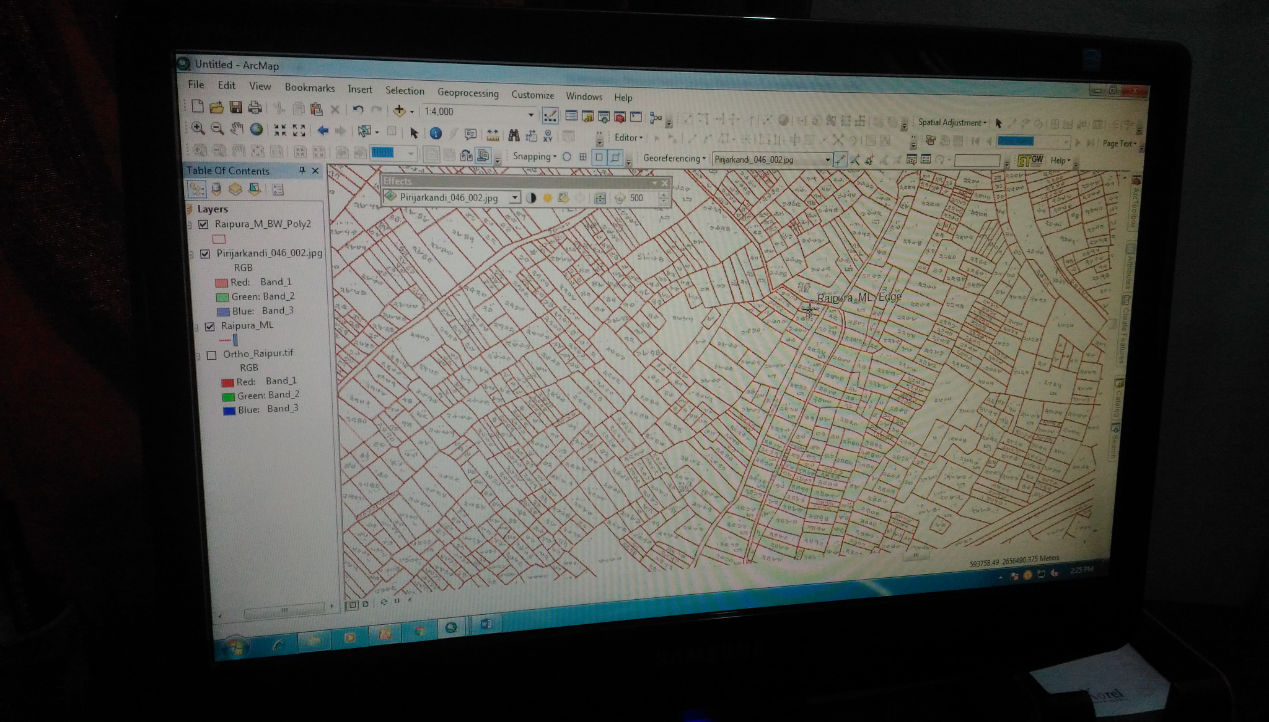 বি এম পিলার
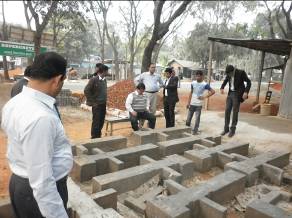 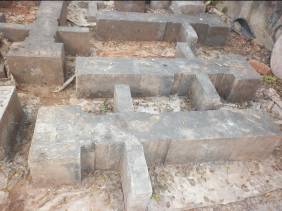 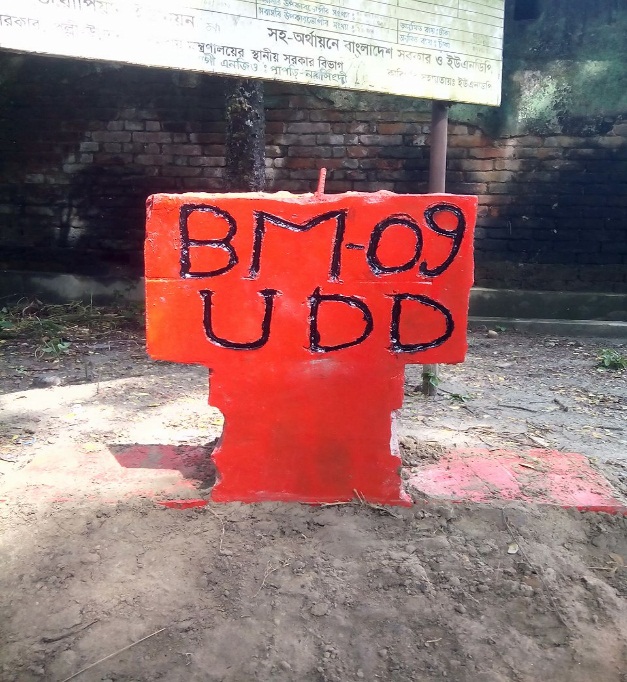 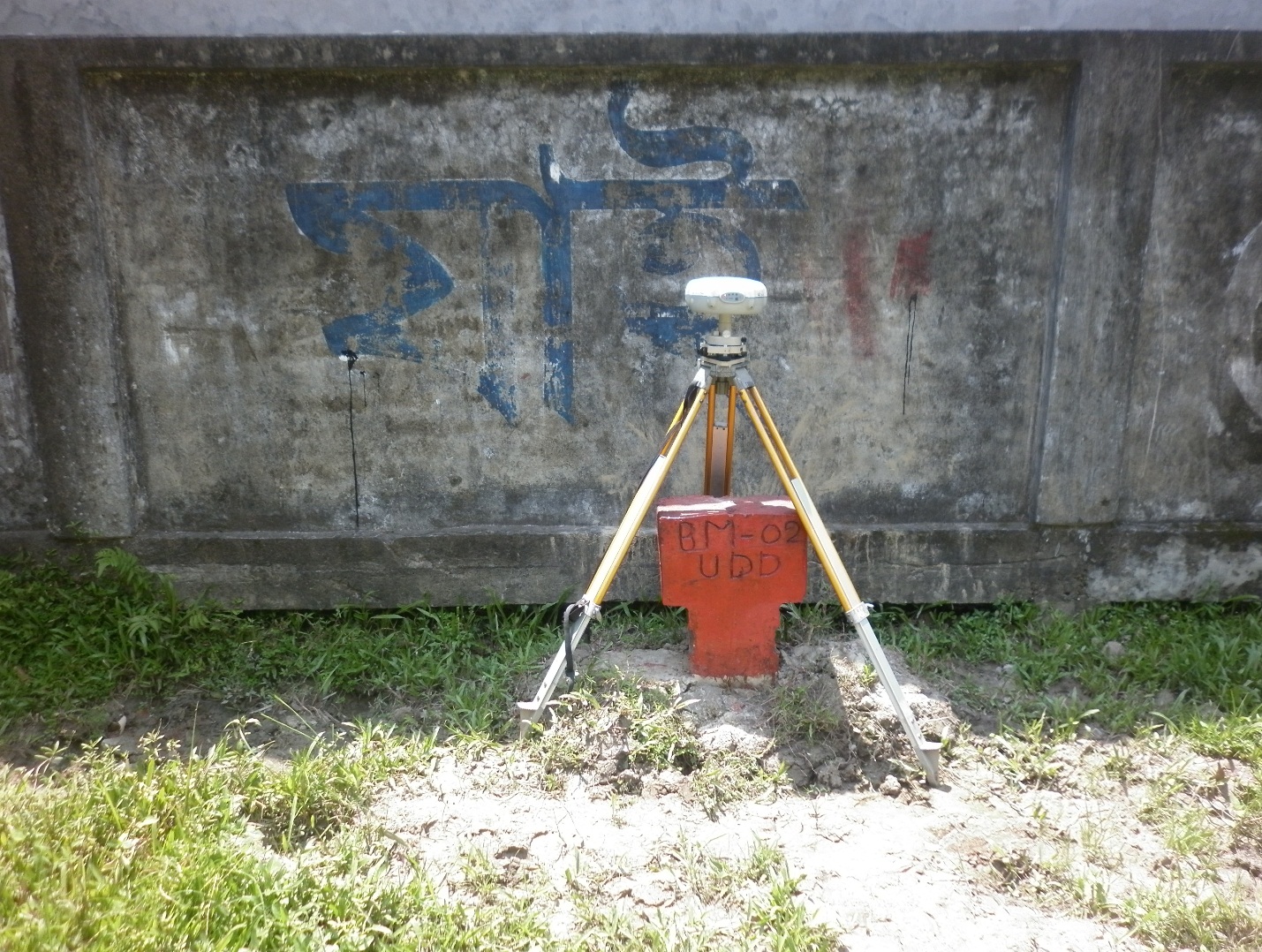 ফিজিক্যাল ফিচার সার্ভে
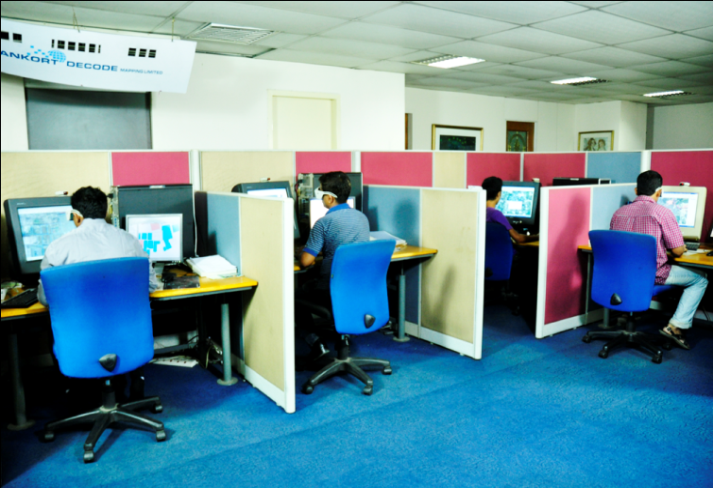 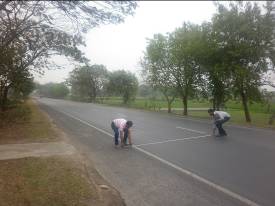 RTK-GPS Observation
Digitization by Digital 
Photogrammetry
Surveyors Working on the 
Field in Shibpur
ফিজিক্যাল ফিচার সার্ভে
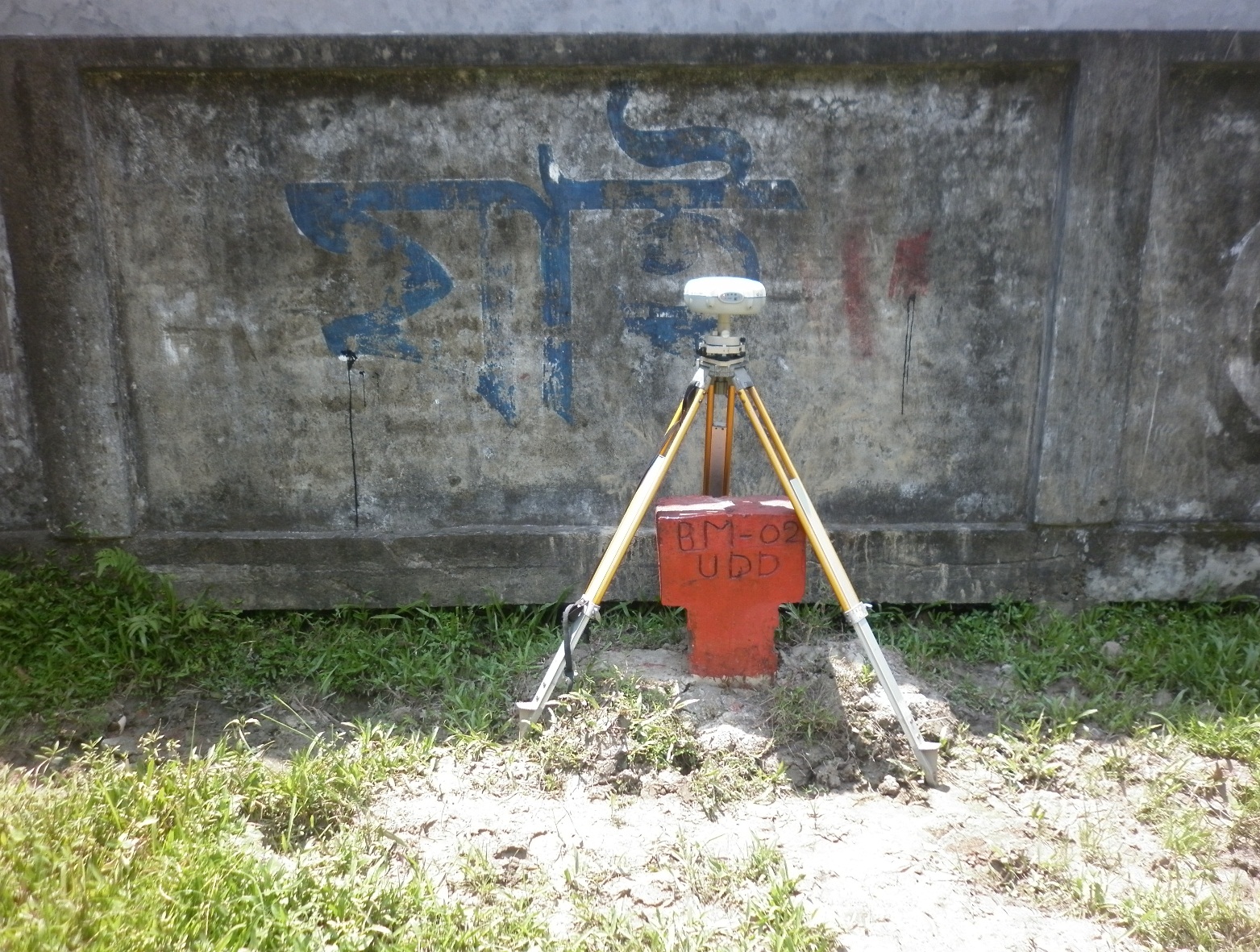 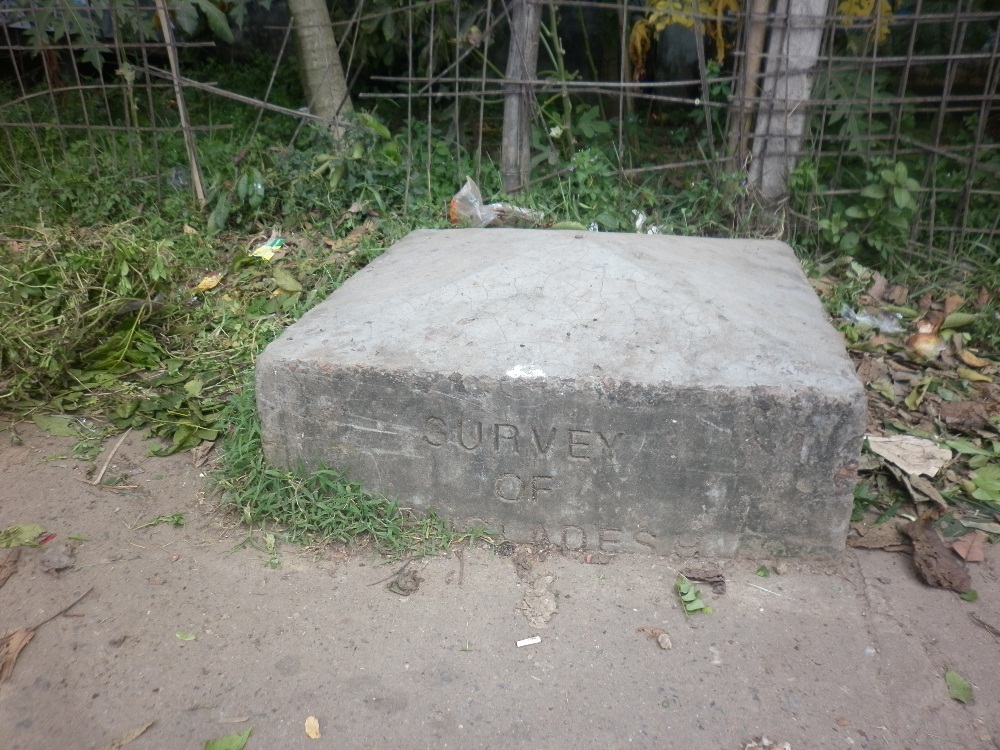 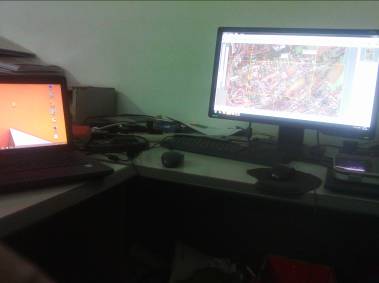 মাঠ পর্যায়ে তথ্য সংগ্রহ
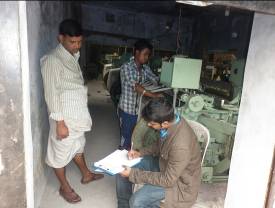 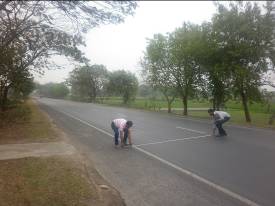 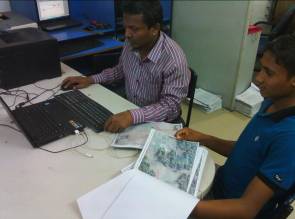 মাঠ পর্যায়ে তথ্য সংগ্রহ
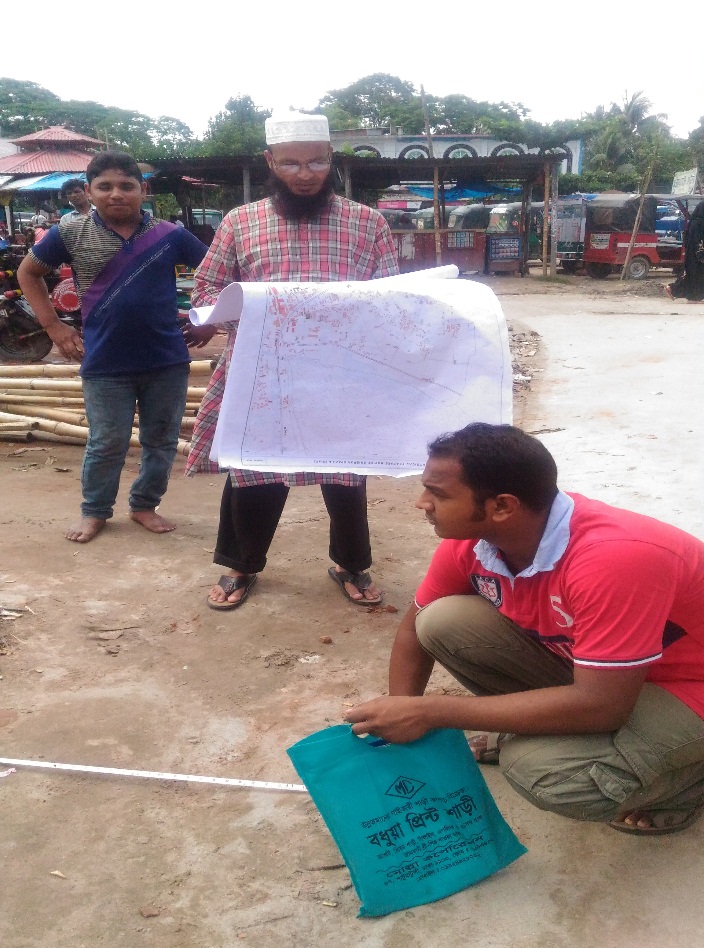 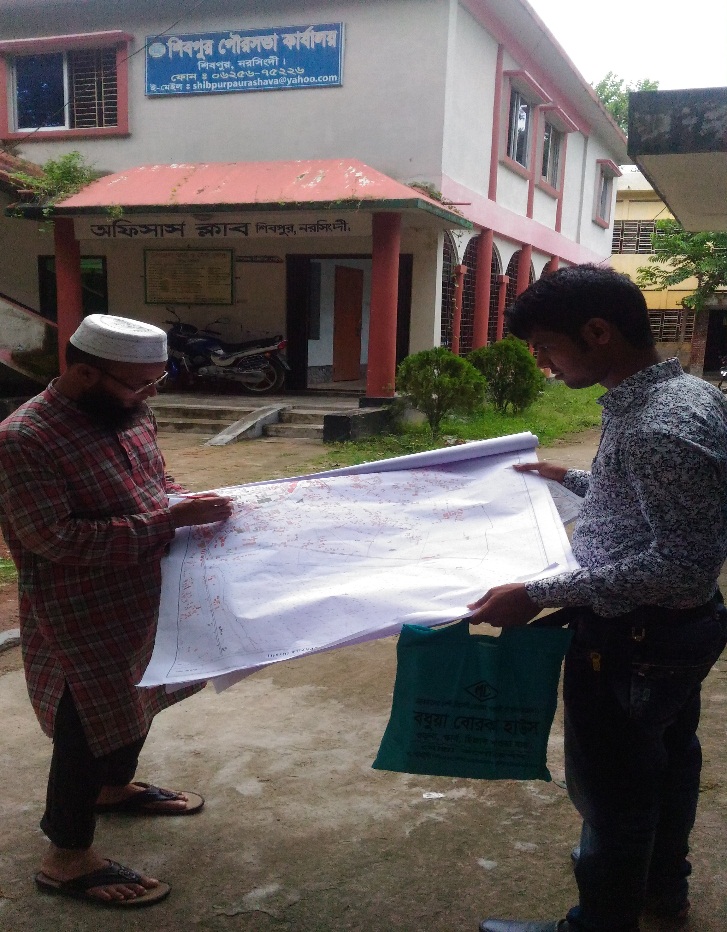 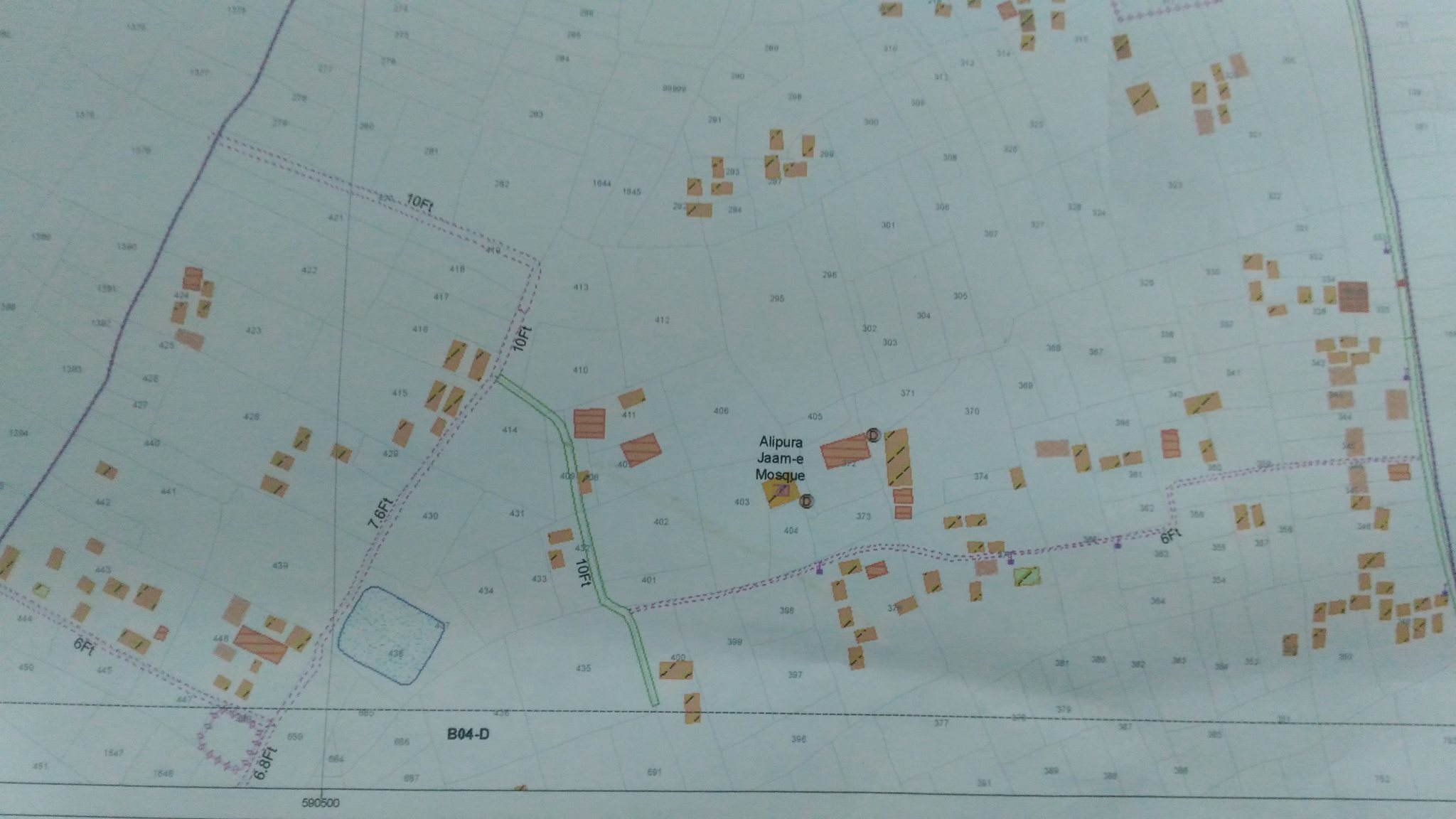 Digital Photogrammetric Workstation (DPW)
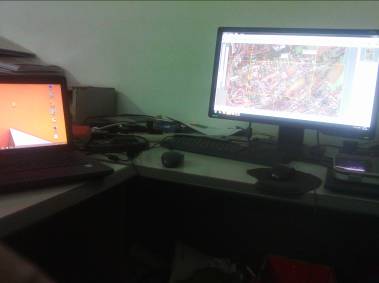 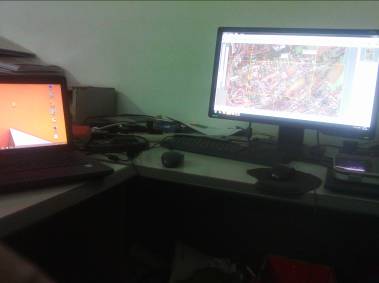 আর্থ সামাজিক সার্ভে
আর্থ সামাজিক সার্ভে (মাসিম পুর ইউনিয়ন)
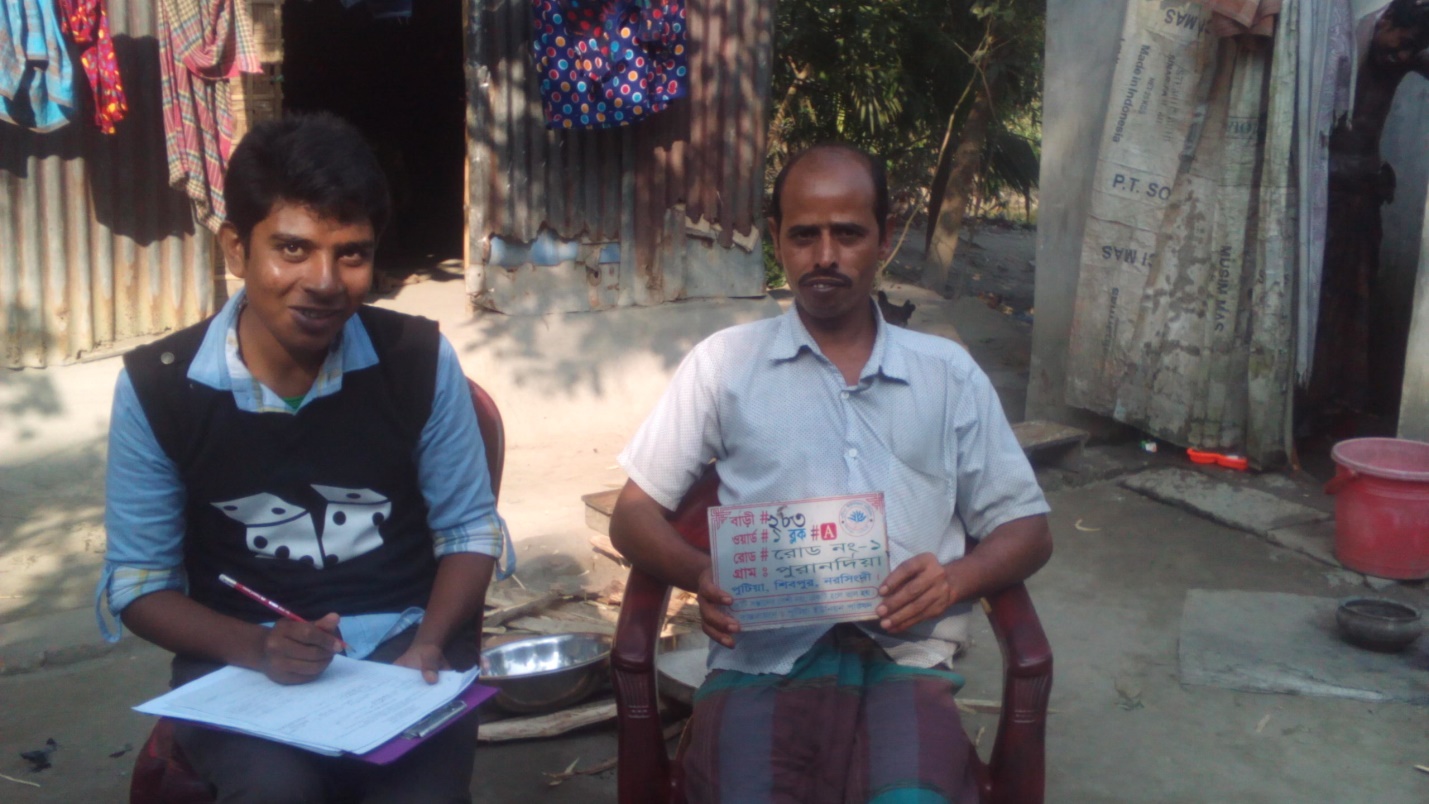 যোগাযোগ ব্যবস্থা সার্ভে
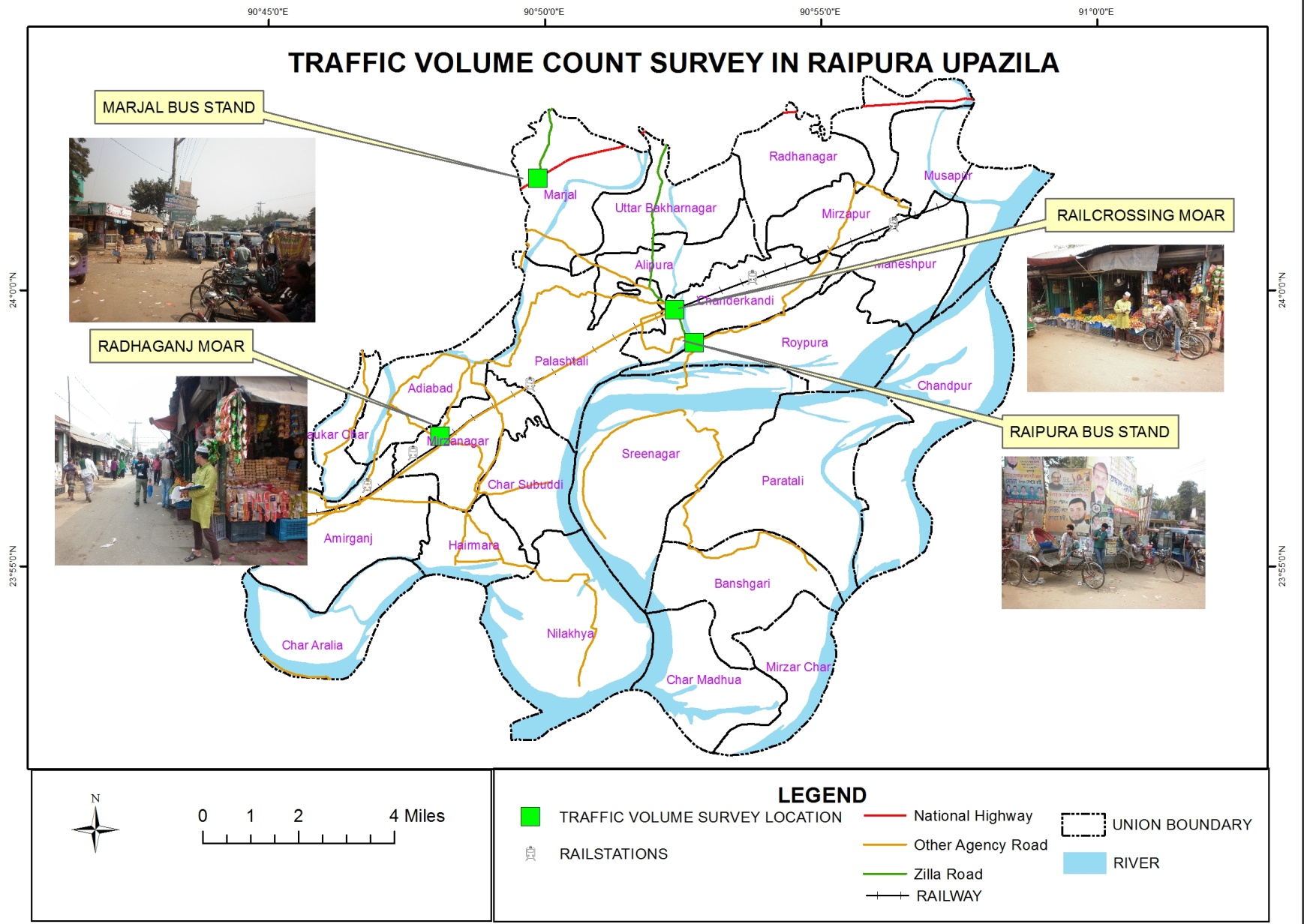 যোগাযোগ ব্যবস্থা সার্ভে
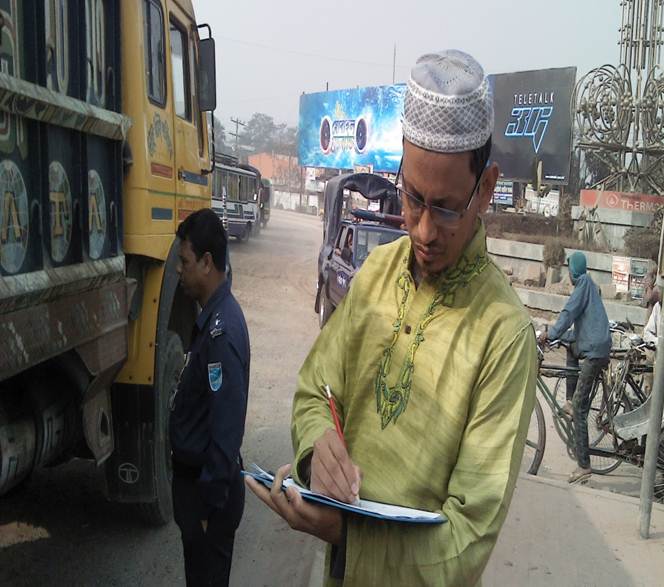 45
যোগাযোগ ব্যবস্থা সার্ভে
Regional Survey at Shibpur Bus Stand
O D Survey at C & B Bazar
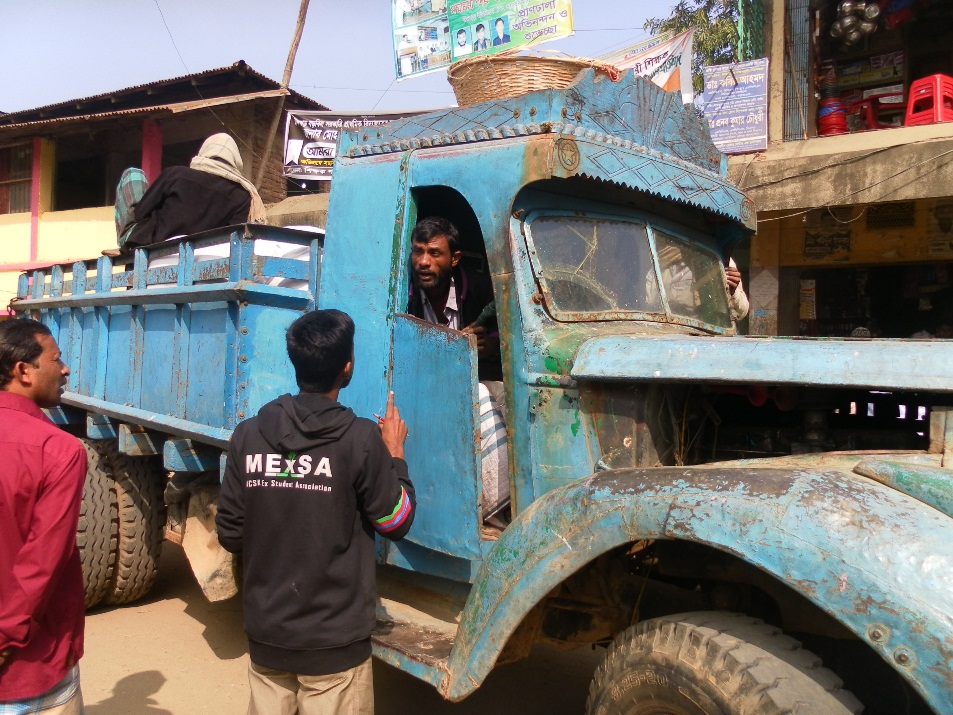 46
ঝুকি মূল্যায়ন সার্ভে
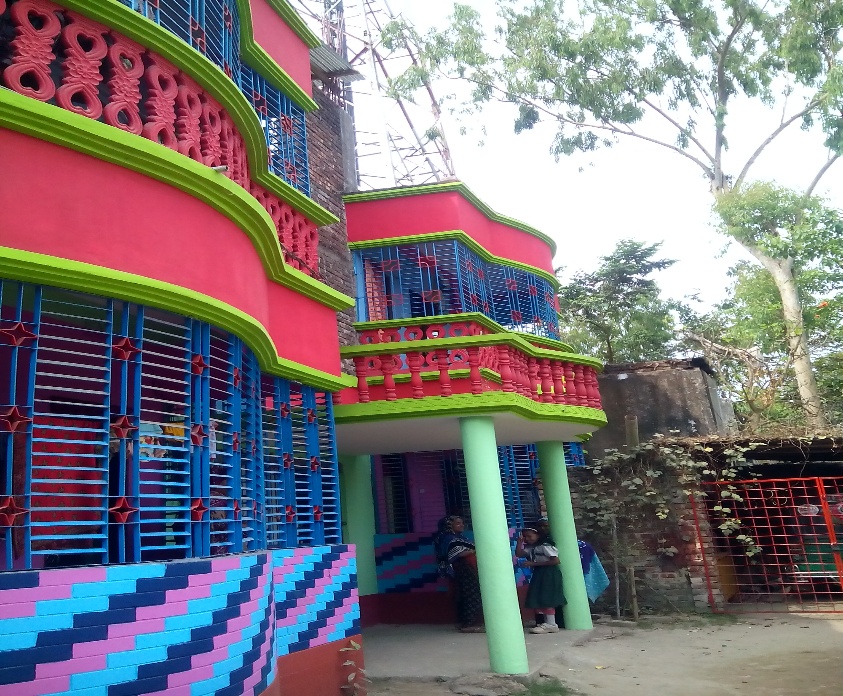 ঝুকি মূল্যায়ন সার্ভে
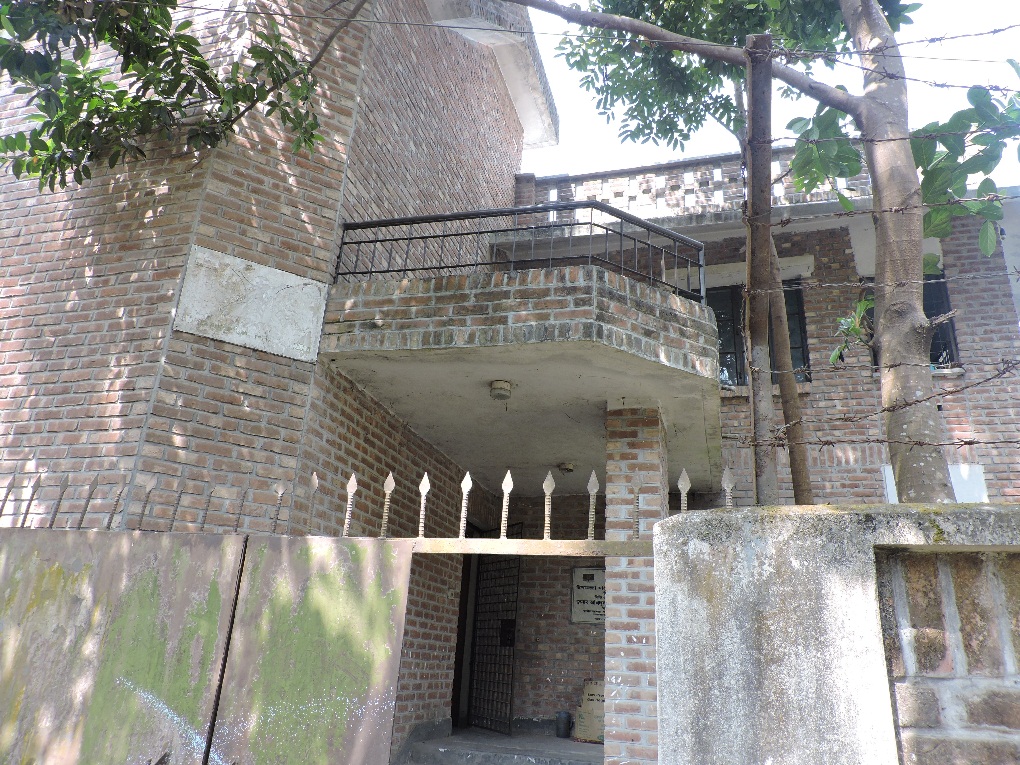 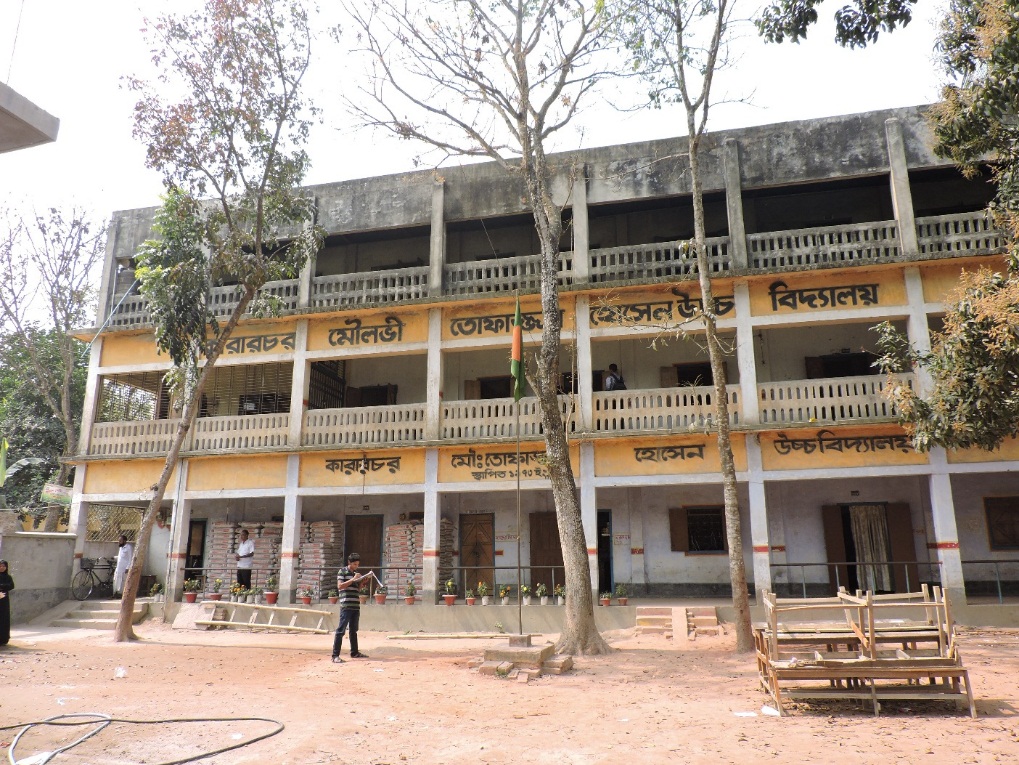 ঝুকি মূল্যায়ন সার্ভে
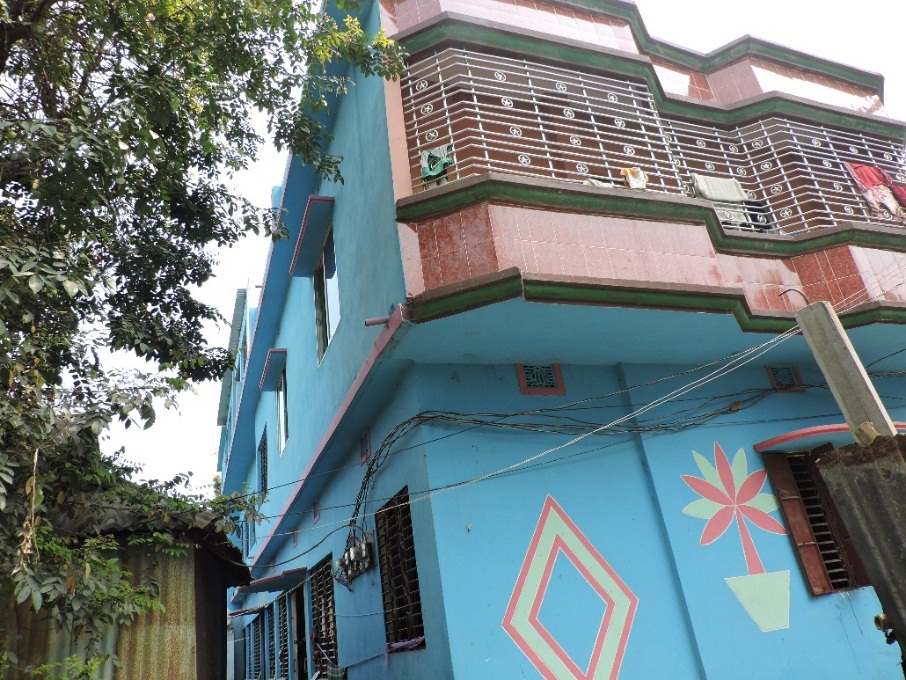 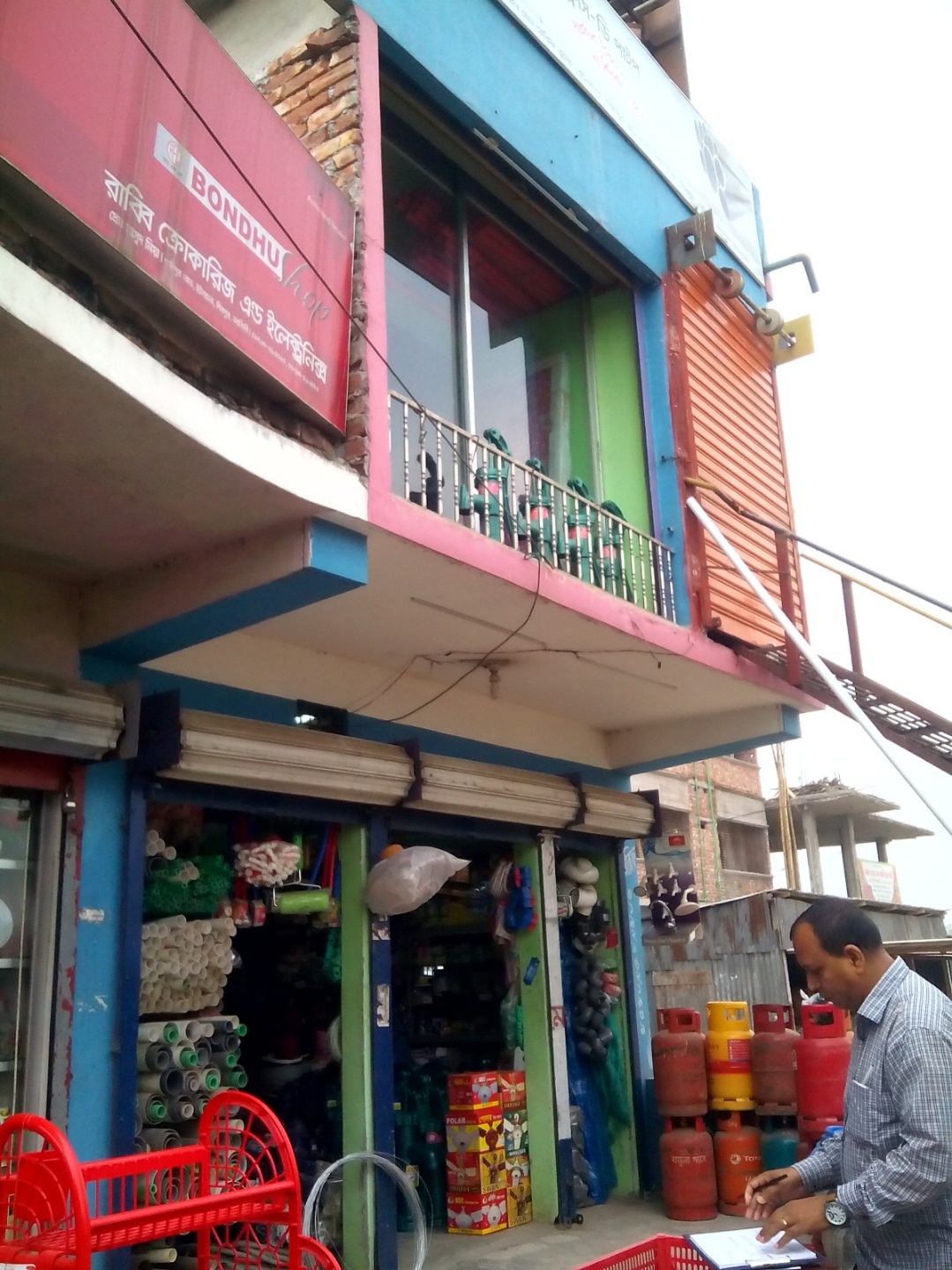 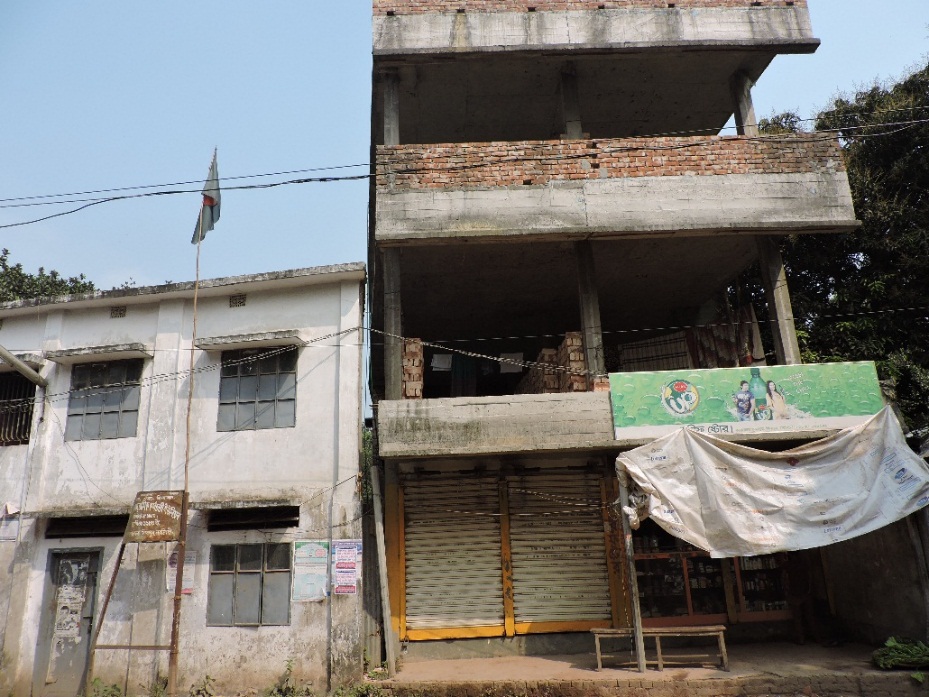 ঝুকি মূল্যায়ন সার্ভে
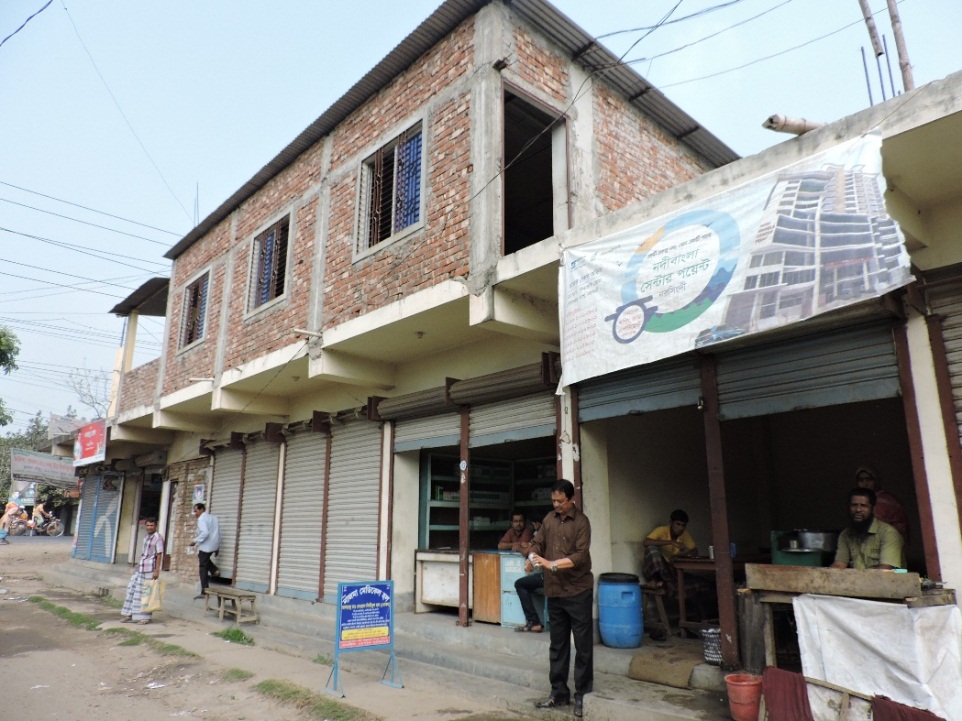 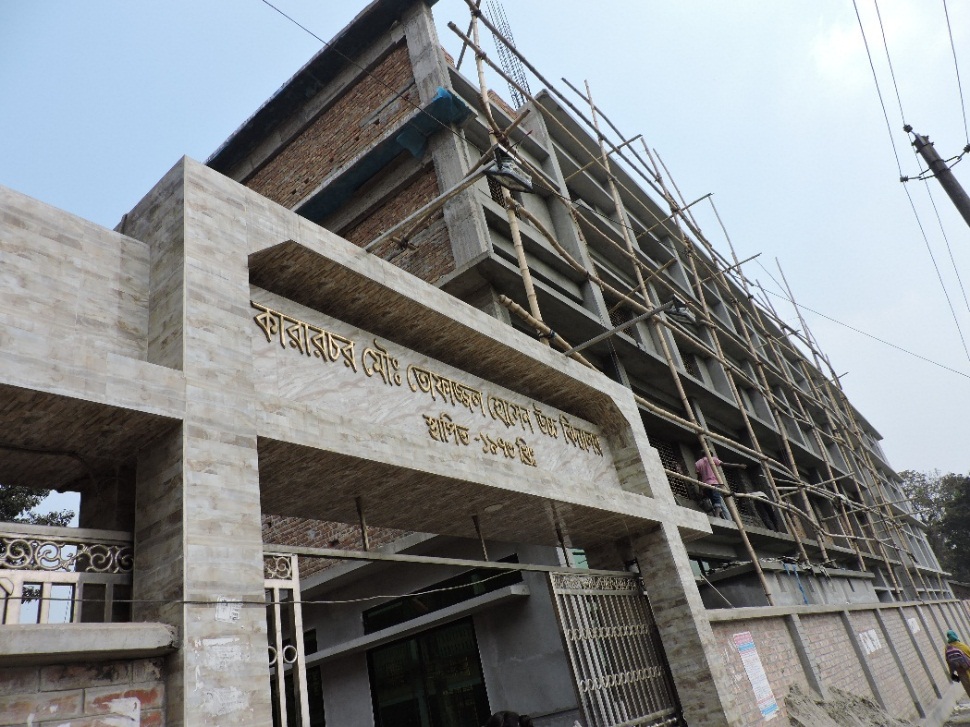 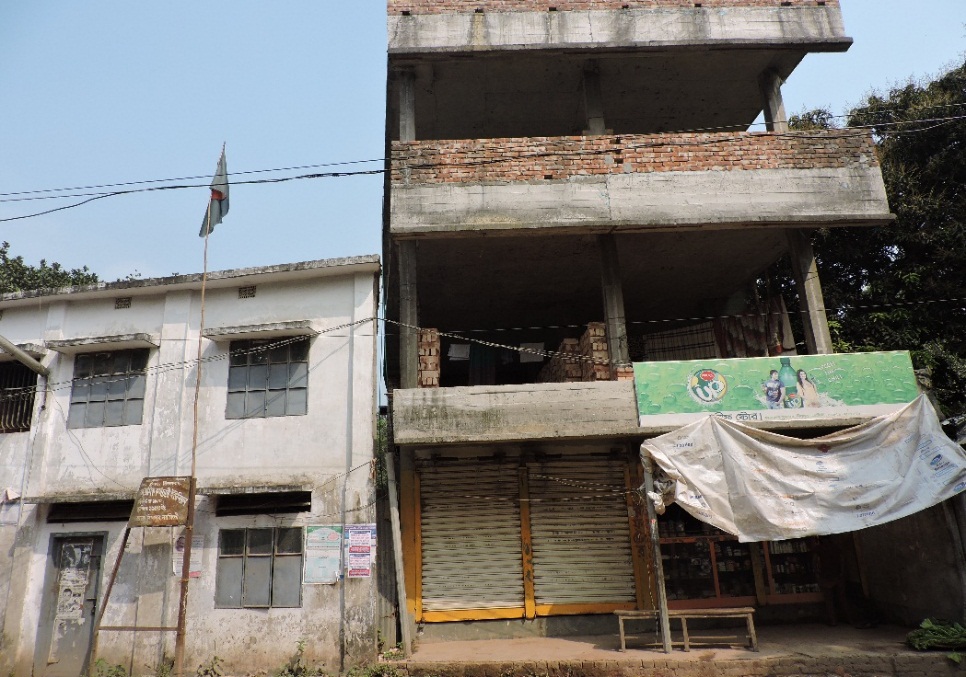 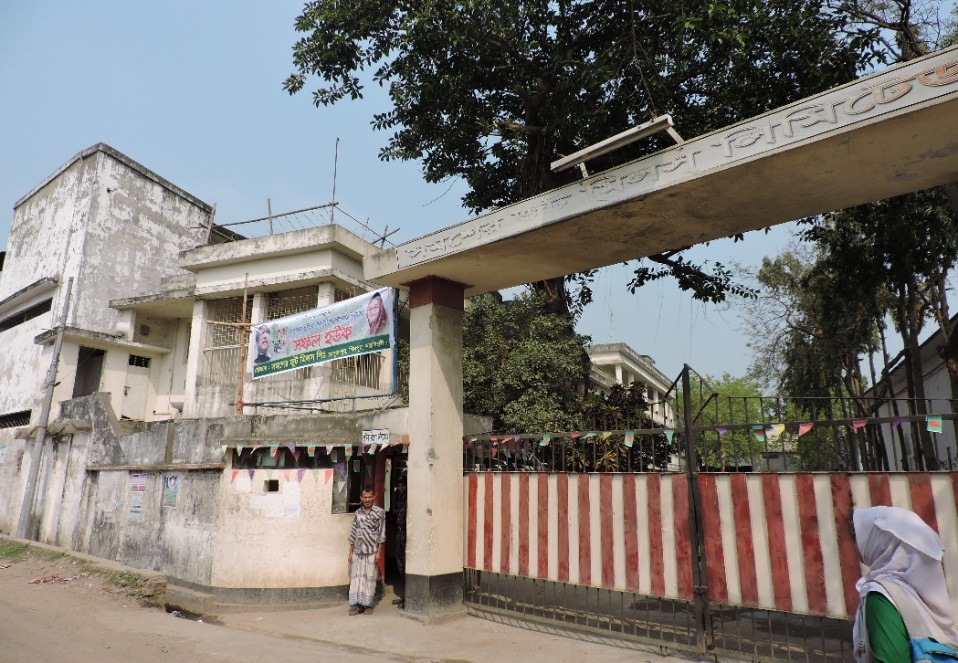 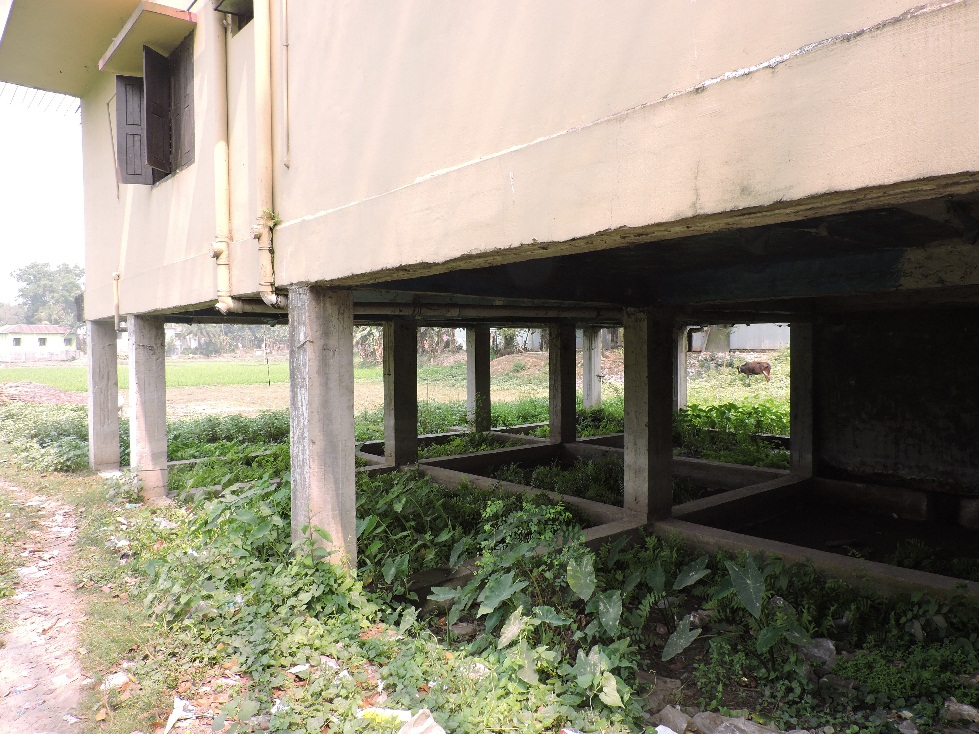 ঝুকি মূল্যায়ন সার্ভে
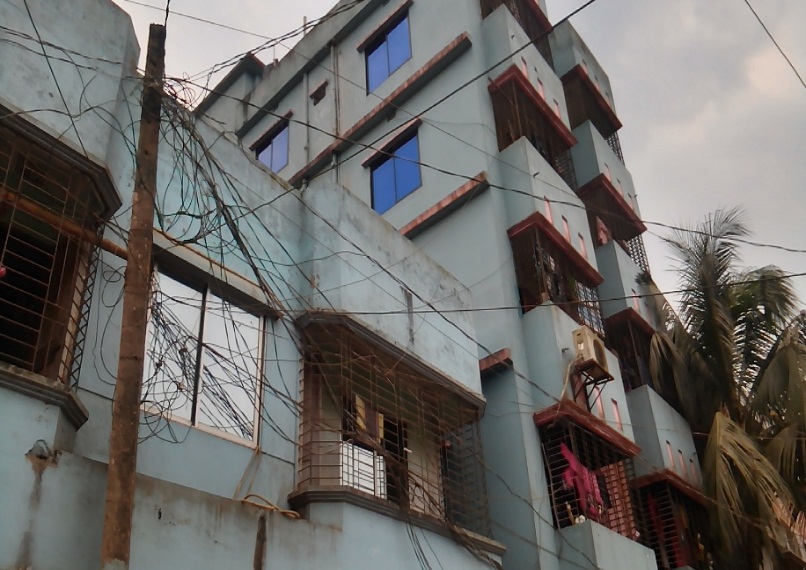 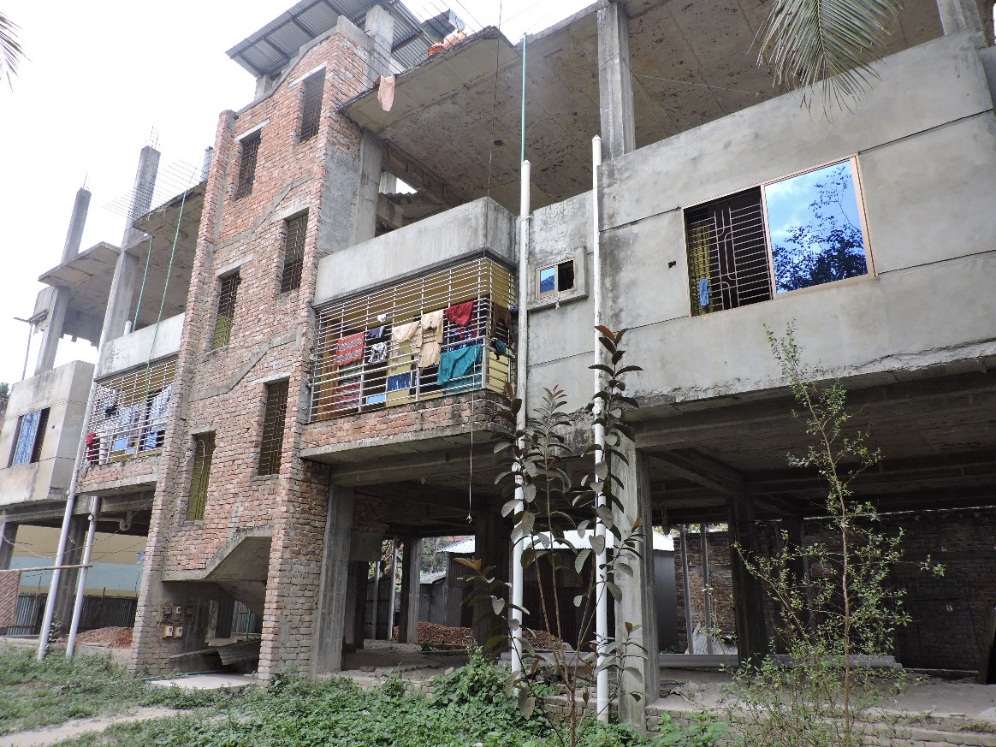 ঝুকি মূল্যায়ন সার্ভে
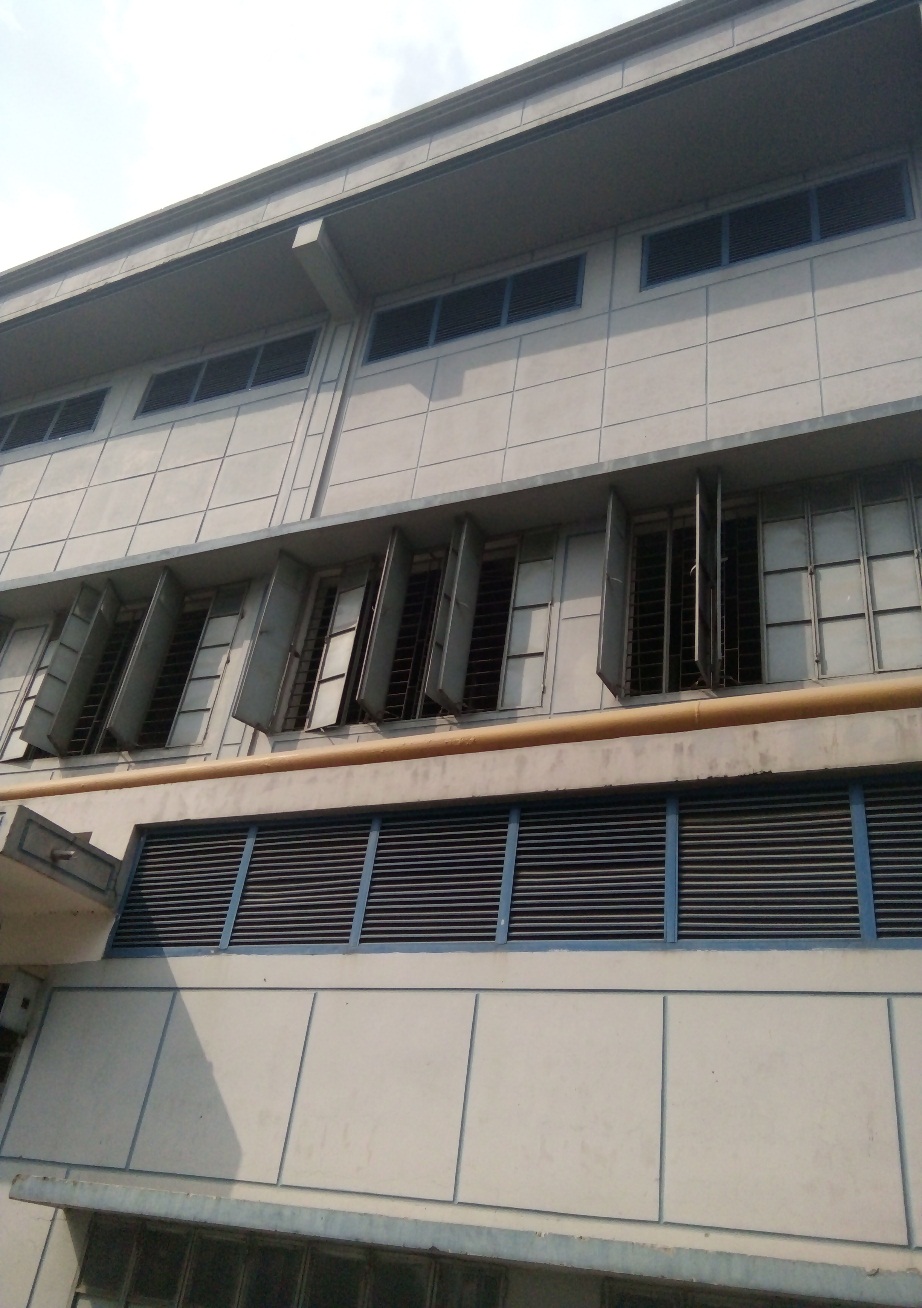 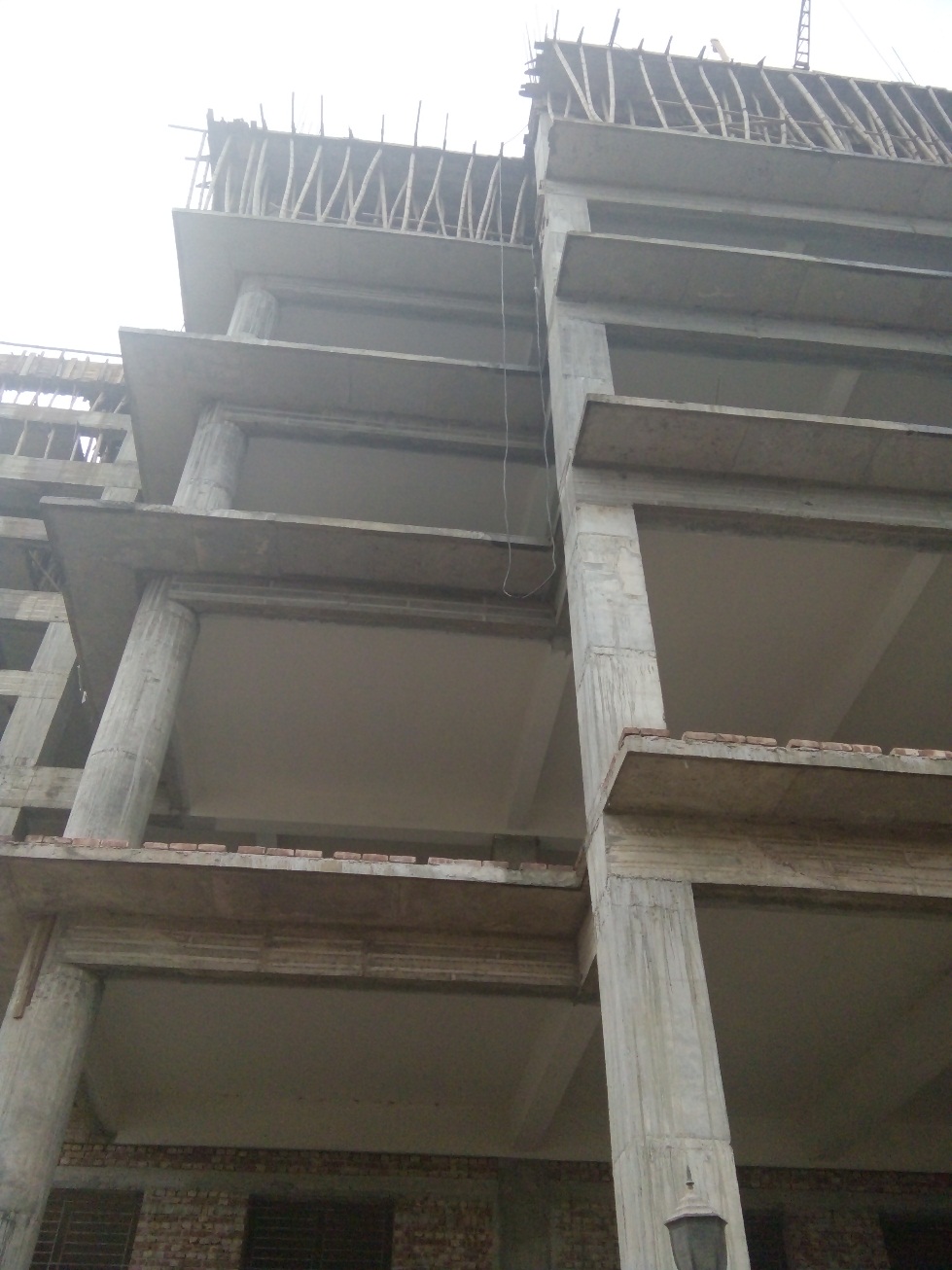 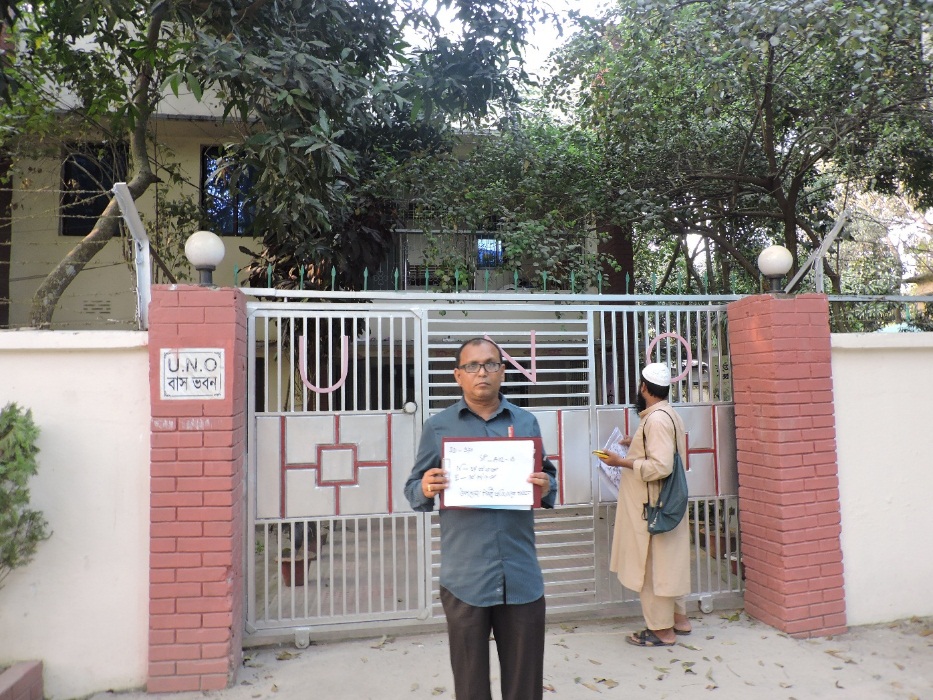 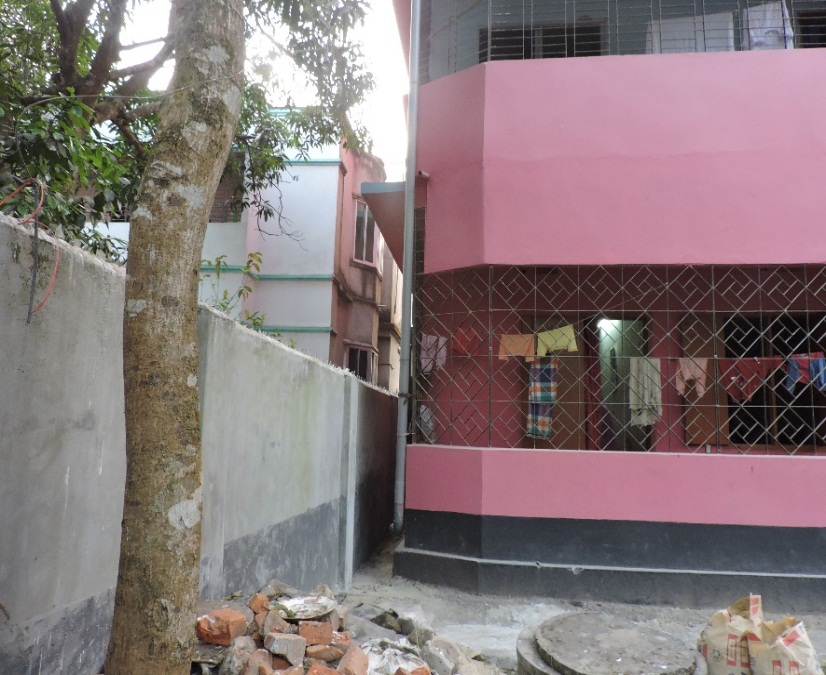 ফিল্ড চেক
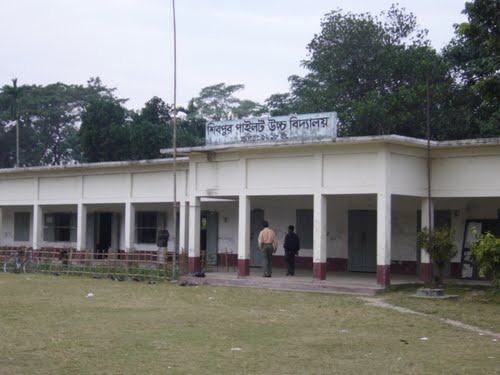 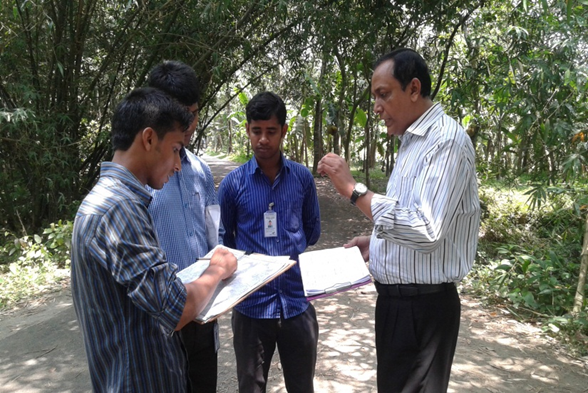 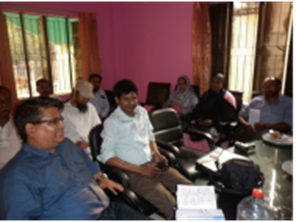 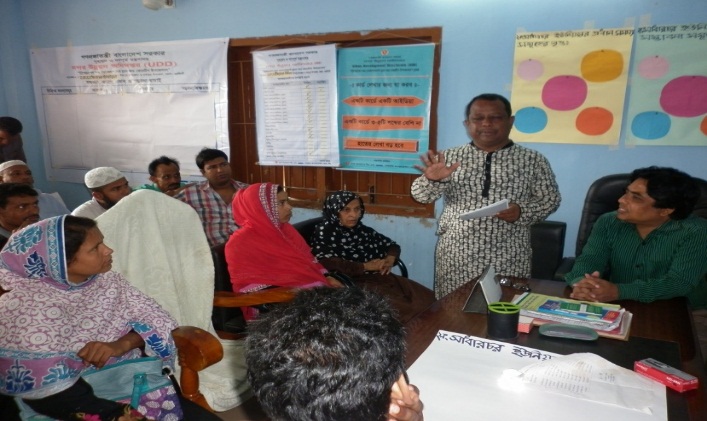 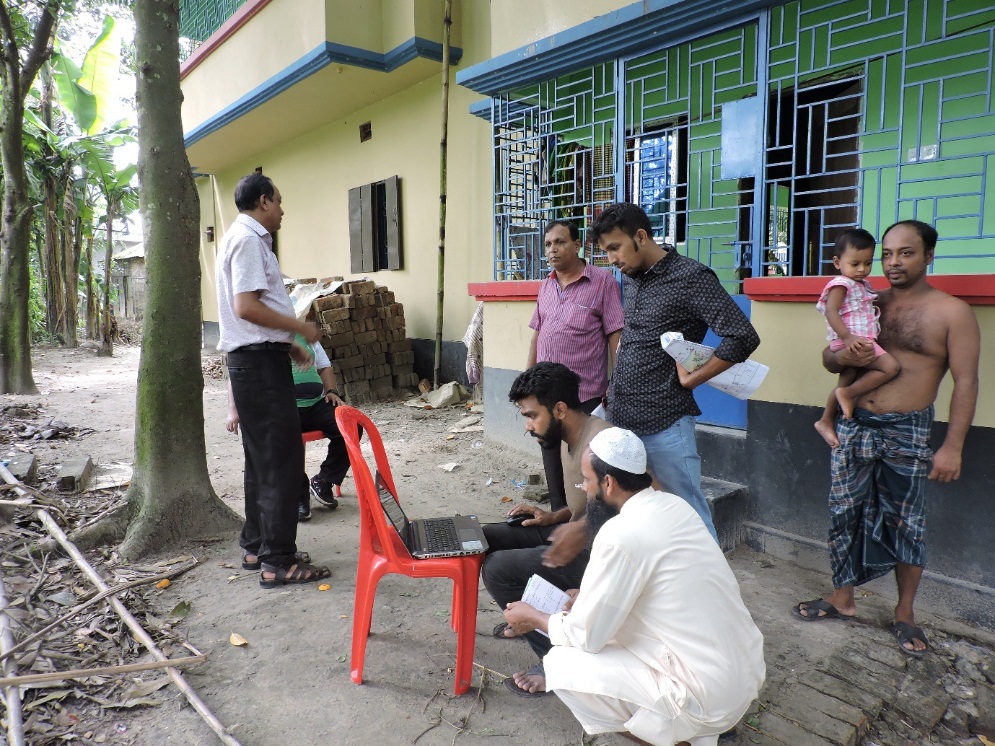 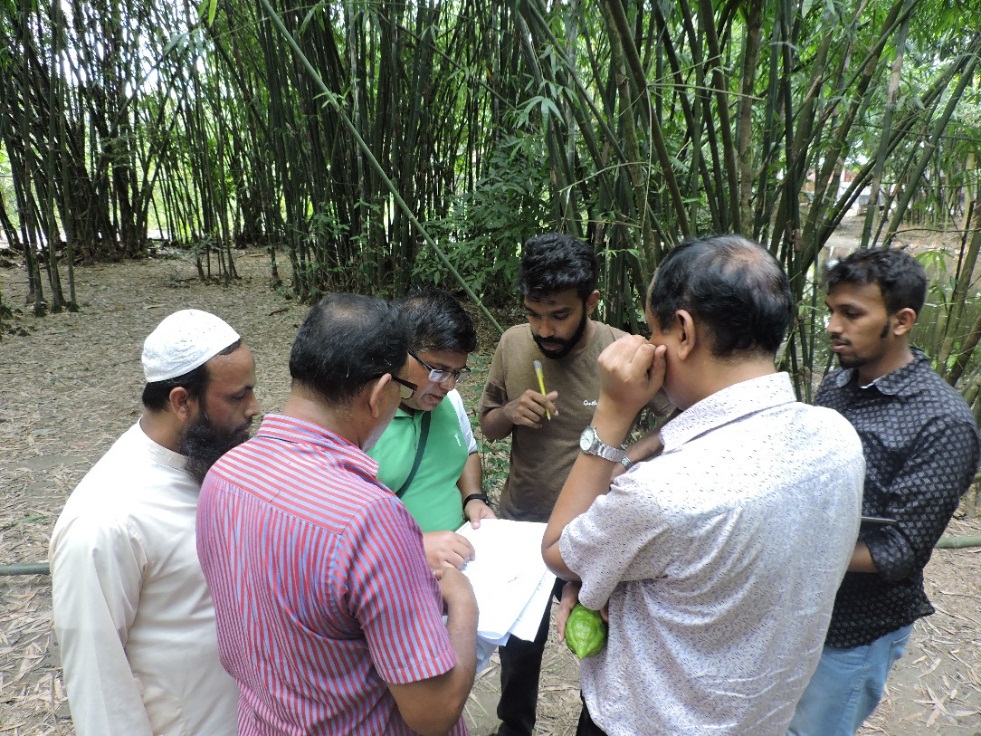 ফিল্ড চেক
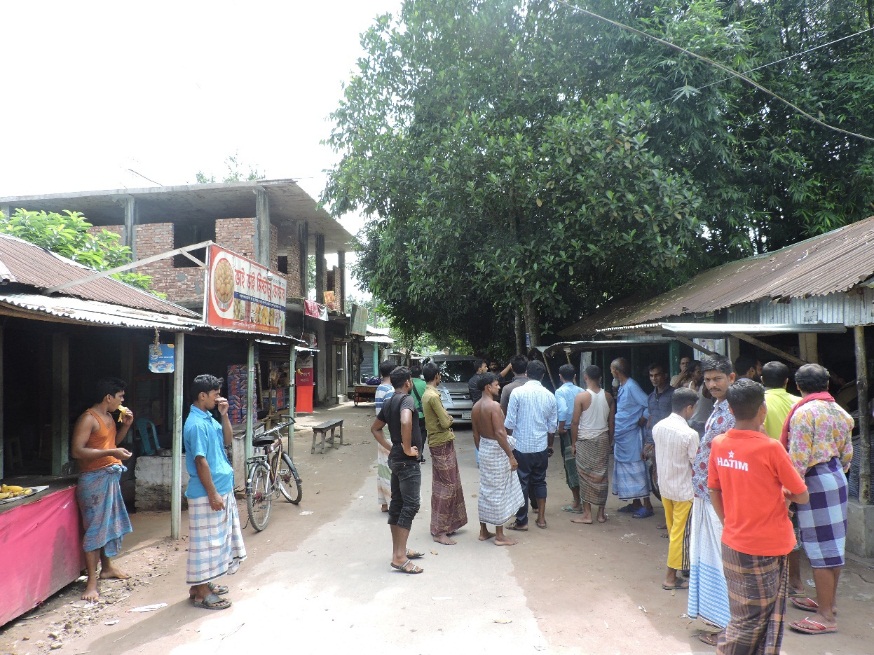 Technical Management Committee (Meeting)
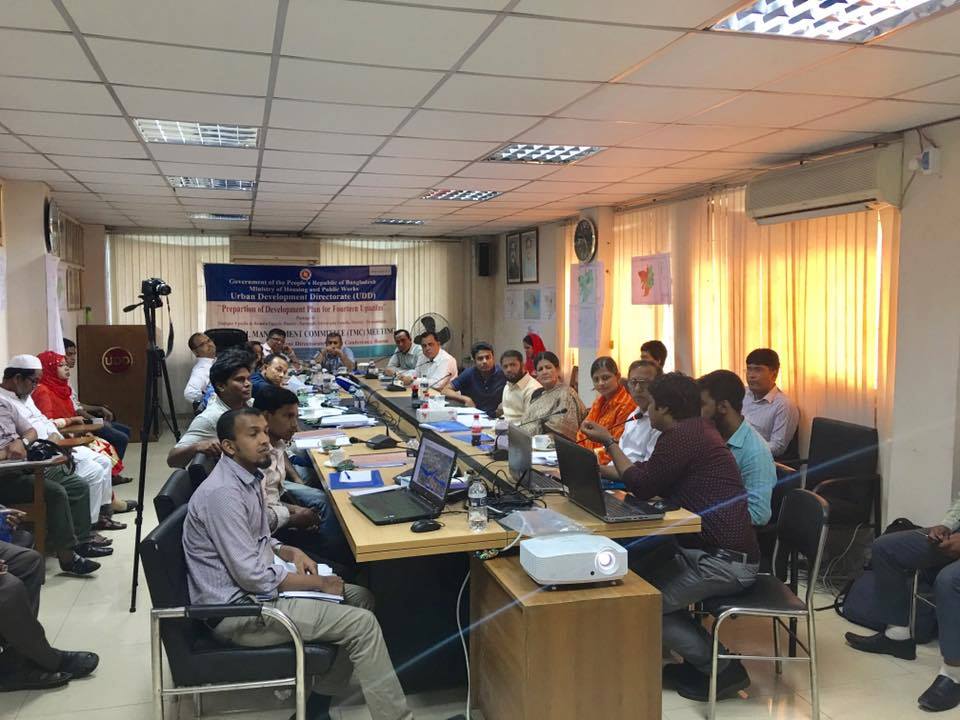 Hydrology Data Presentation
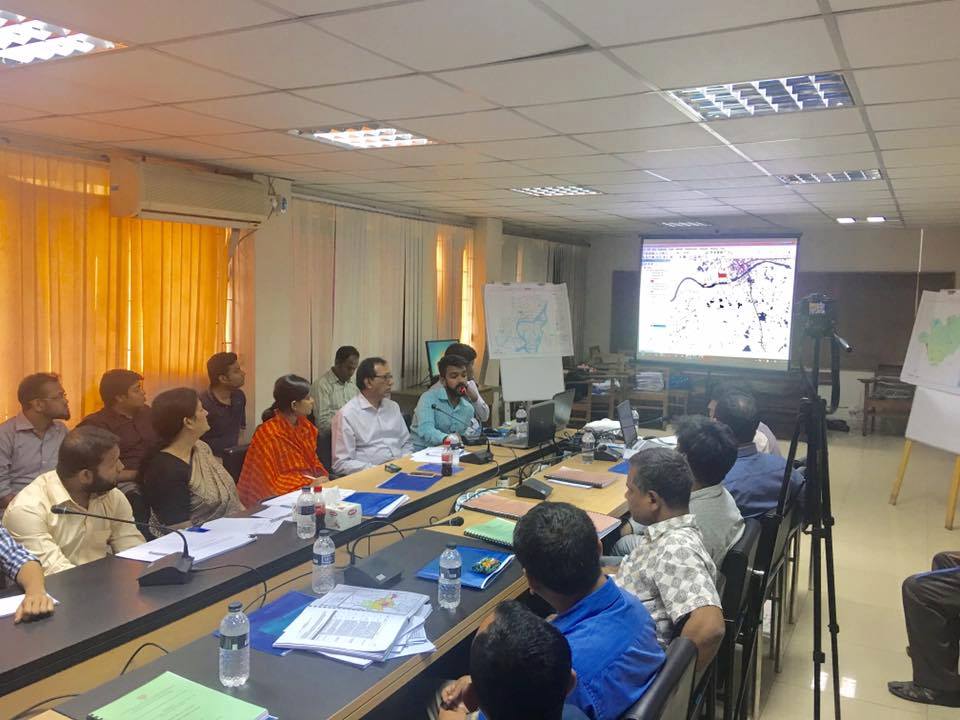 Data presentation by Planner
খসড়া প্ল্যানের উপর আলোচনা
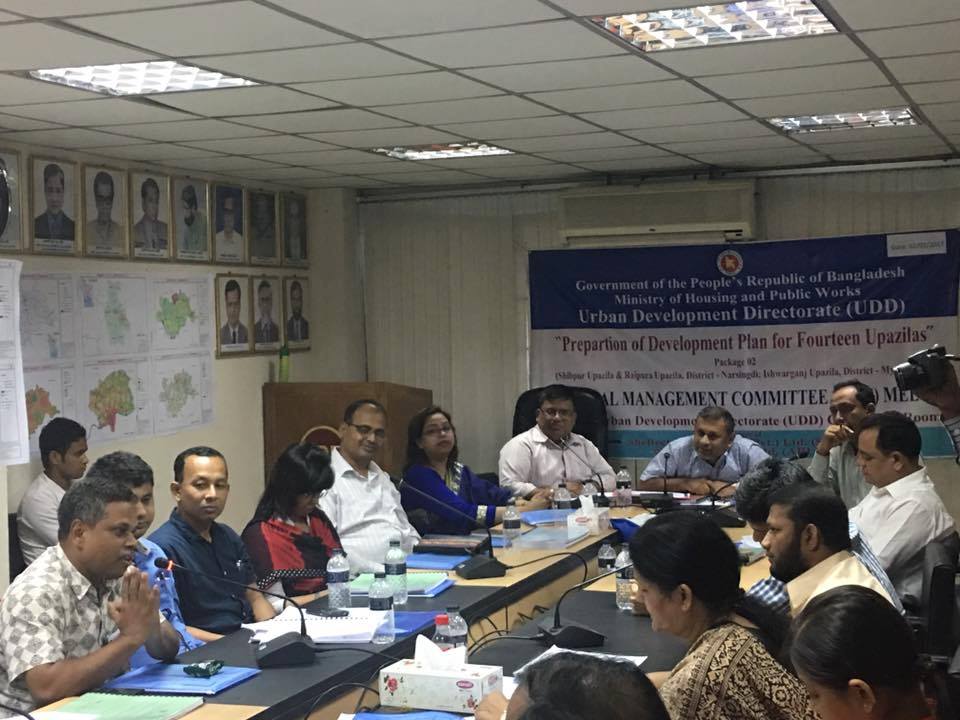 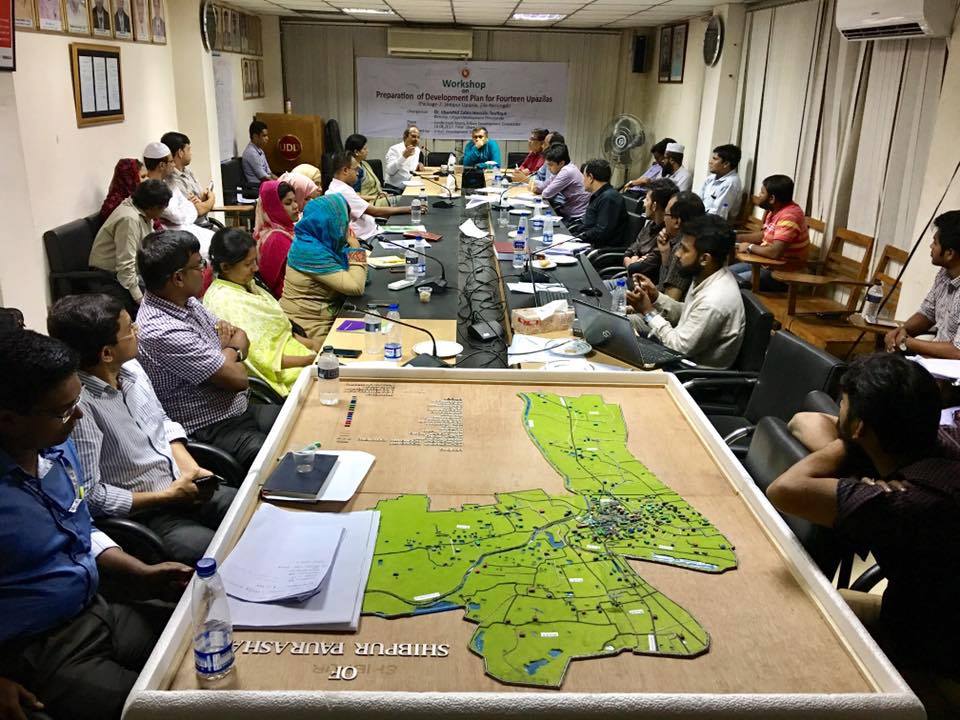 মত বিনিময় সভা
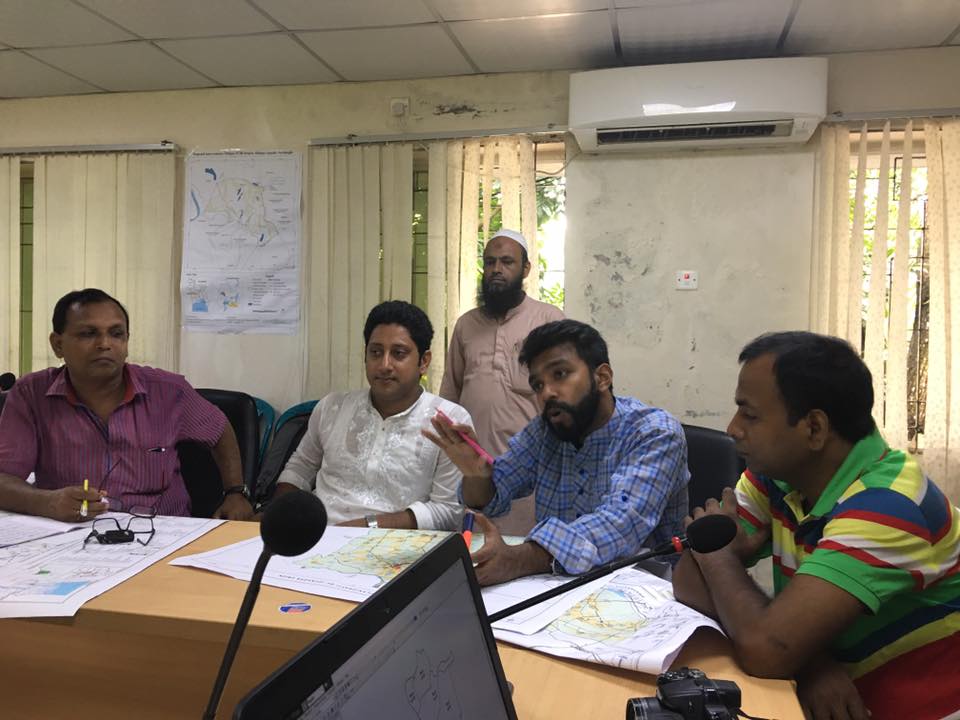 মত বিনিময় সভা
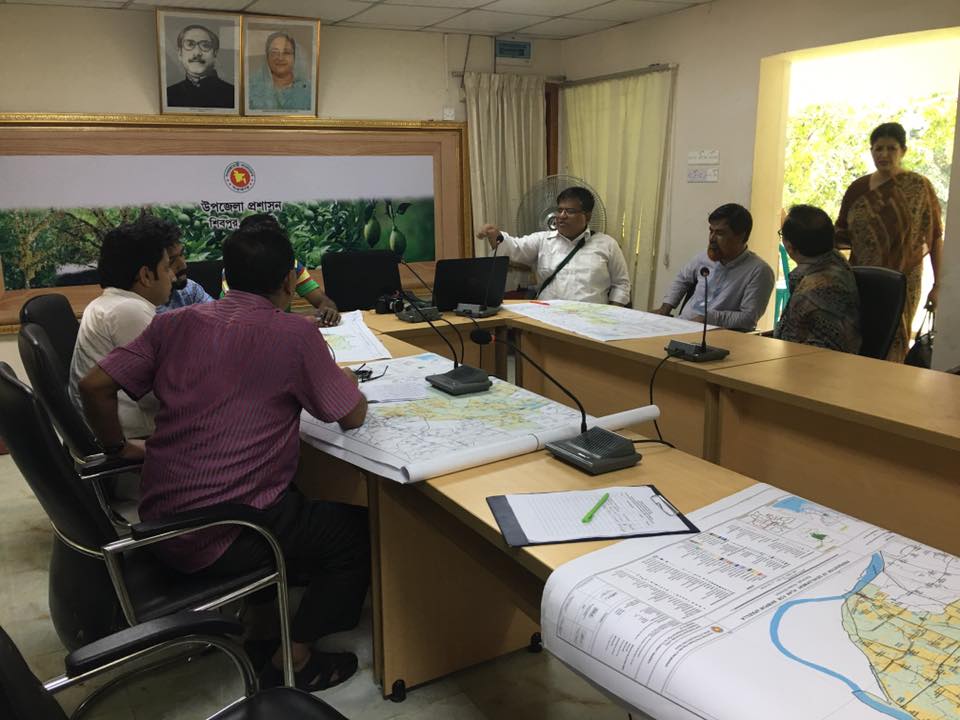 ইউনিয়ন চেয়ারম্যানরদের সাথে মত বিনিময় সভা
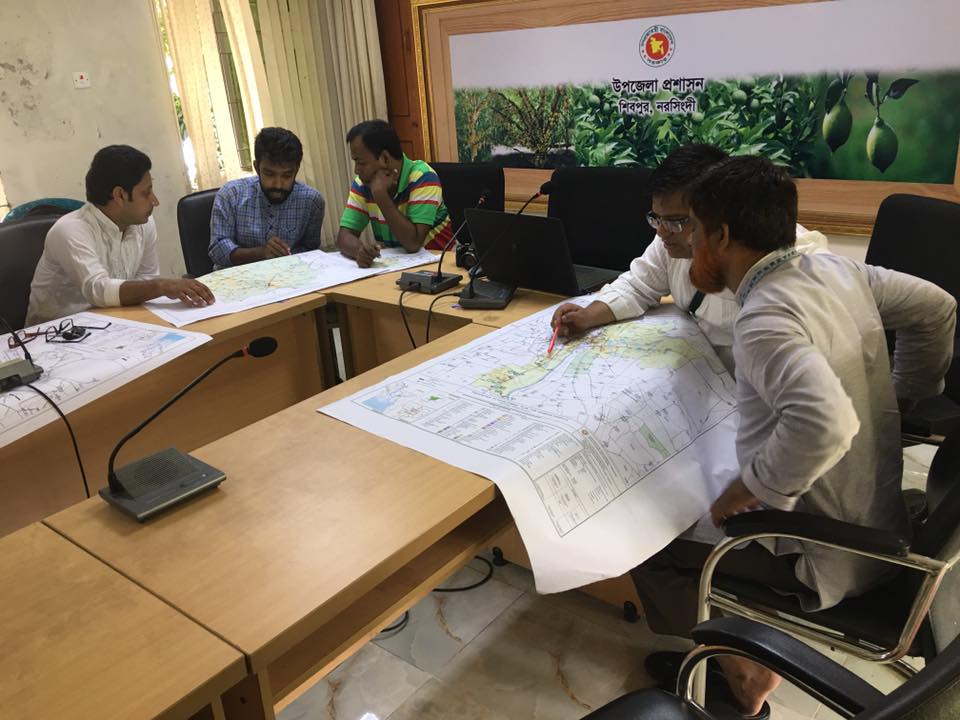 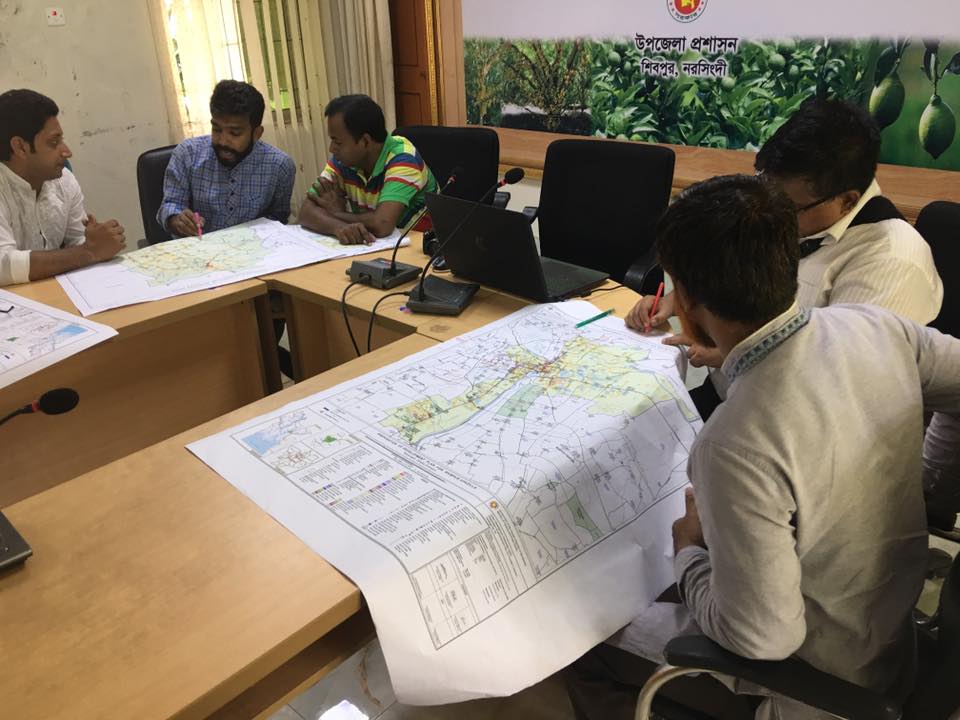 ইউনিয়ন  চেয়ারম্যানরদের সাথে মত বিনিময় সভা
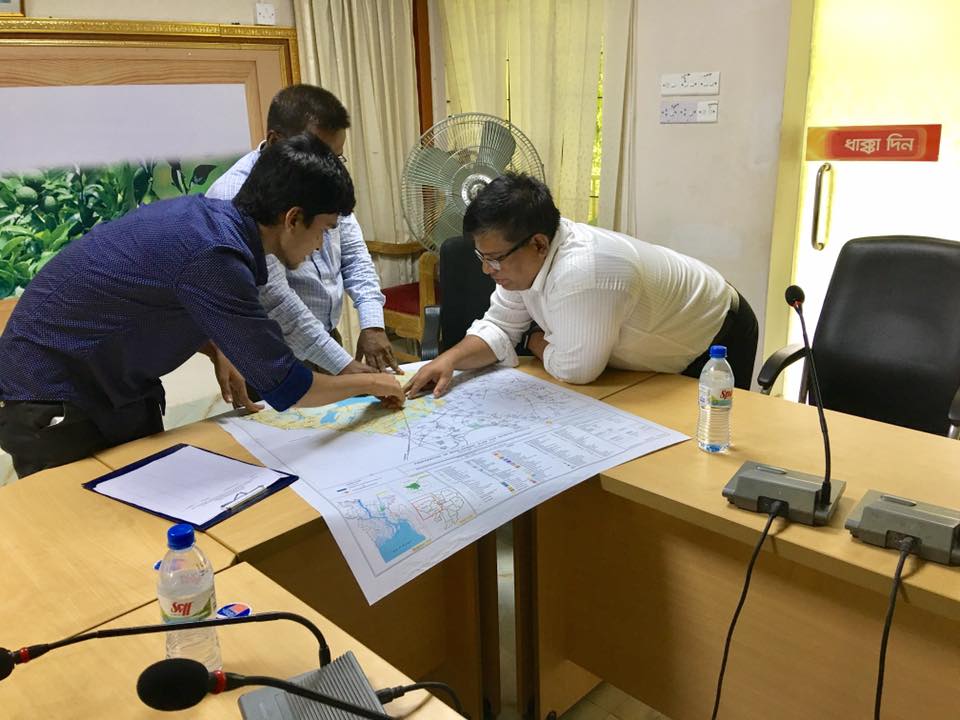 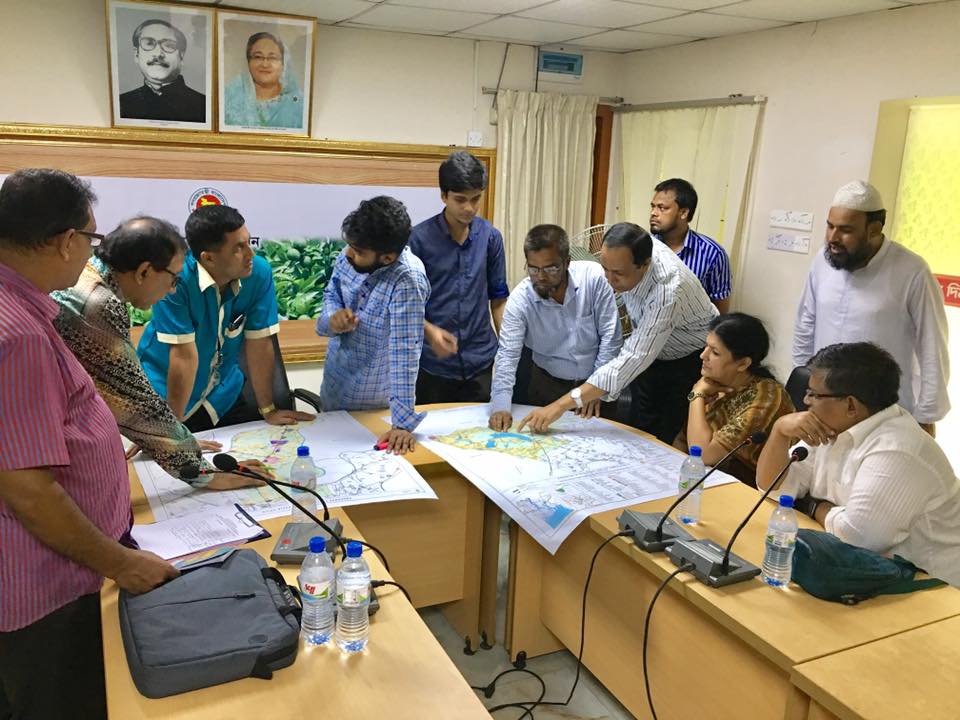 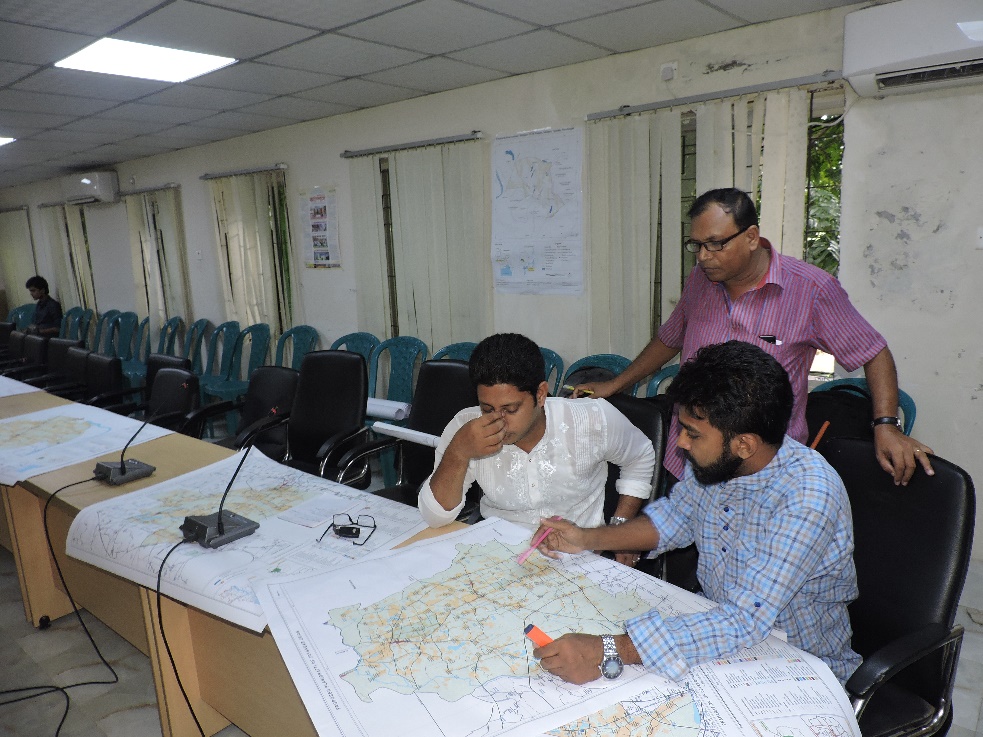 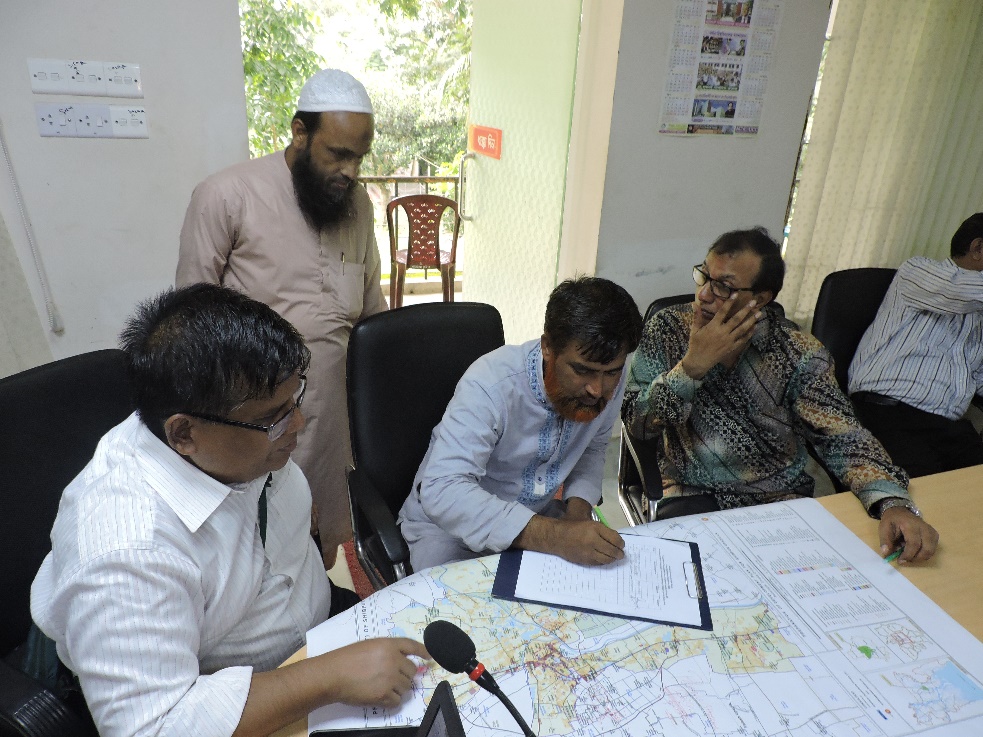 ইউনিয়ন  চেয়ারম্যানরদের সাথে মত বিনিময় সভা
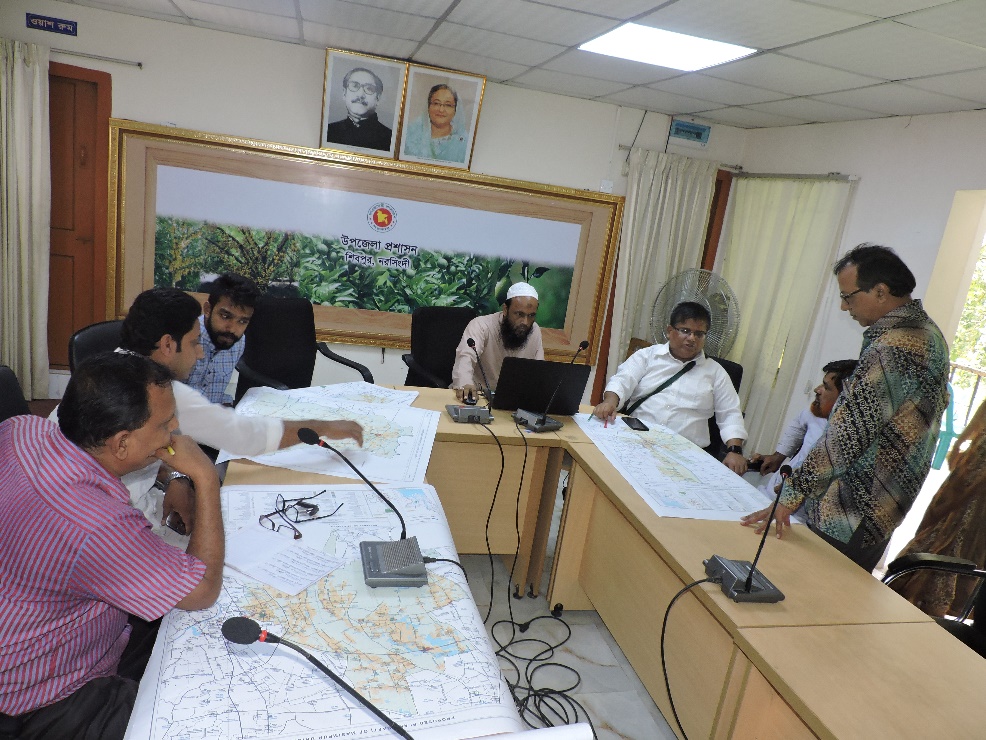 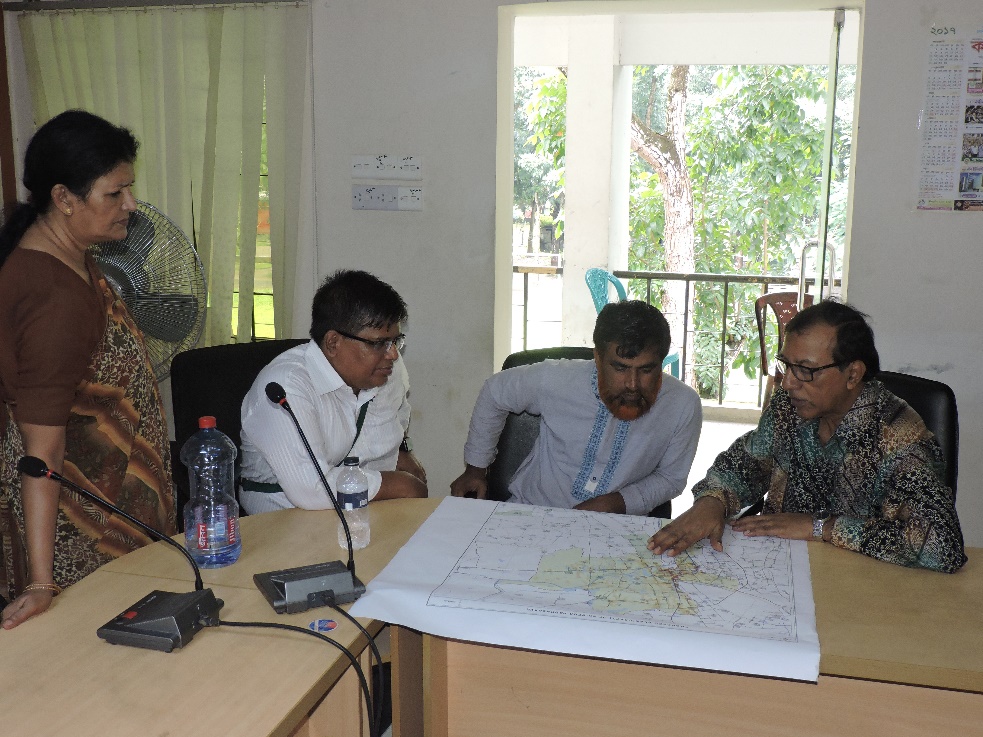 কর্মশালা
Briefing on Draft  Plan by PM
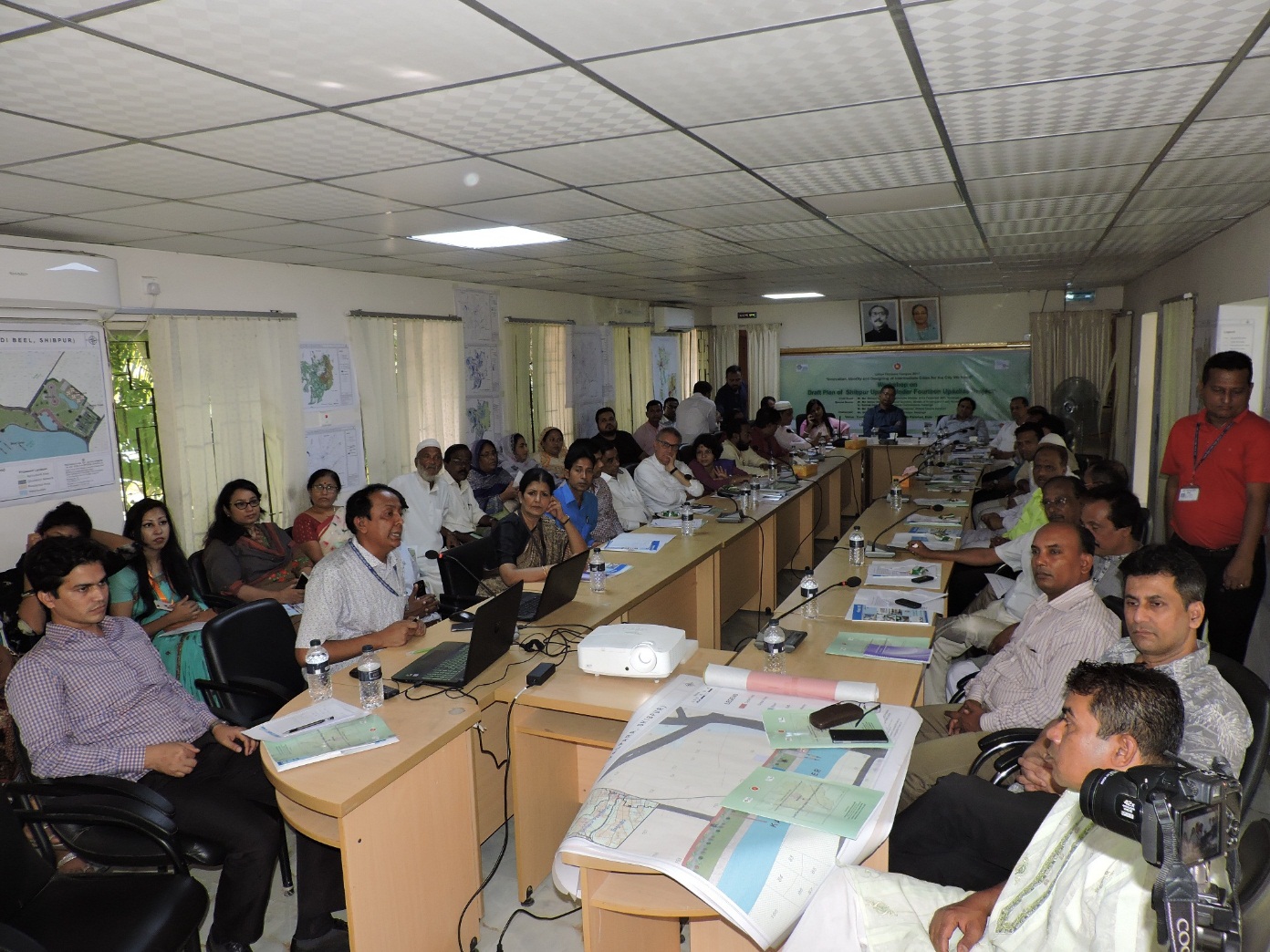 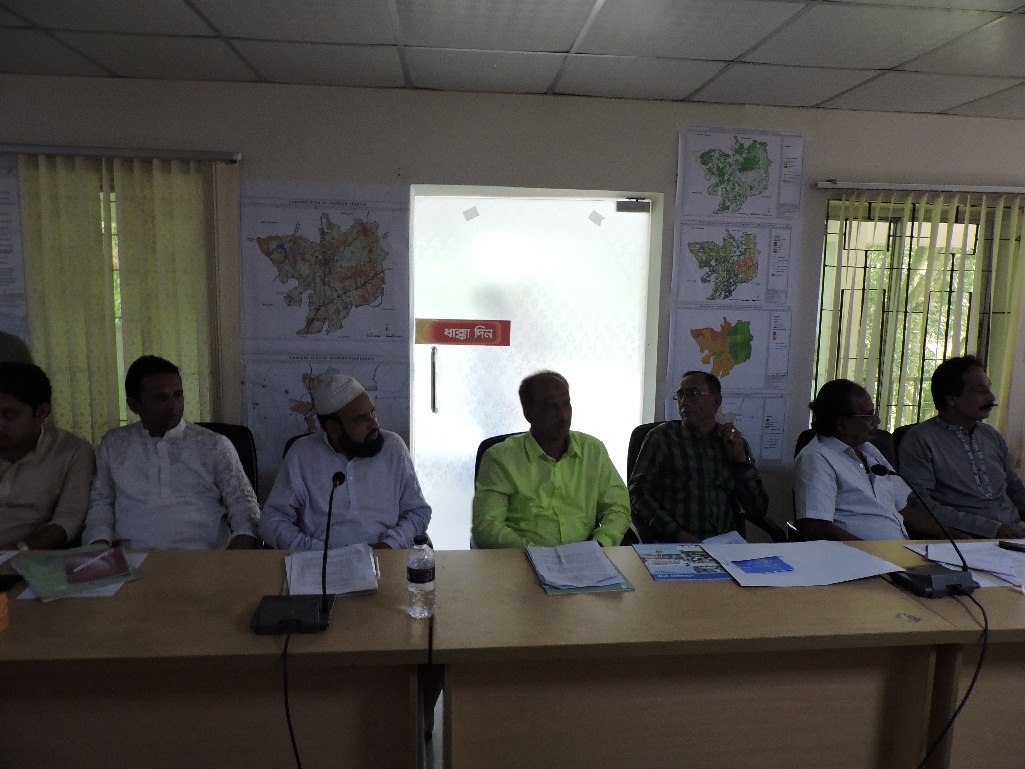 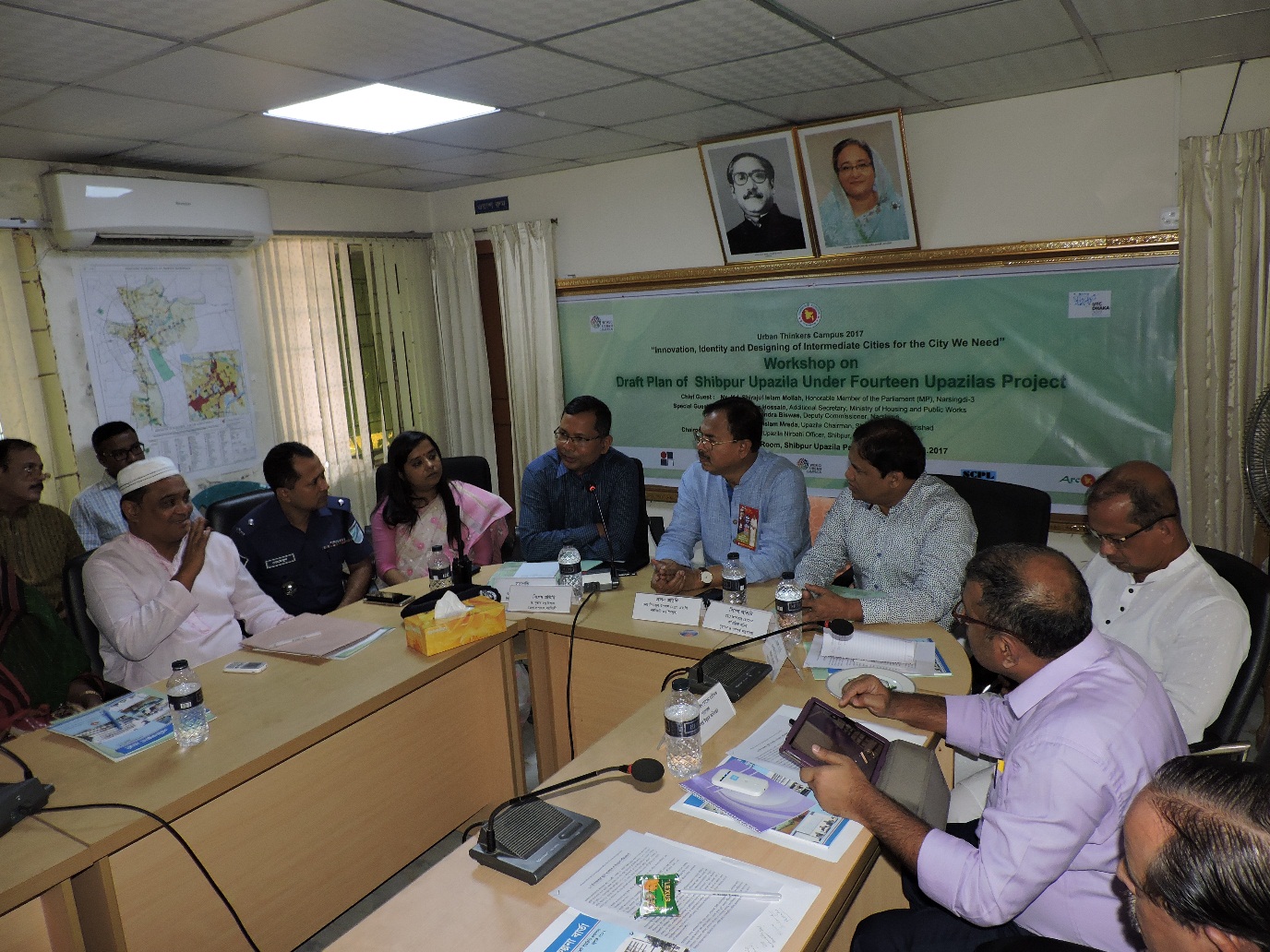 খসড়া পরিকল্পনা উপস্থাপন
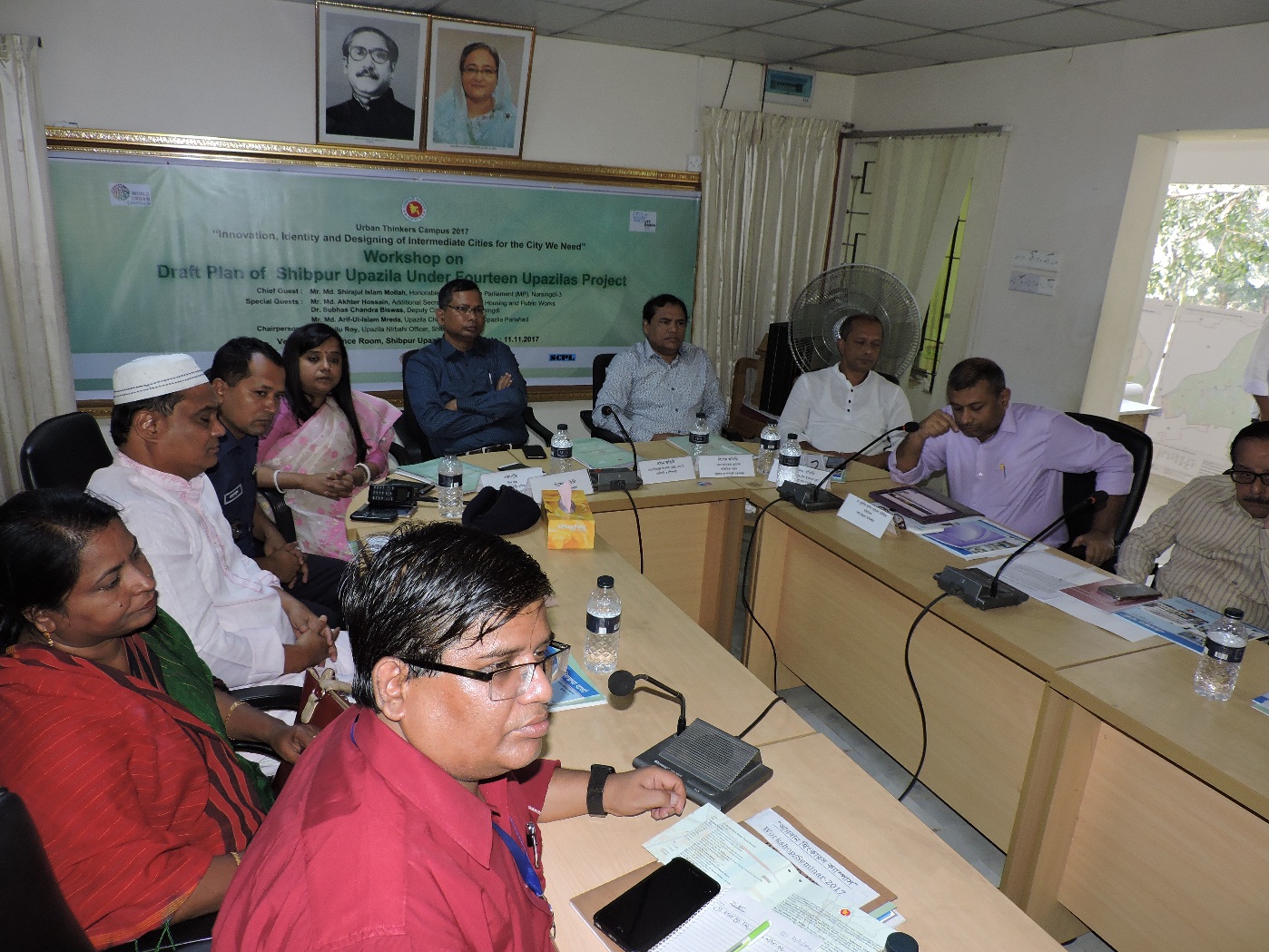 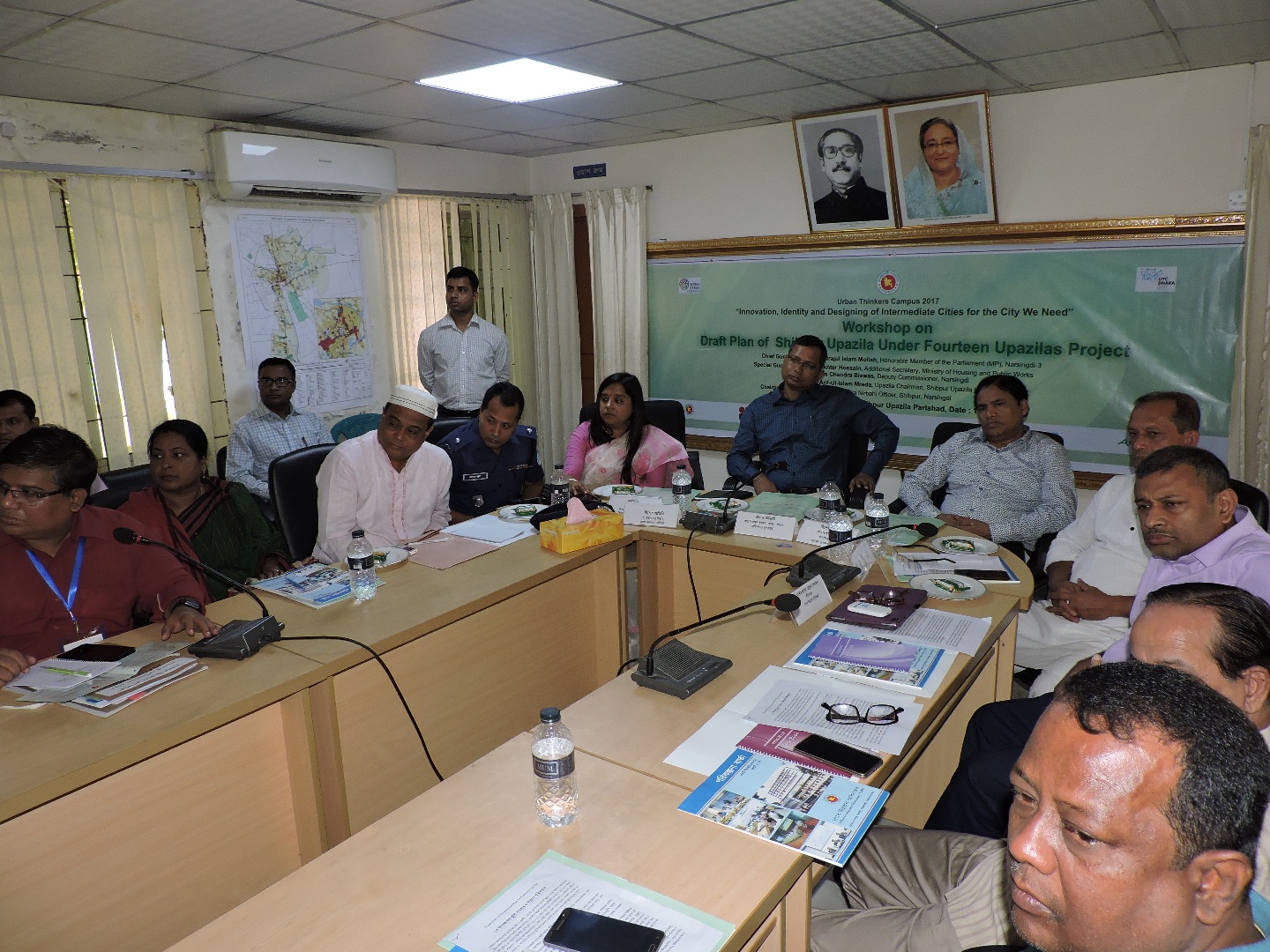 খসড়া পরিকল্পনা উপস্থাপন
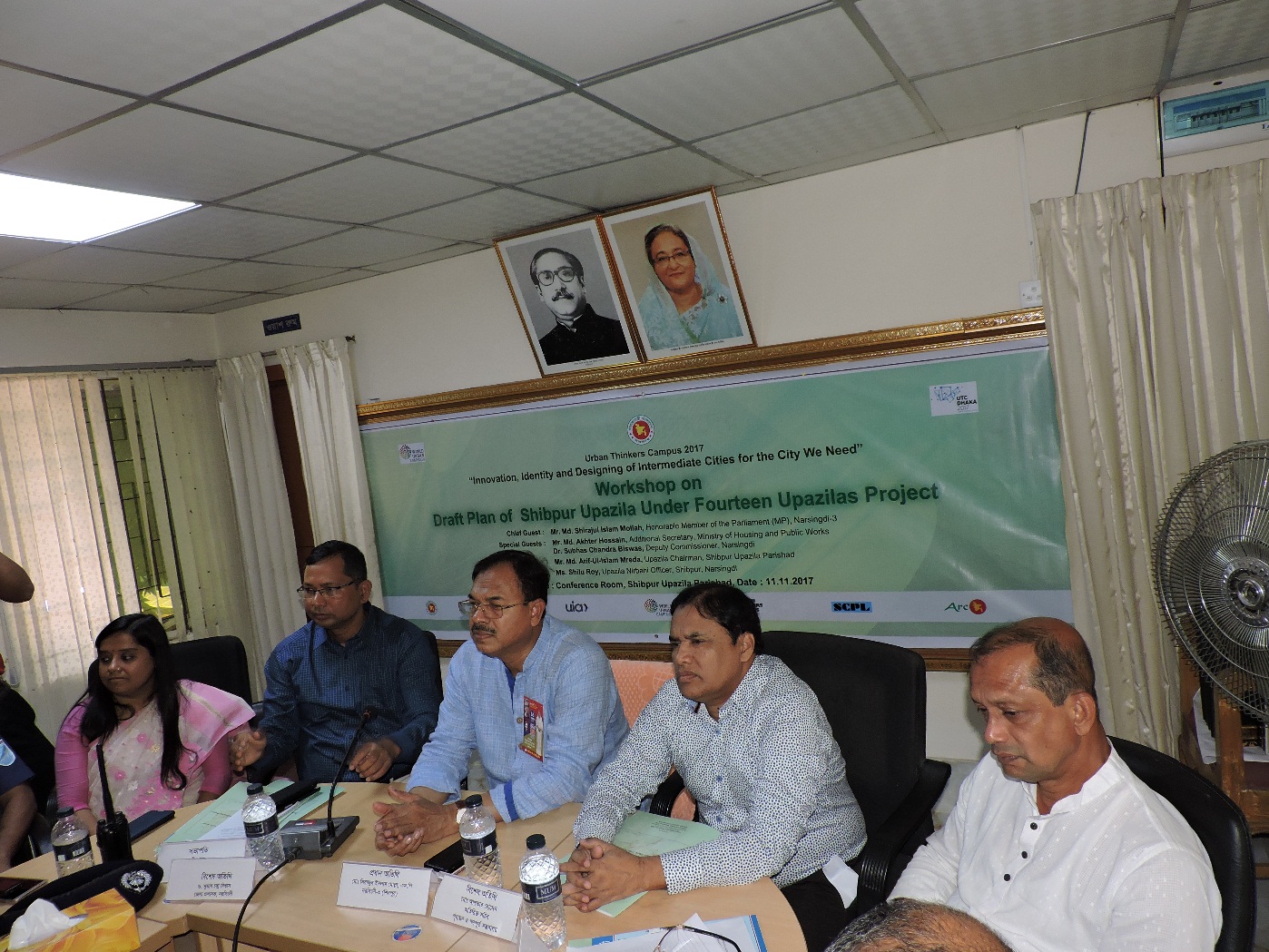 খসড়া পরিকল্পনা উপস্থাপন
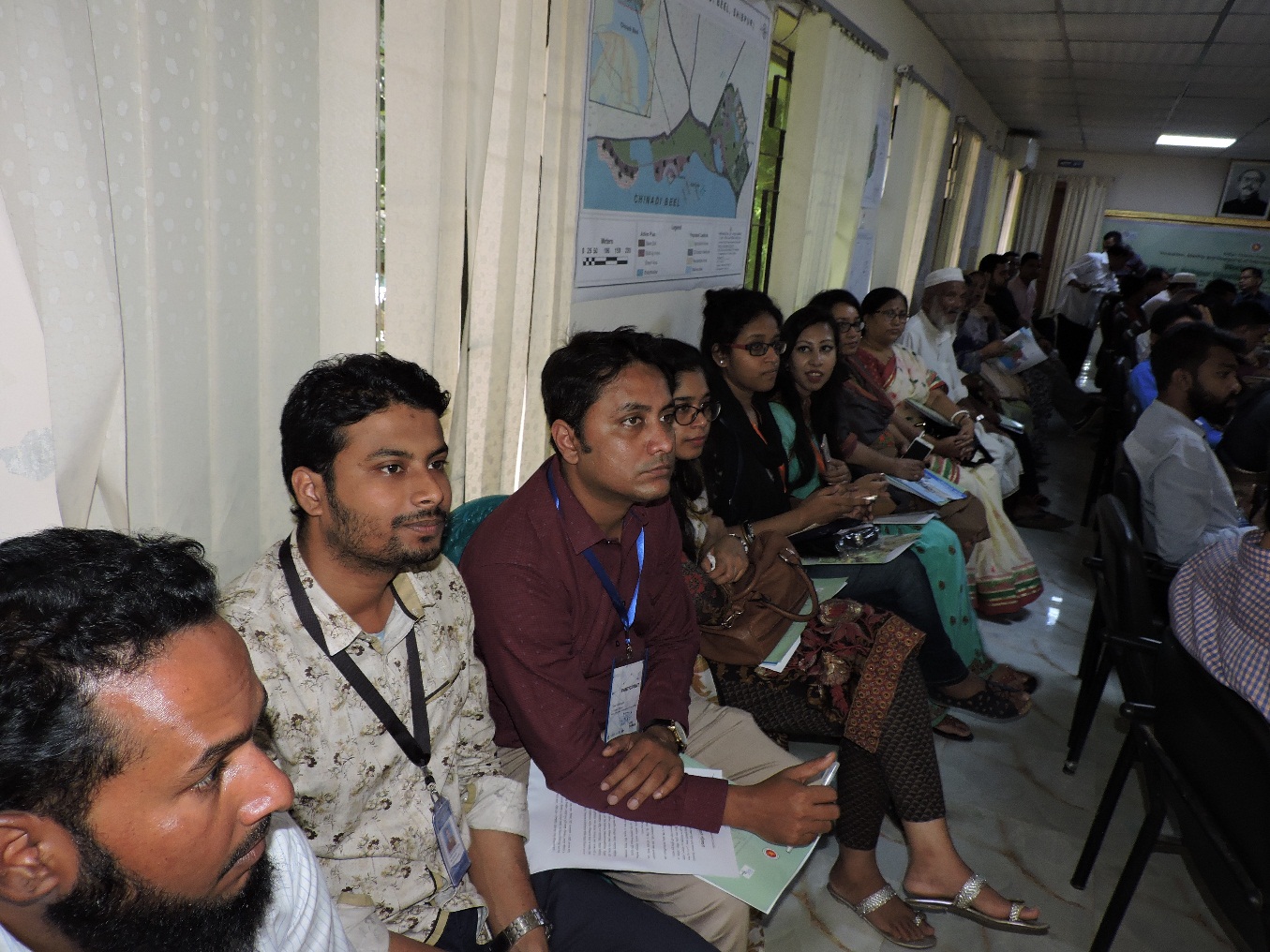 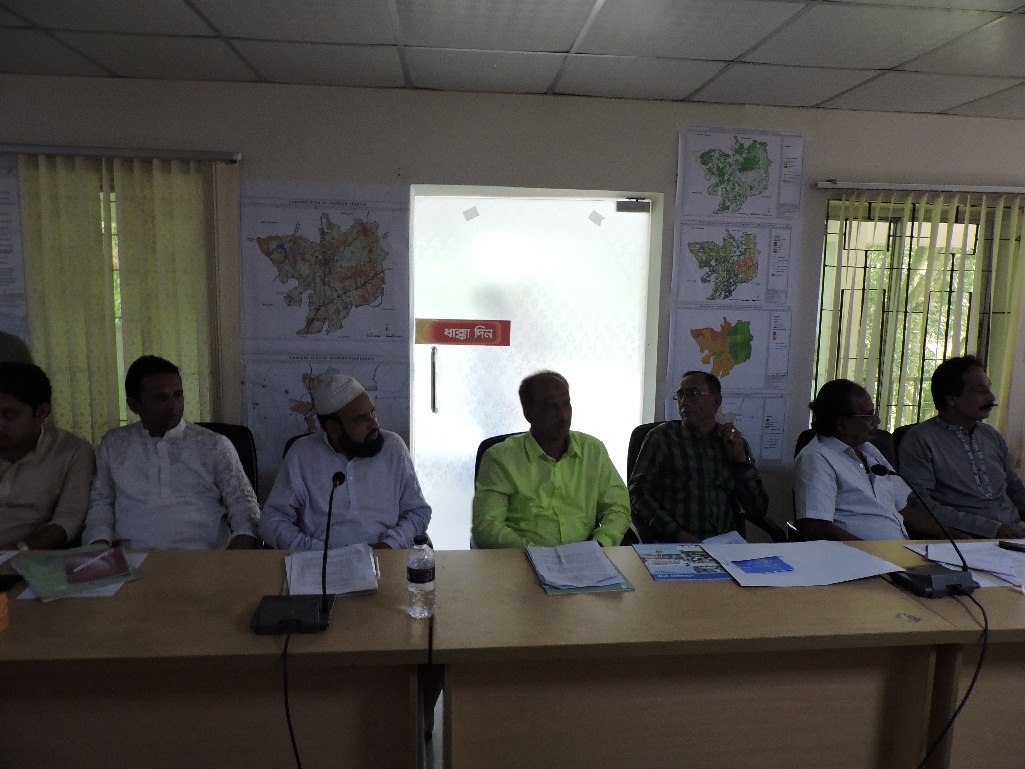 খসড়া পরিকল্পনা উপস্থাপন
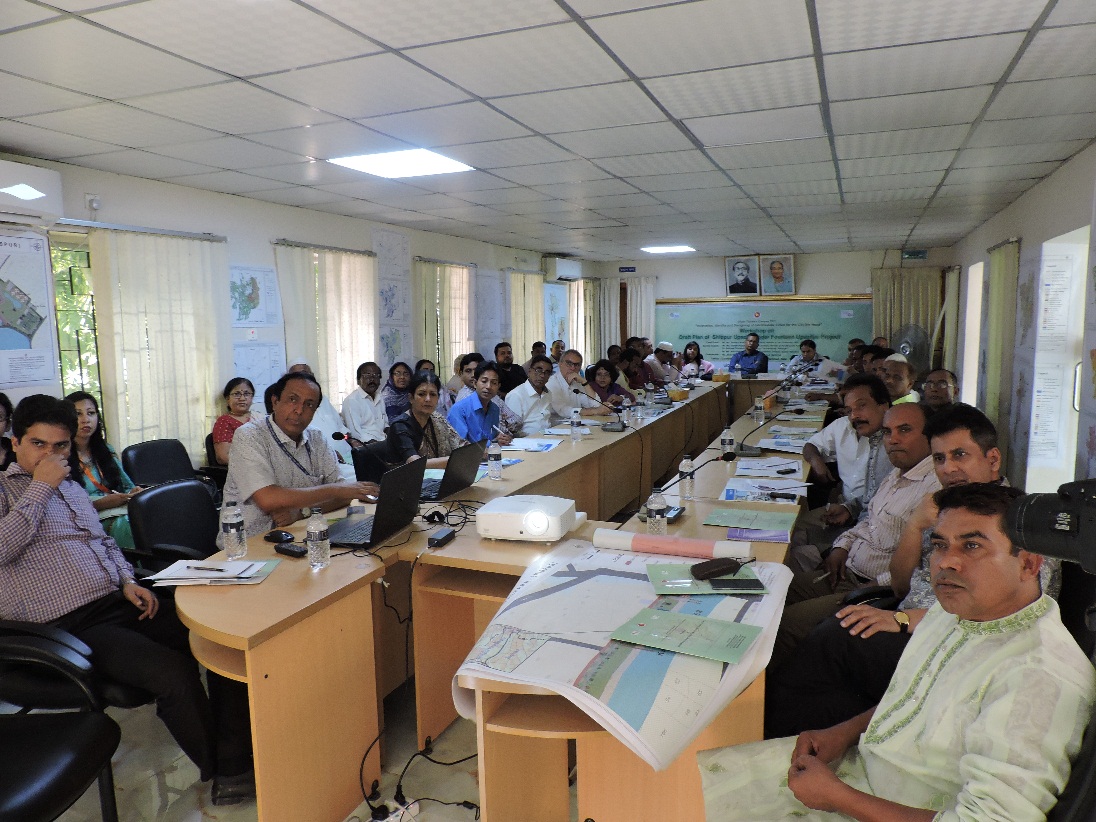 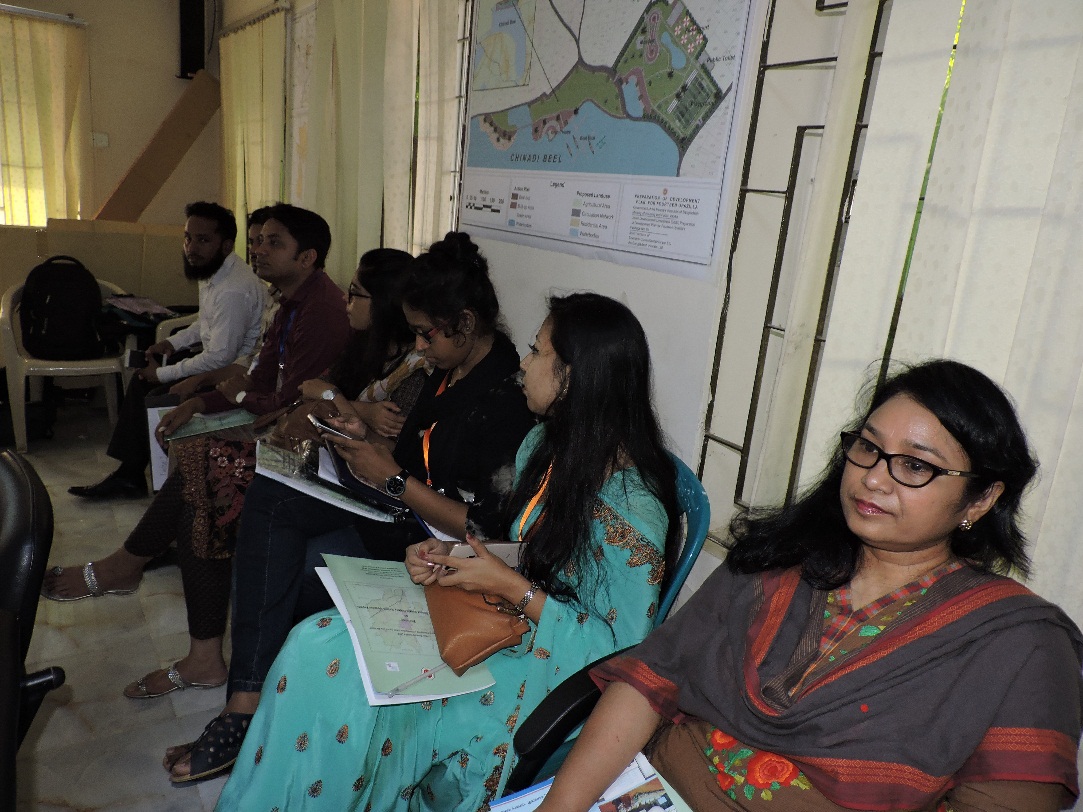 খসড়া পরিকল্পনা উপস্থাপন
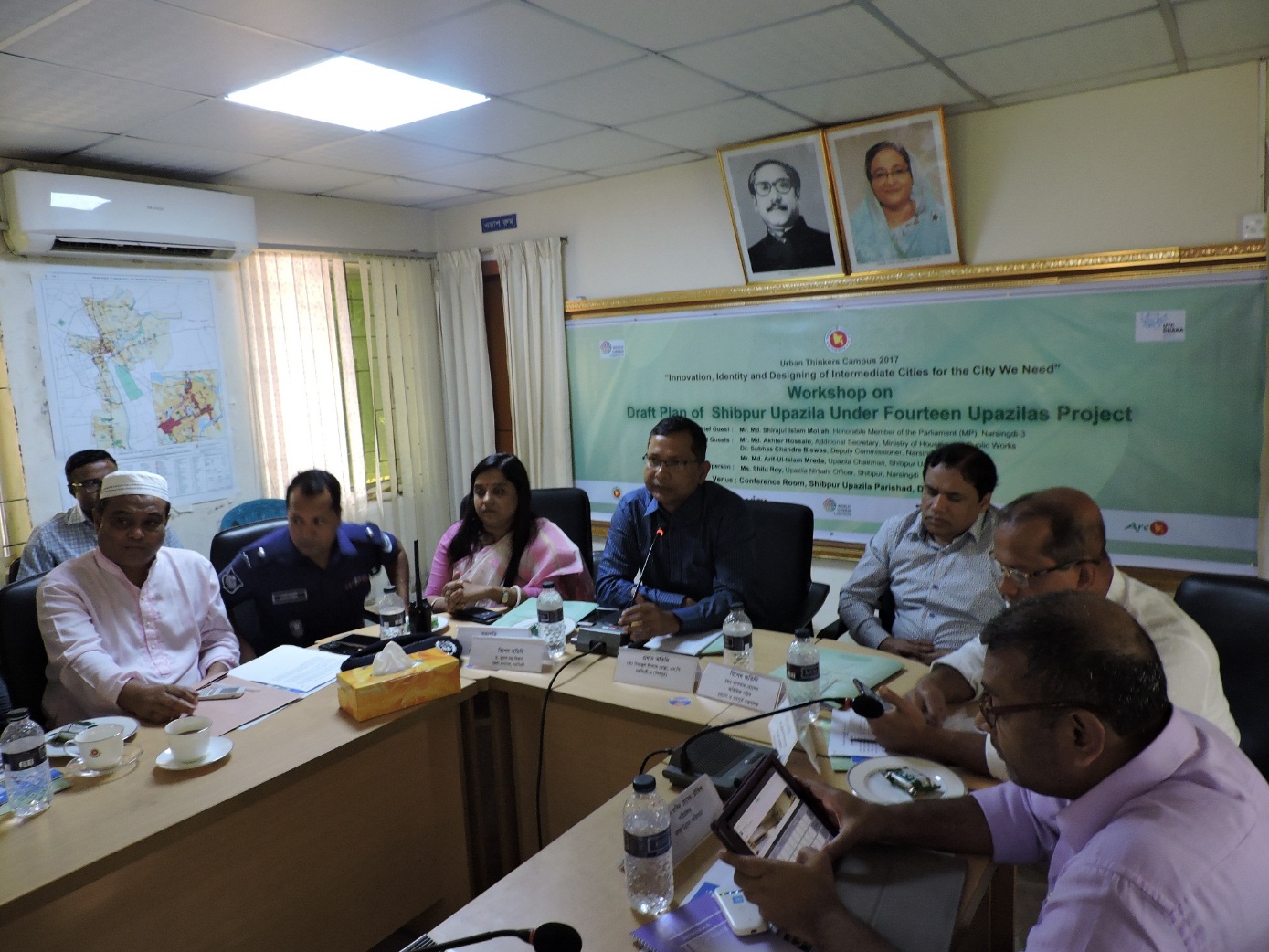 DC sir given his comments
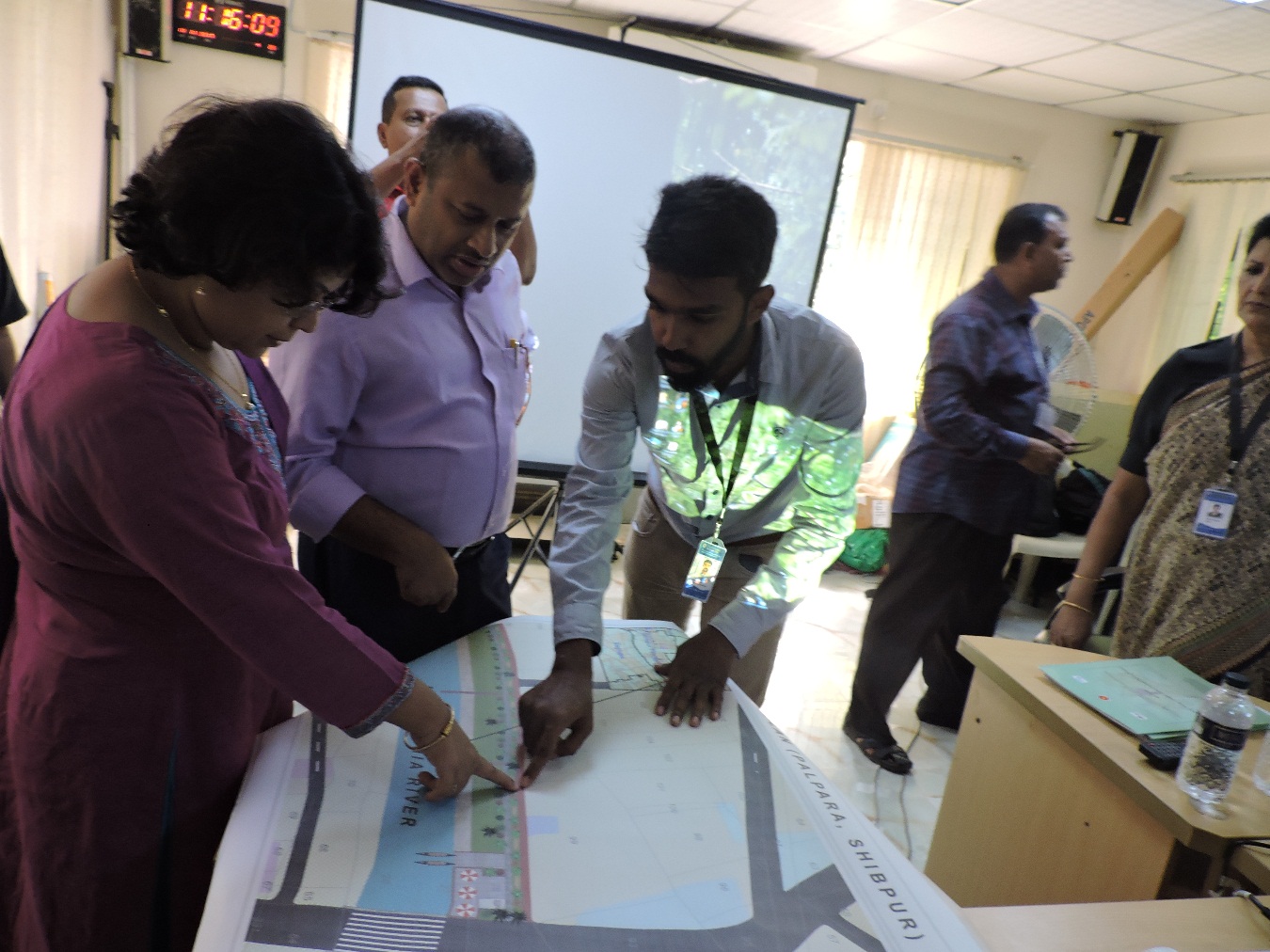 Showing Design of Action Area Plan
মাঠ পরিদর্শন
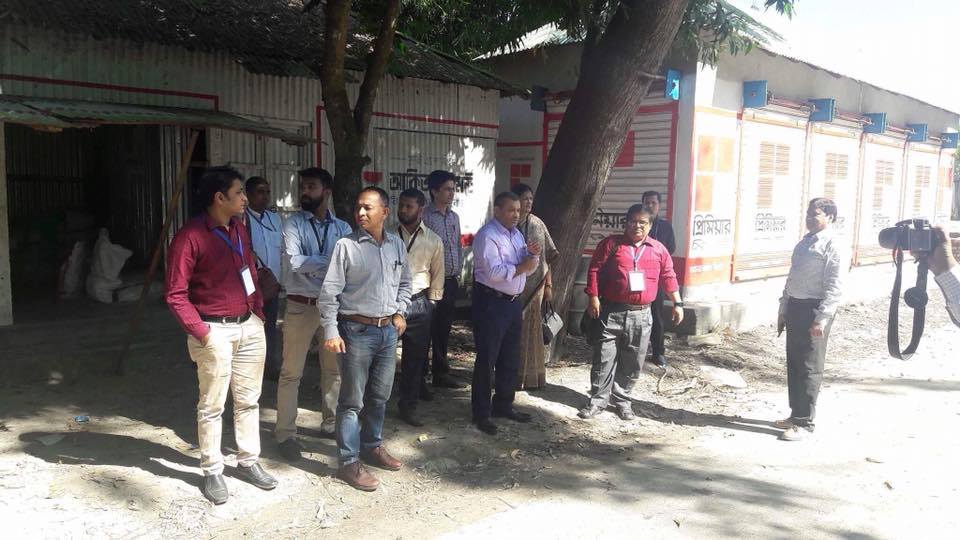 মাঠ পরিদর্শন
Field Visit with Director Sir
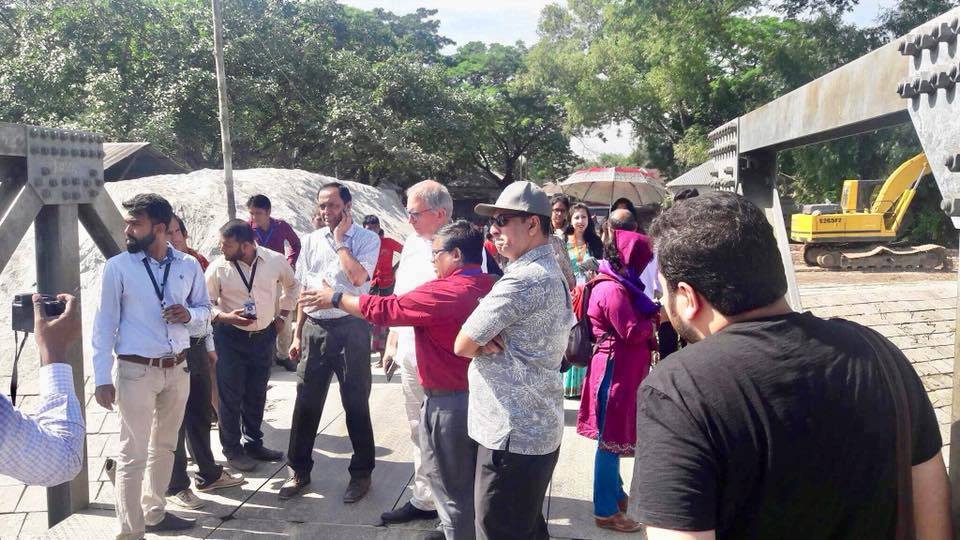 Field Visit with David Muller
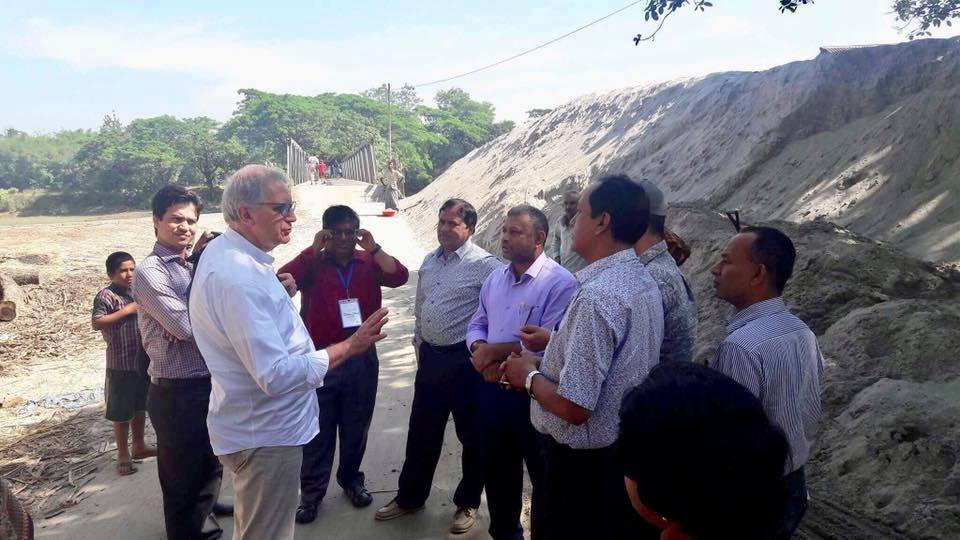 মাঠ পরিদর্শন
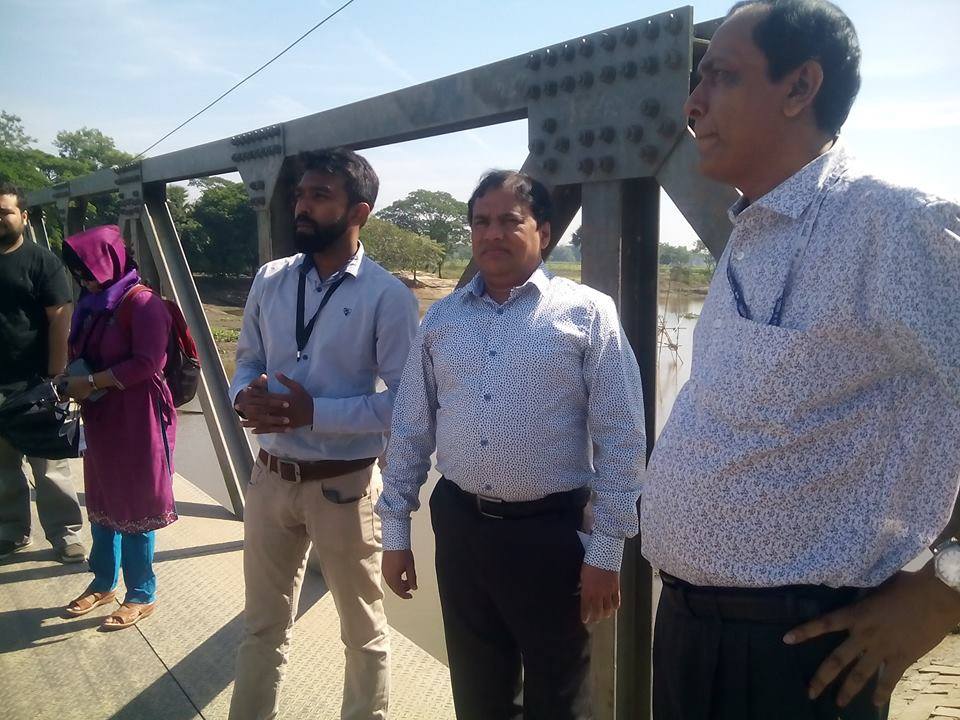 Field Visit with David Muller
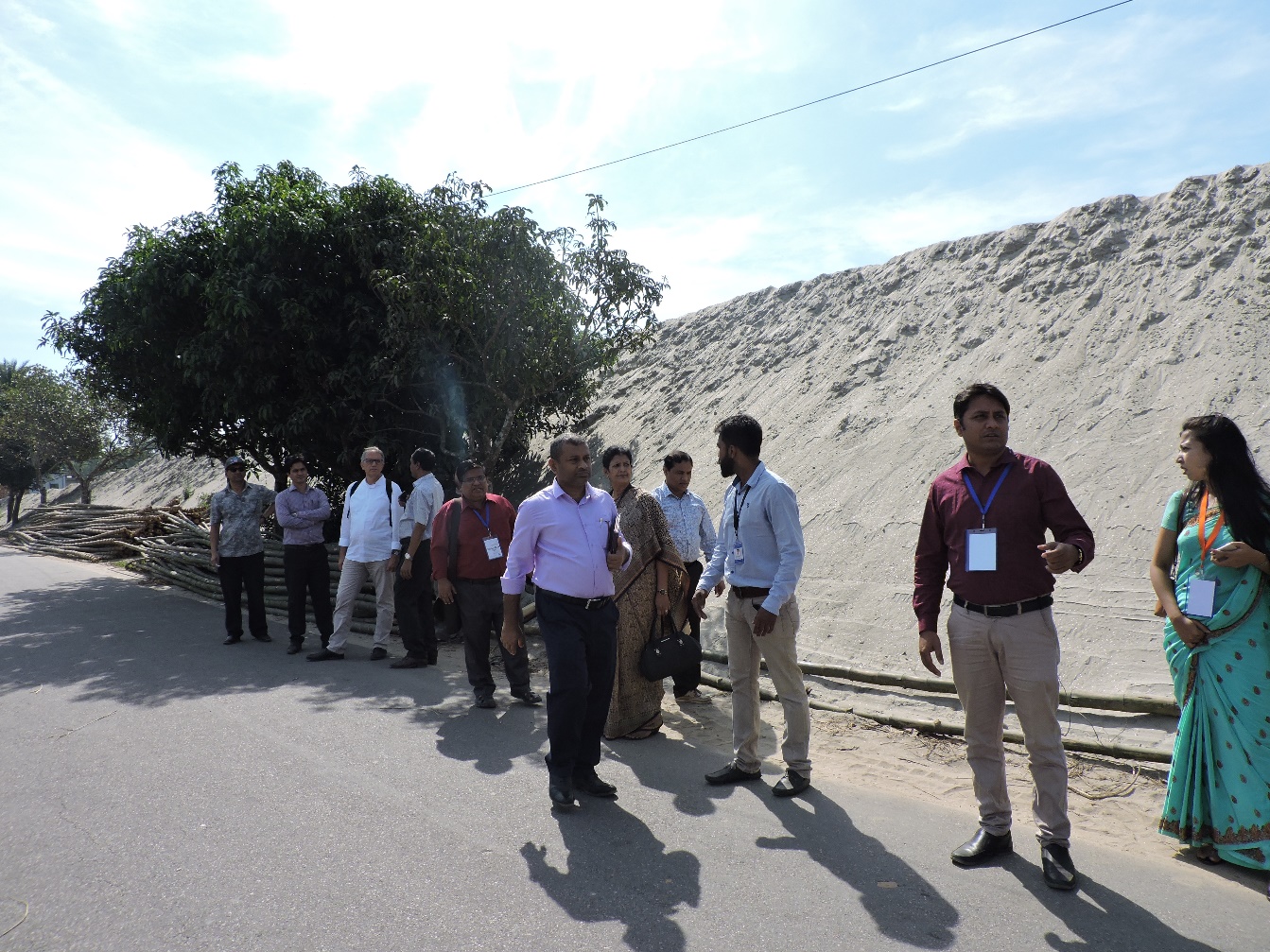 মাঠ পরিদর্শন
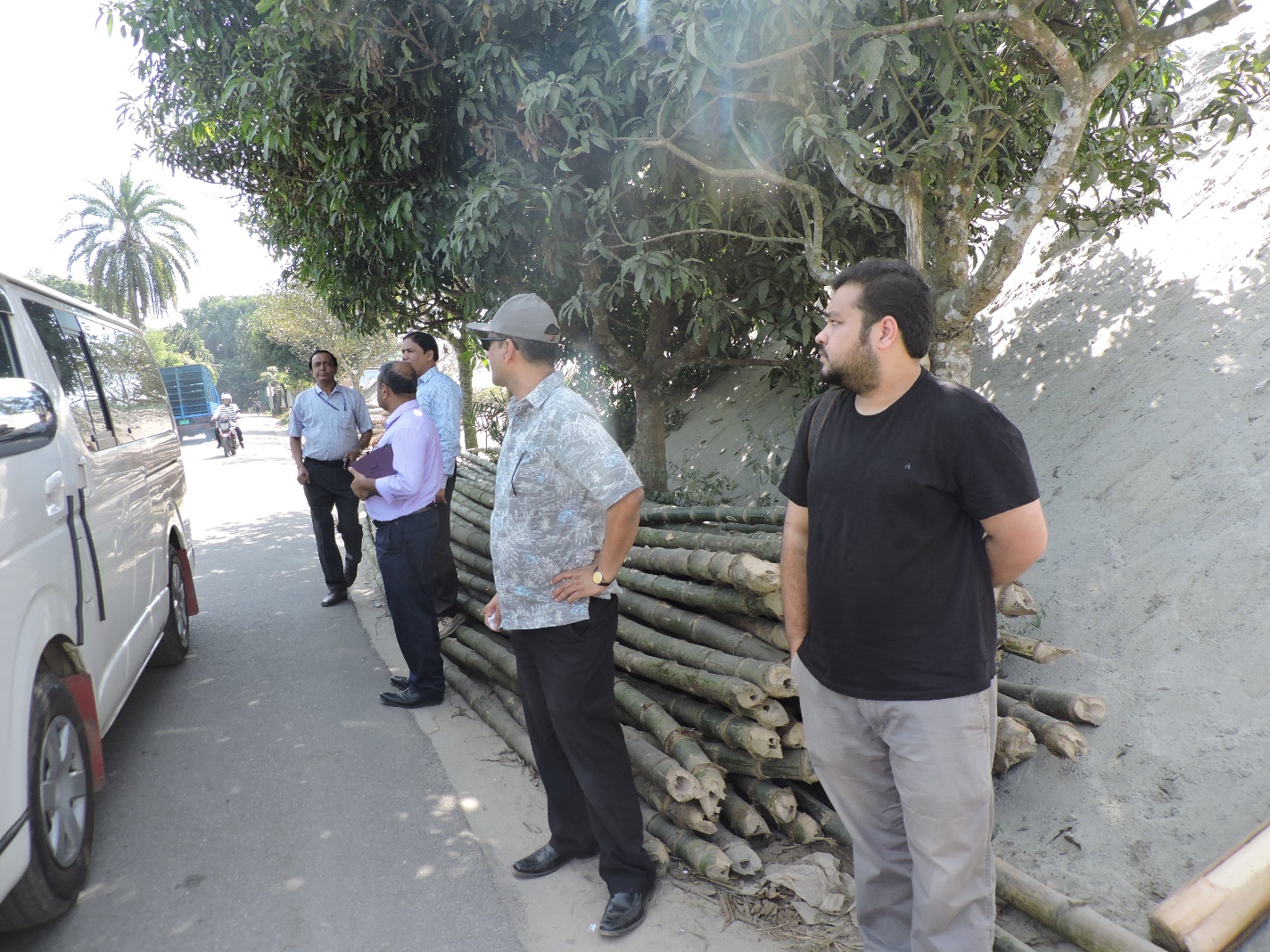 মাঠ পরিদর্শন
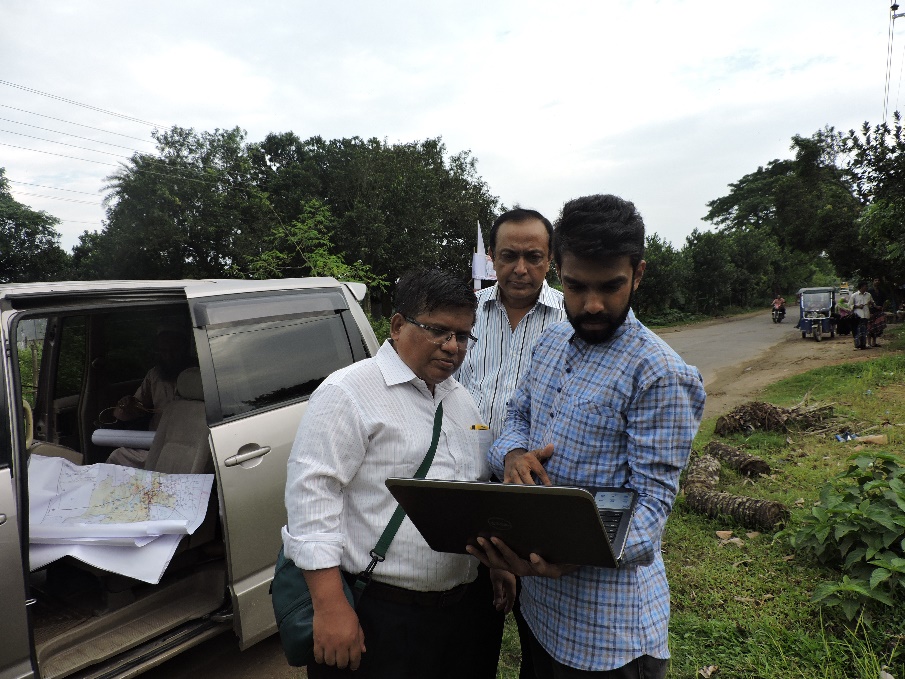 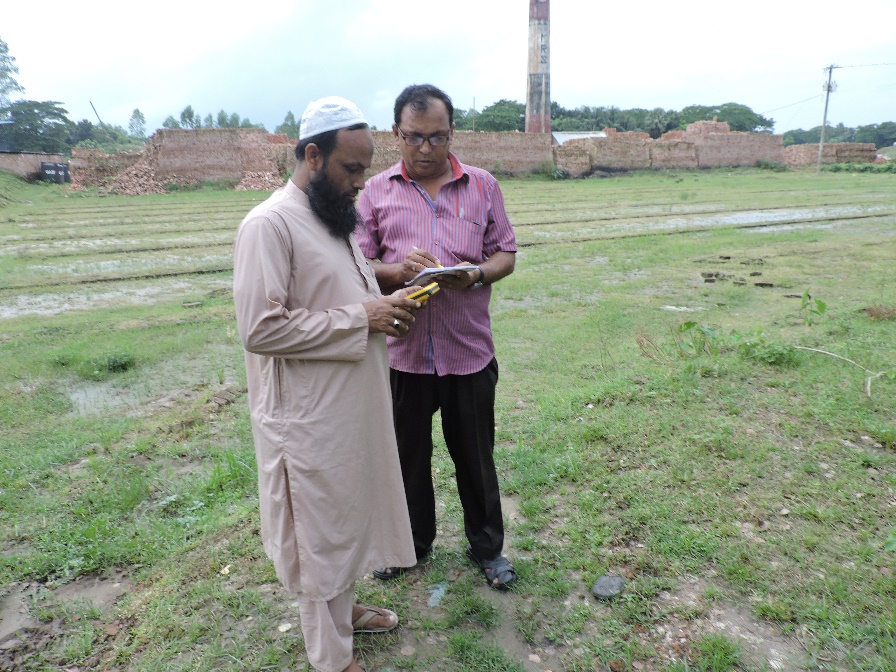 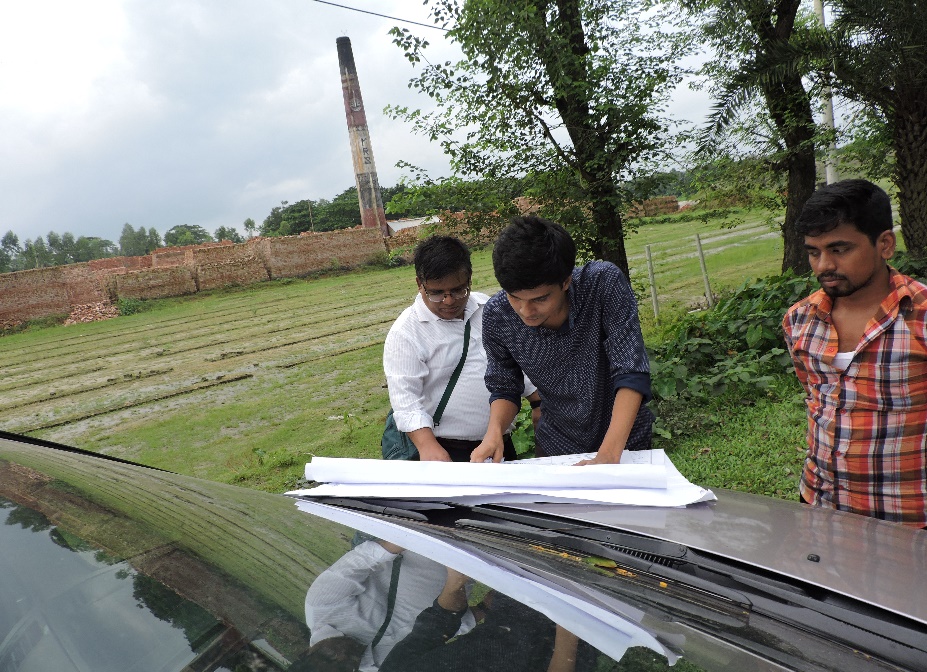 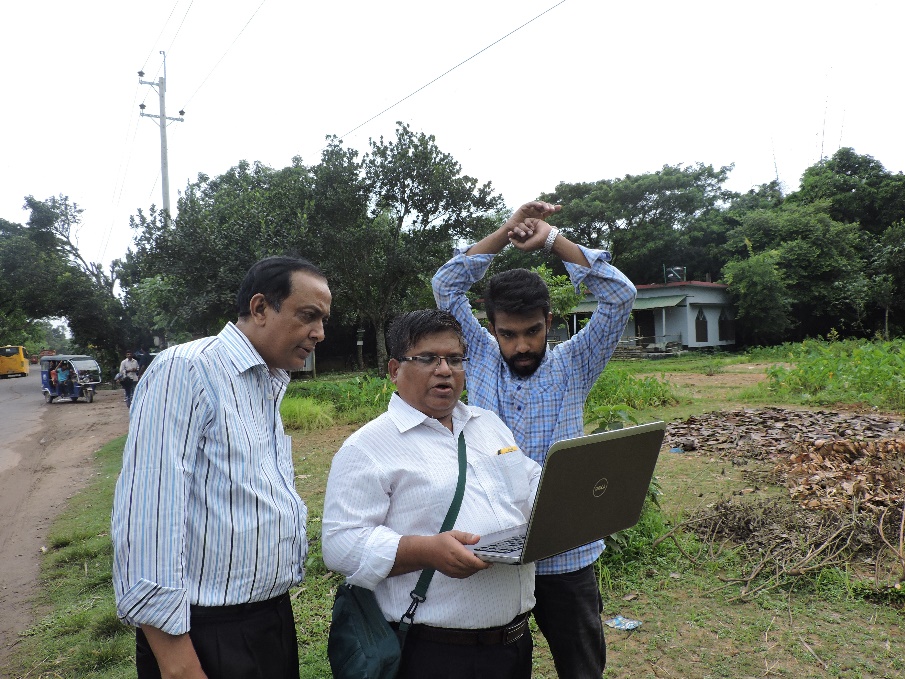 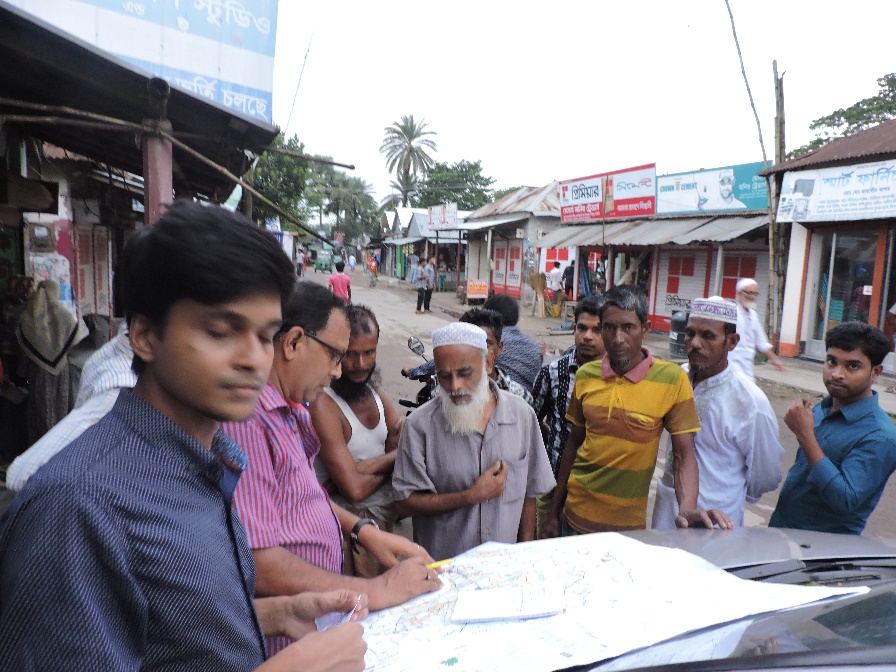 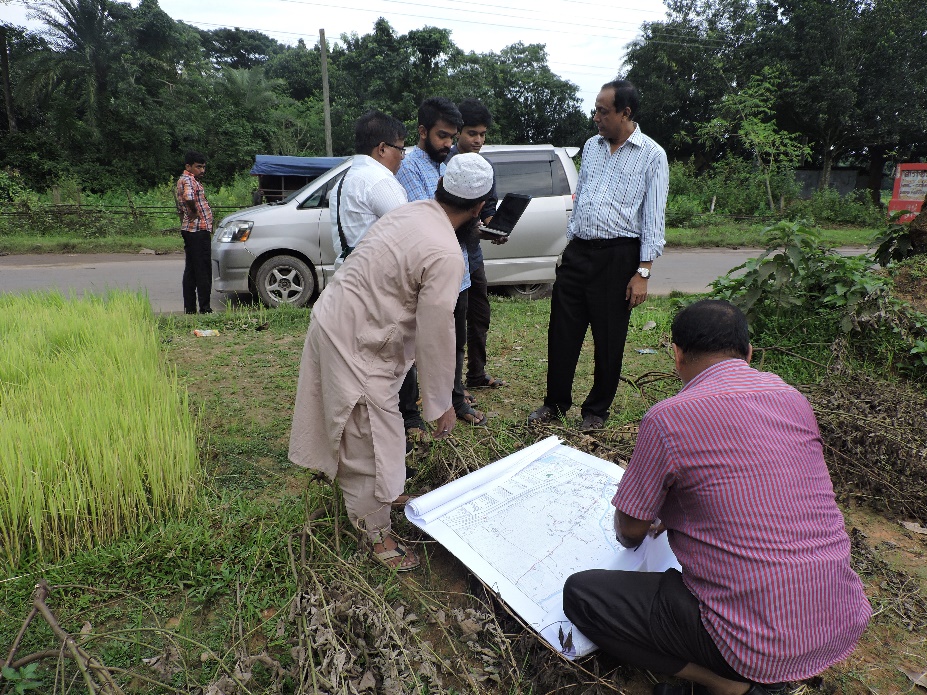 ধন্যবাদ